صفحة ٥٨
١٠
الفصل
وحدات القياس
الفصل العاشر:وحدات الطول
١٠-٥ وحدات الزمن
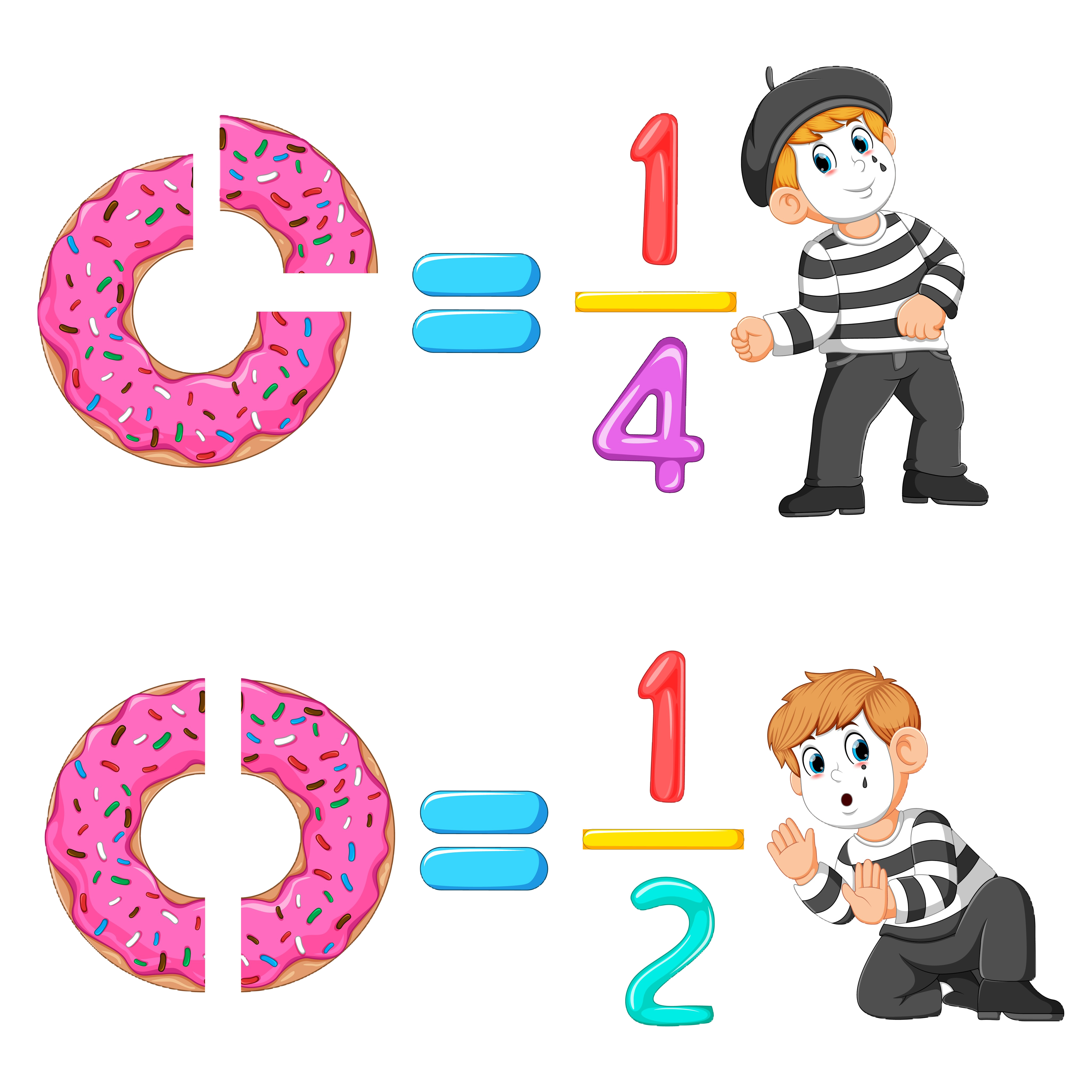 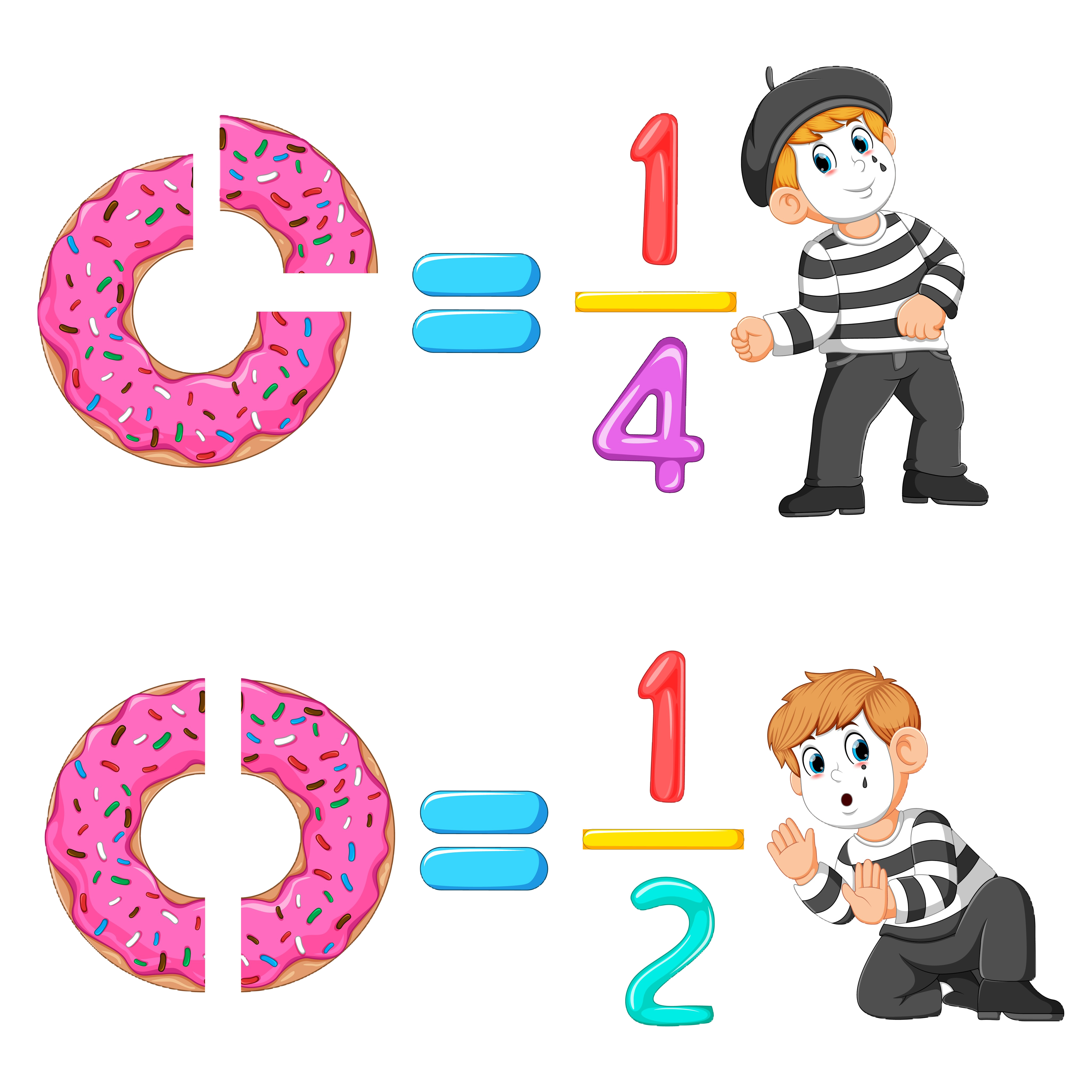 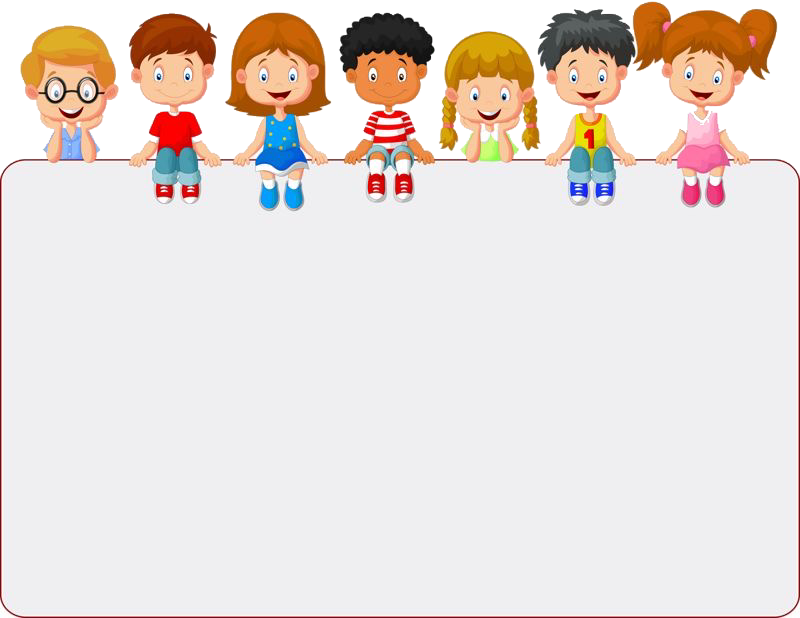 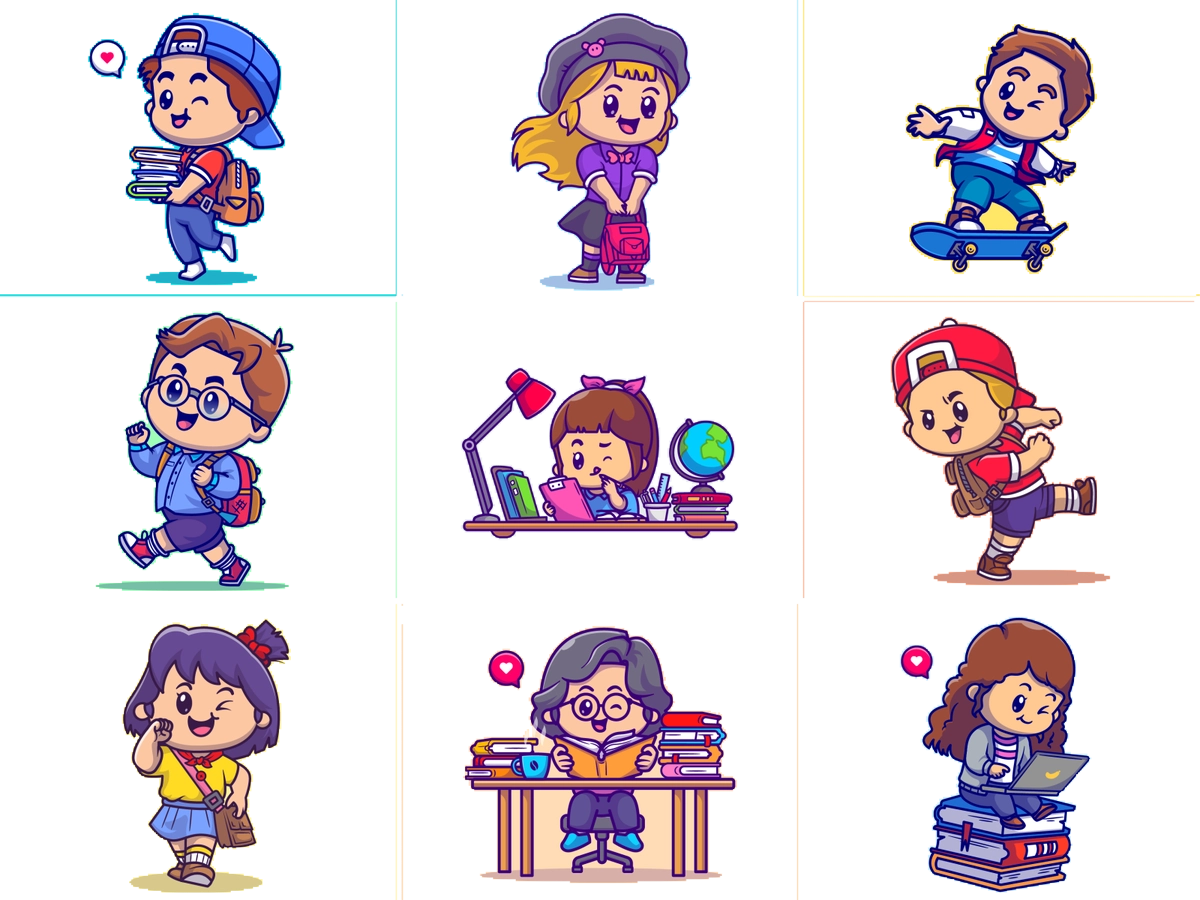 جدول التعلم
ماذا أعرف
ماذا تعلمت
ماذا أريد أن أعرف
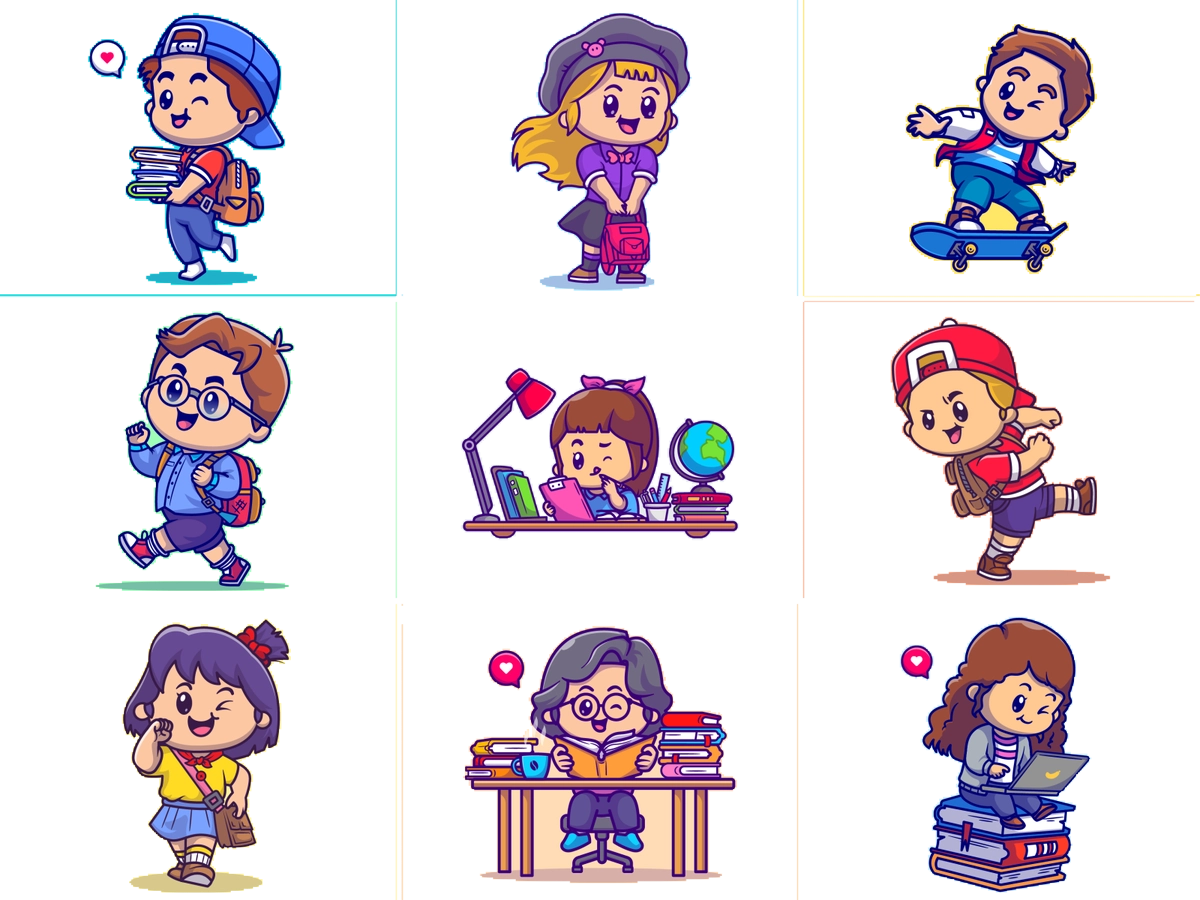 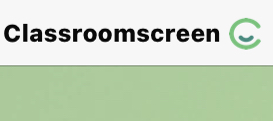 أدوات
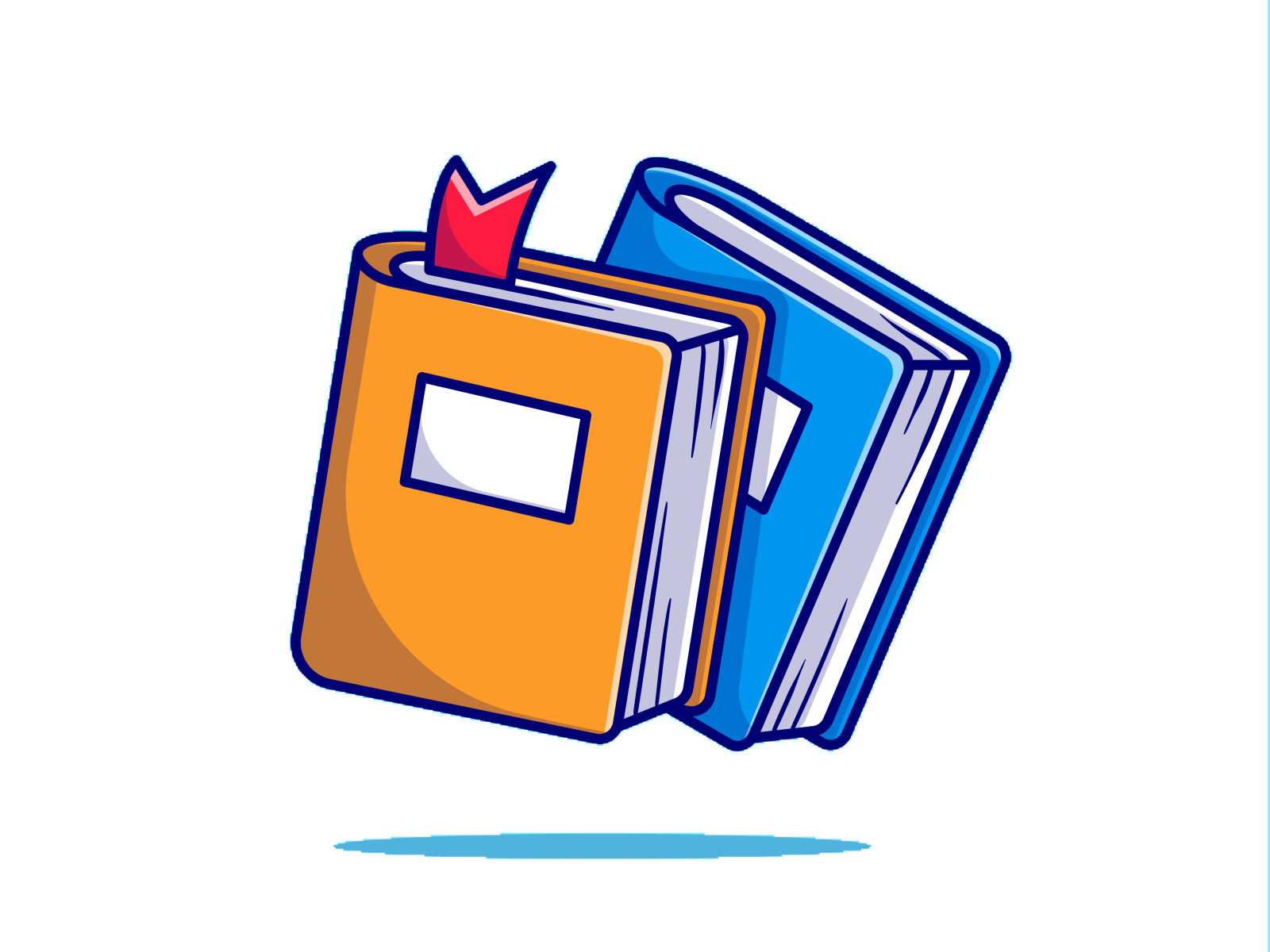 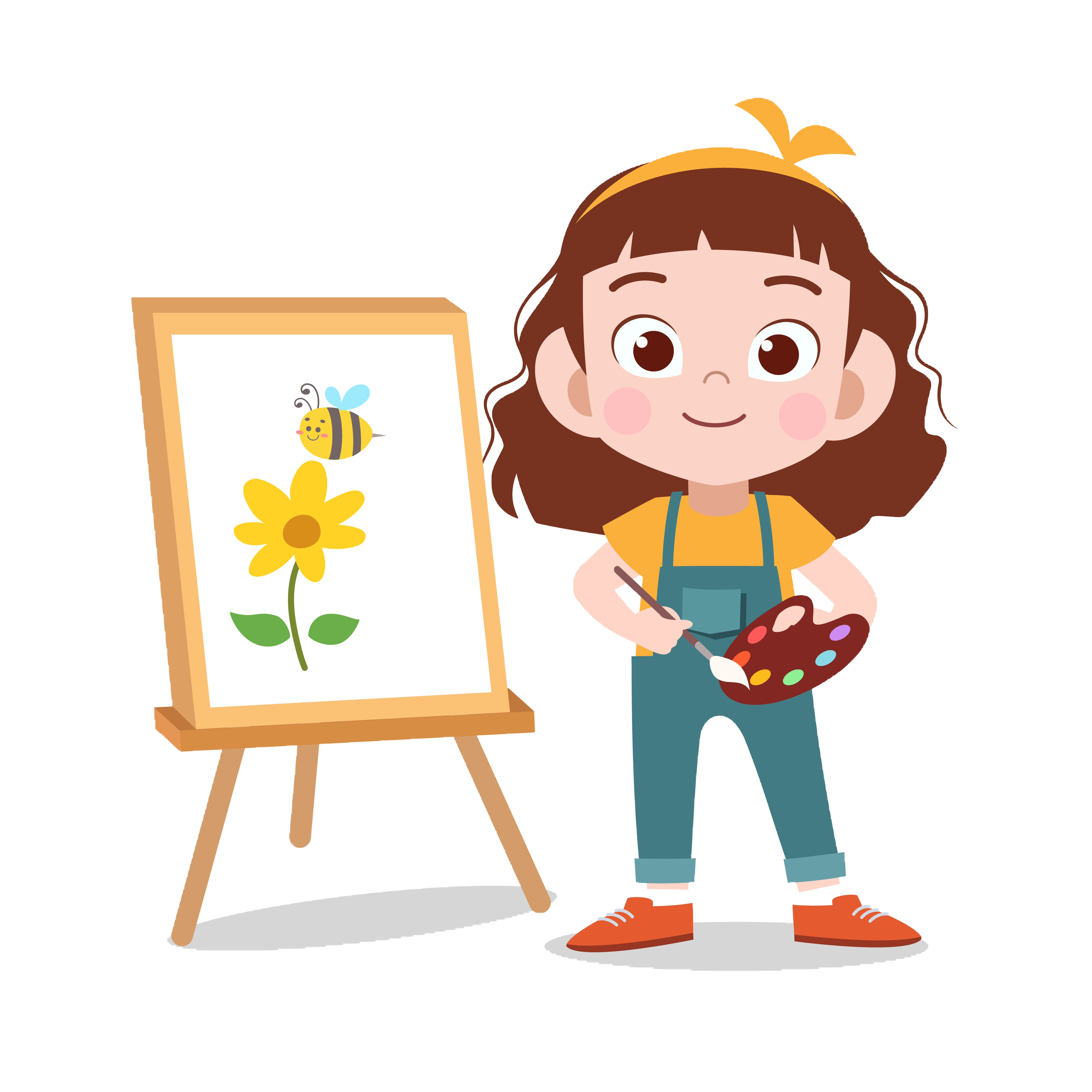 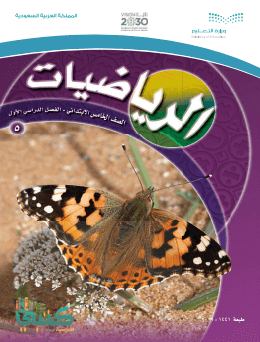 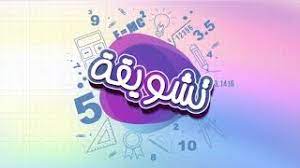 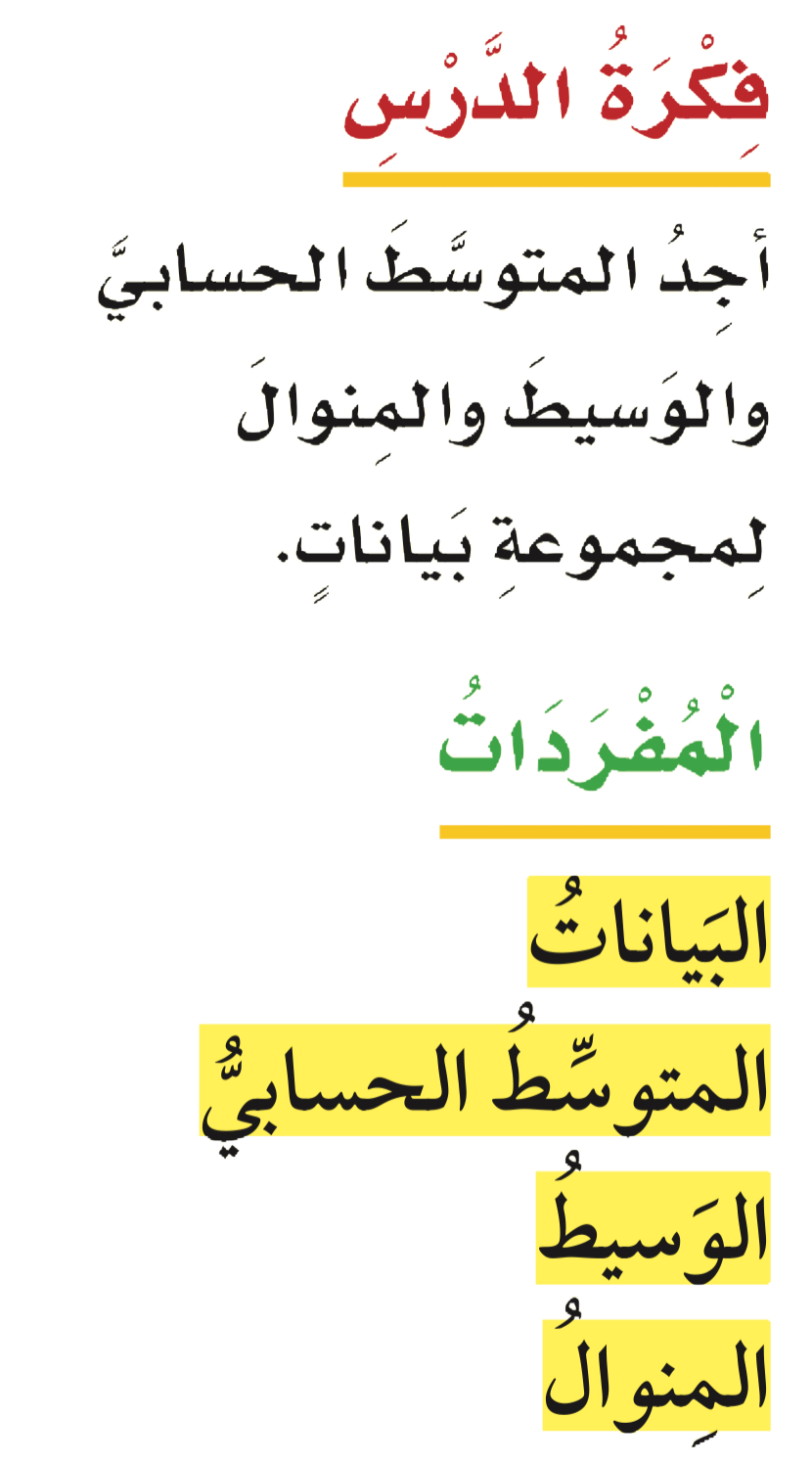 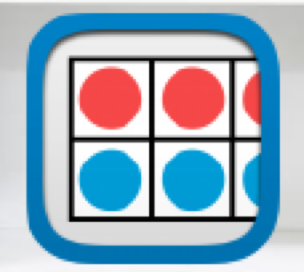 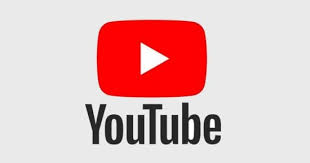 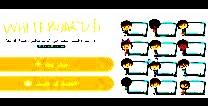 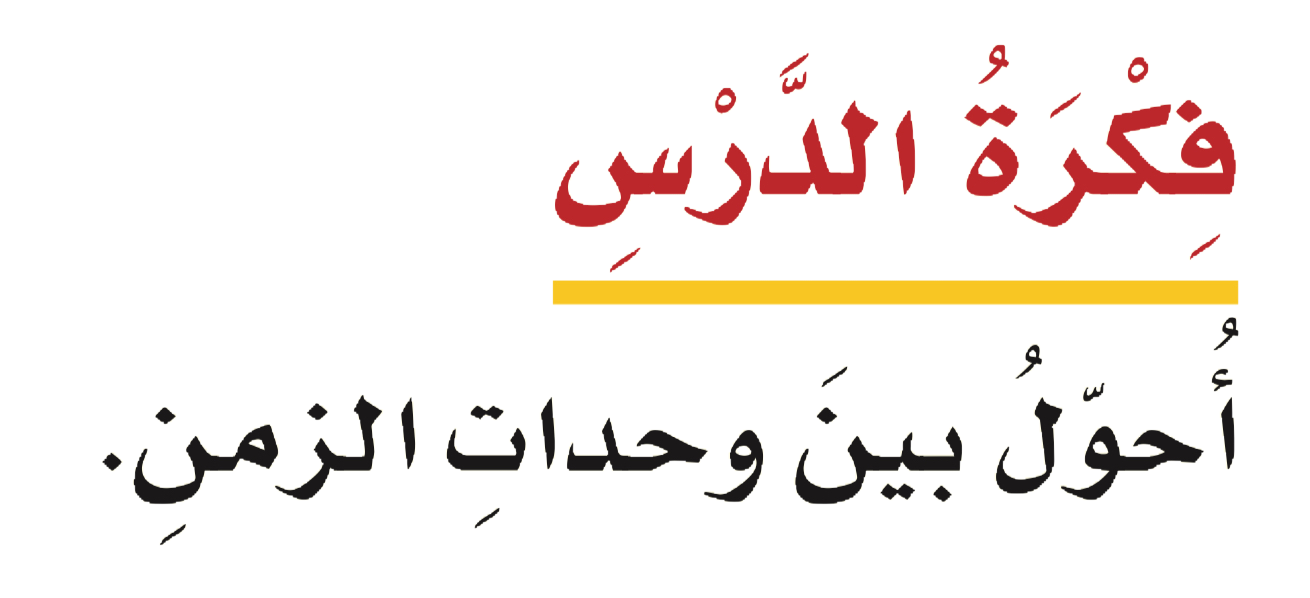 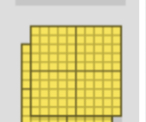 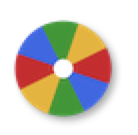 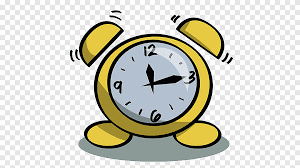 نشاط
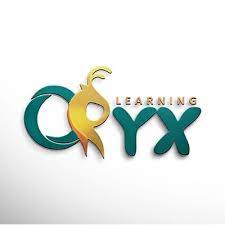 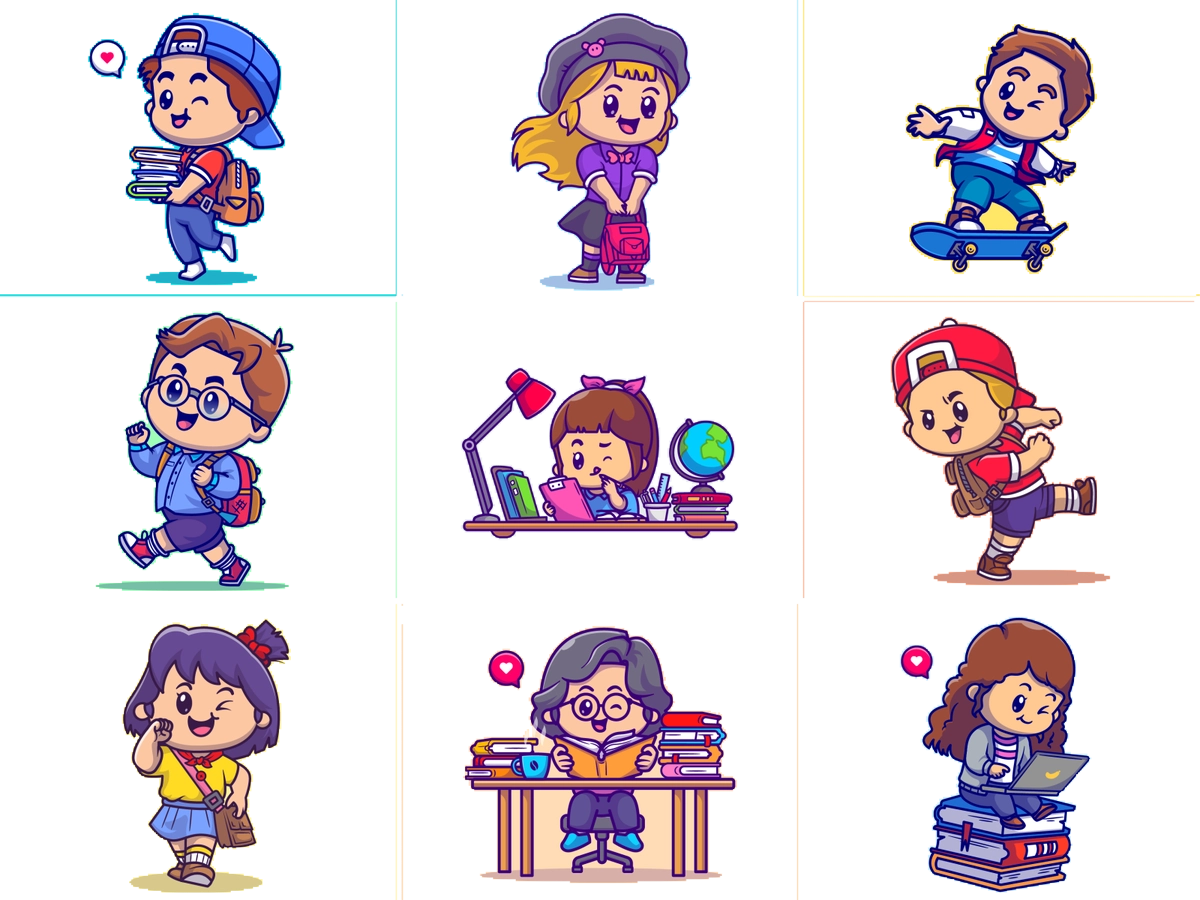 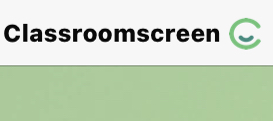 أدوات
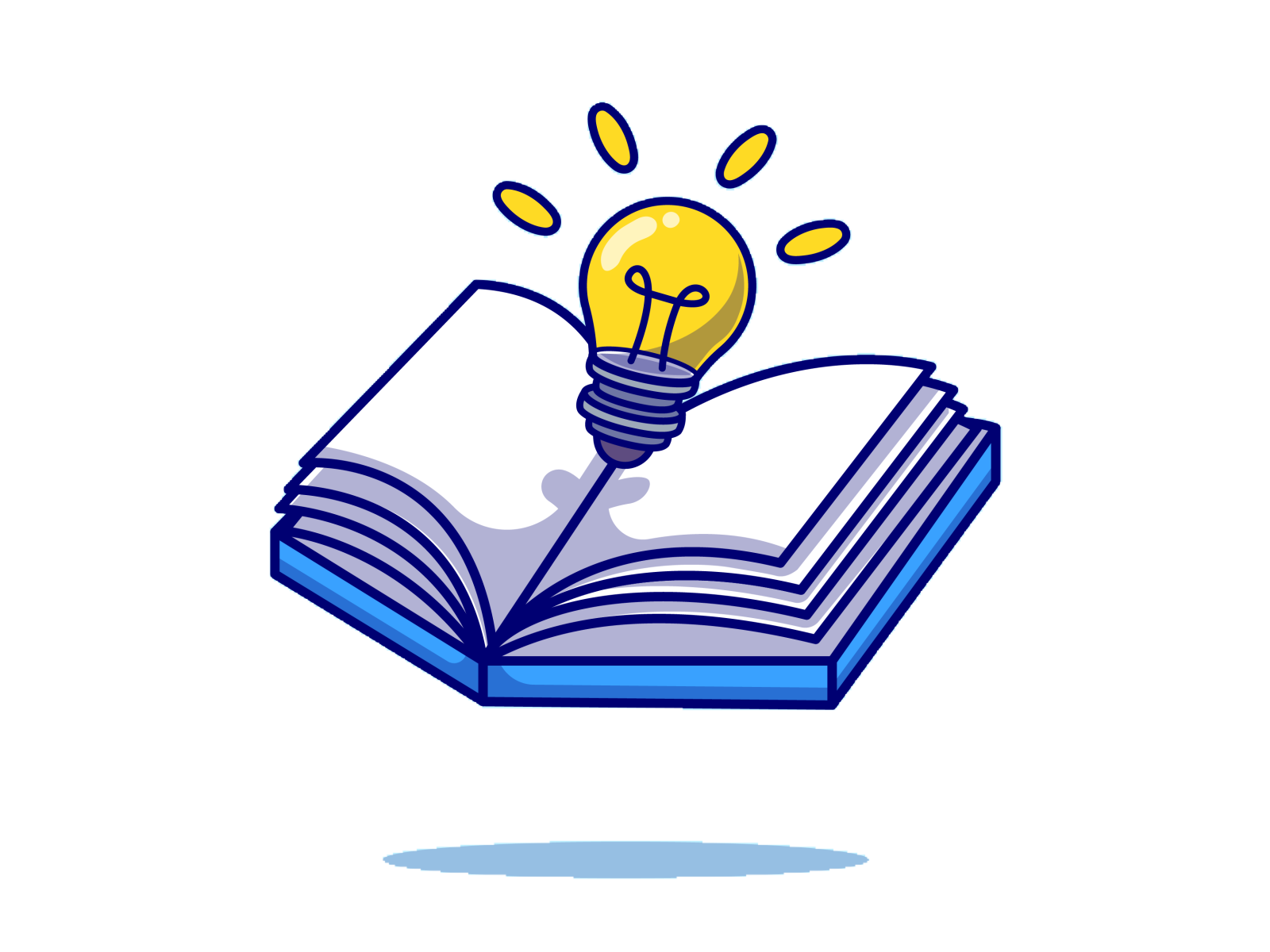 استعد
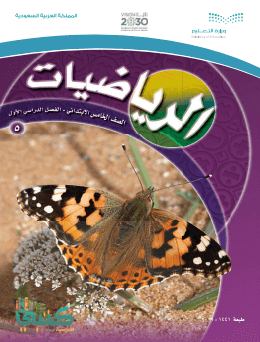 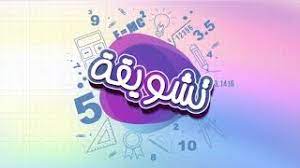 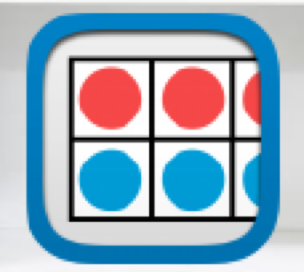 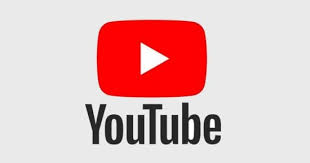 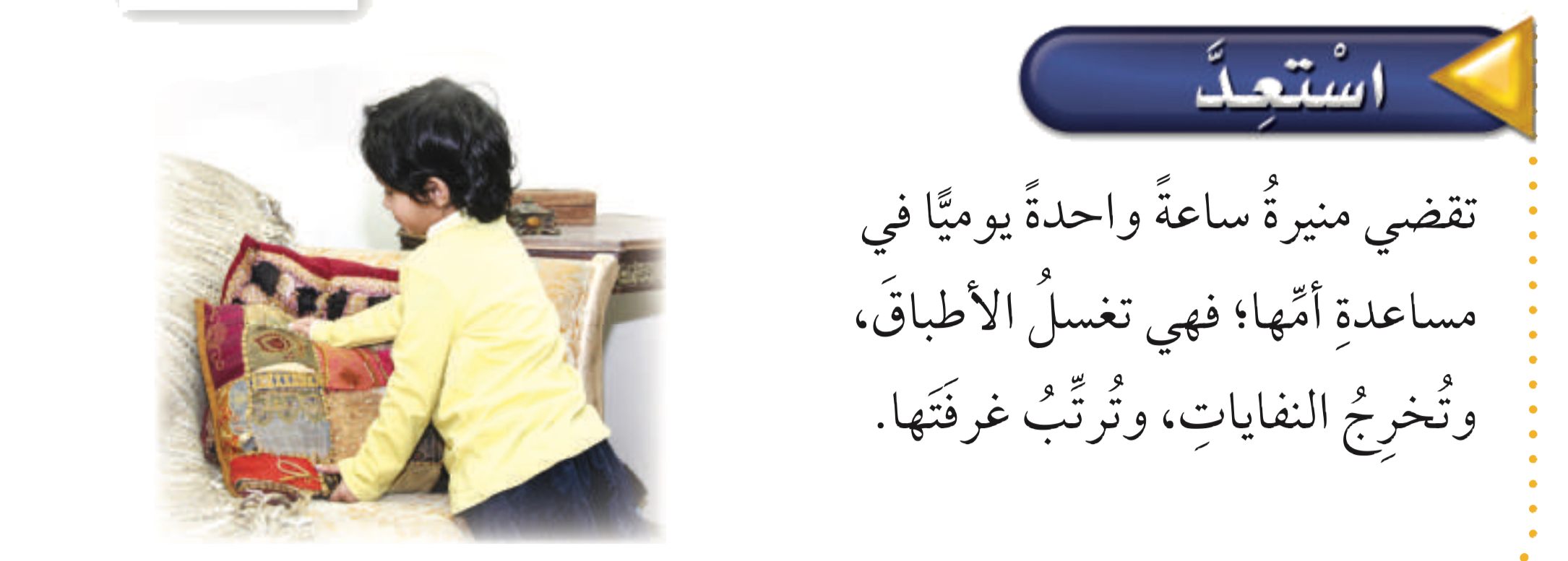 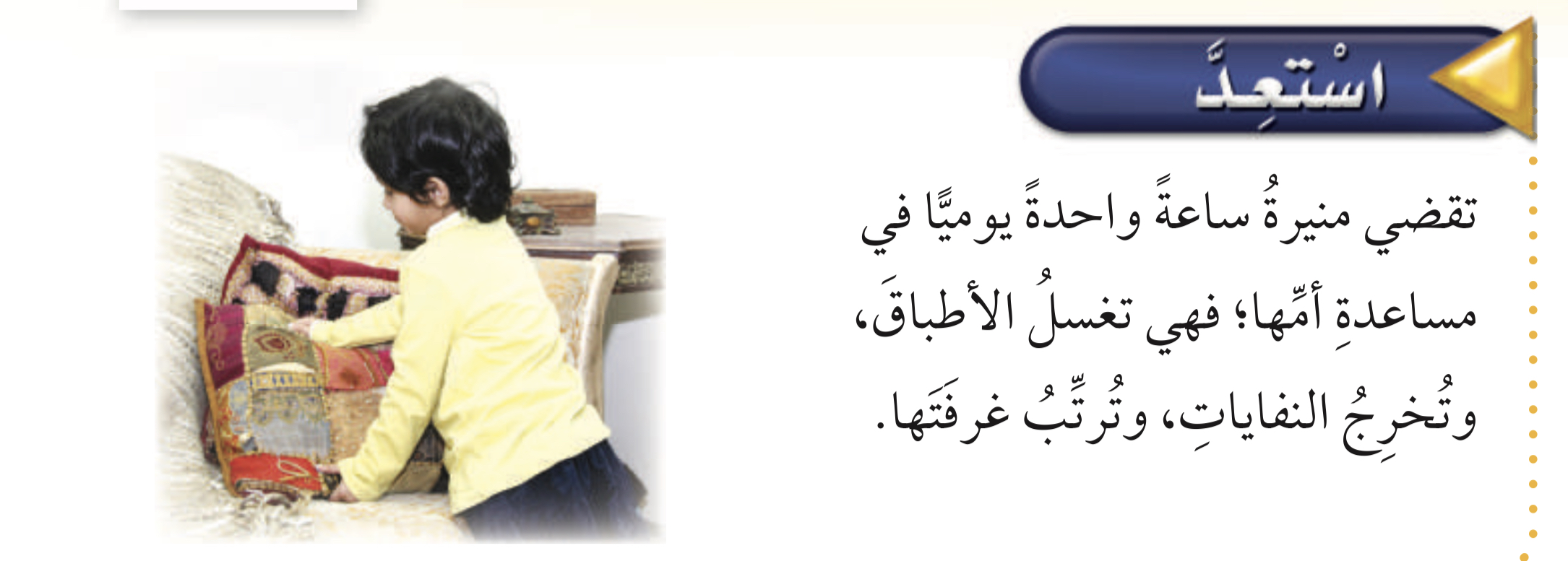 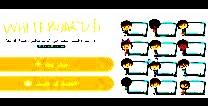 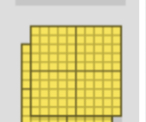 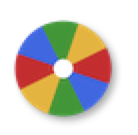 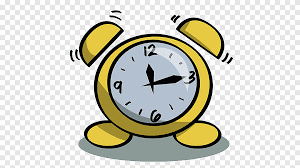 نشاط
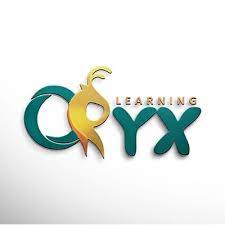 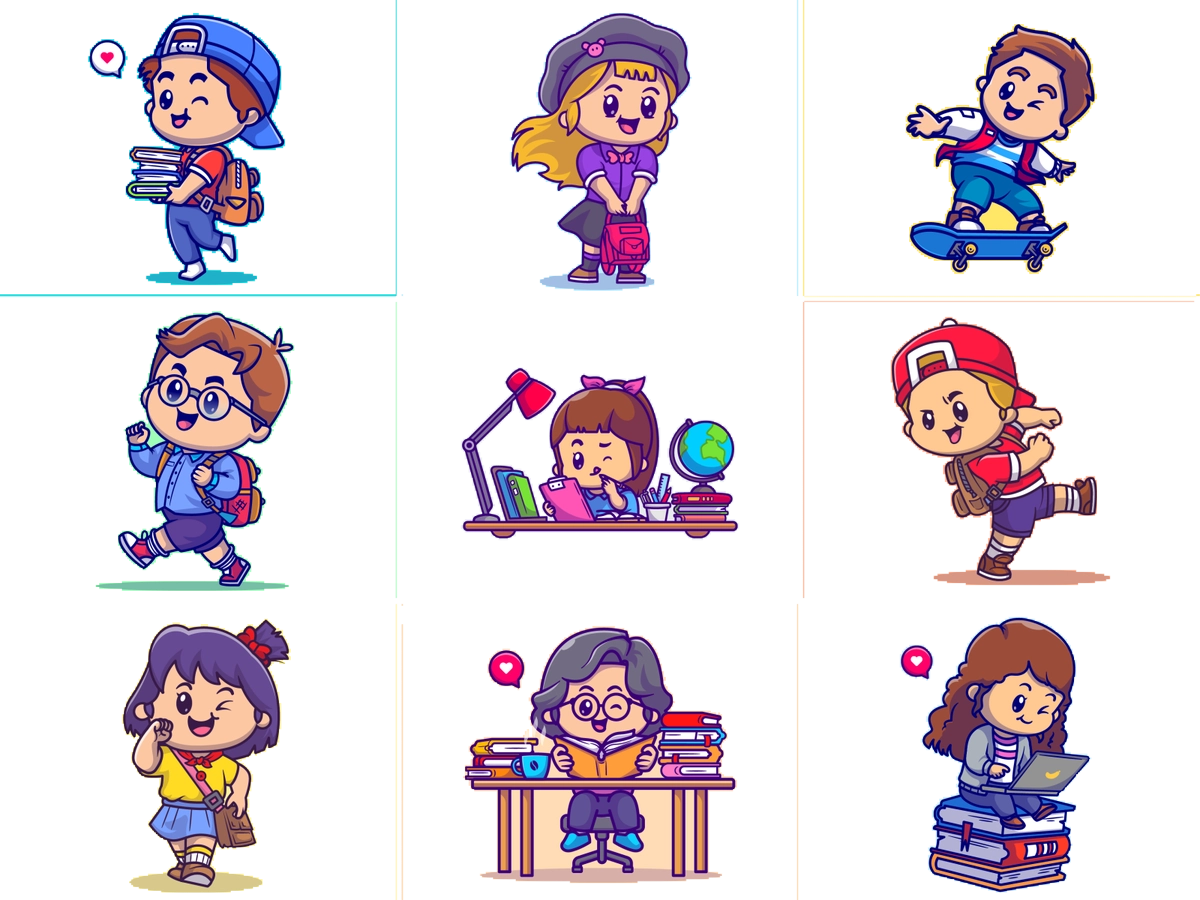 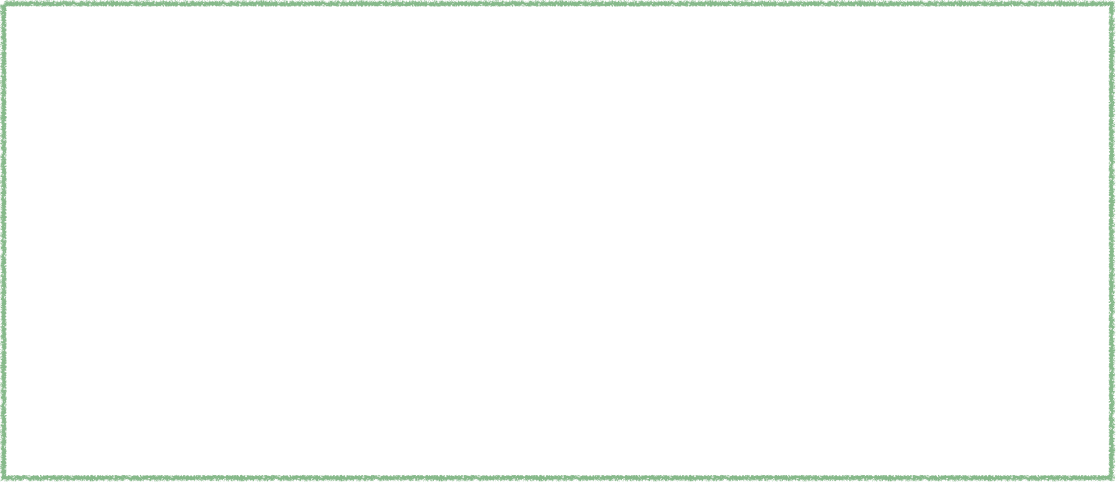 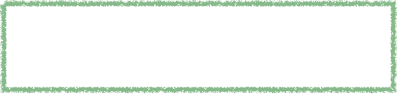 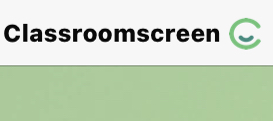 أدوات
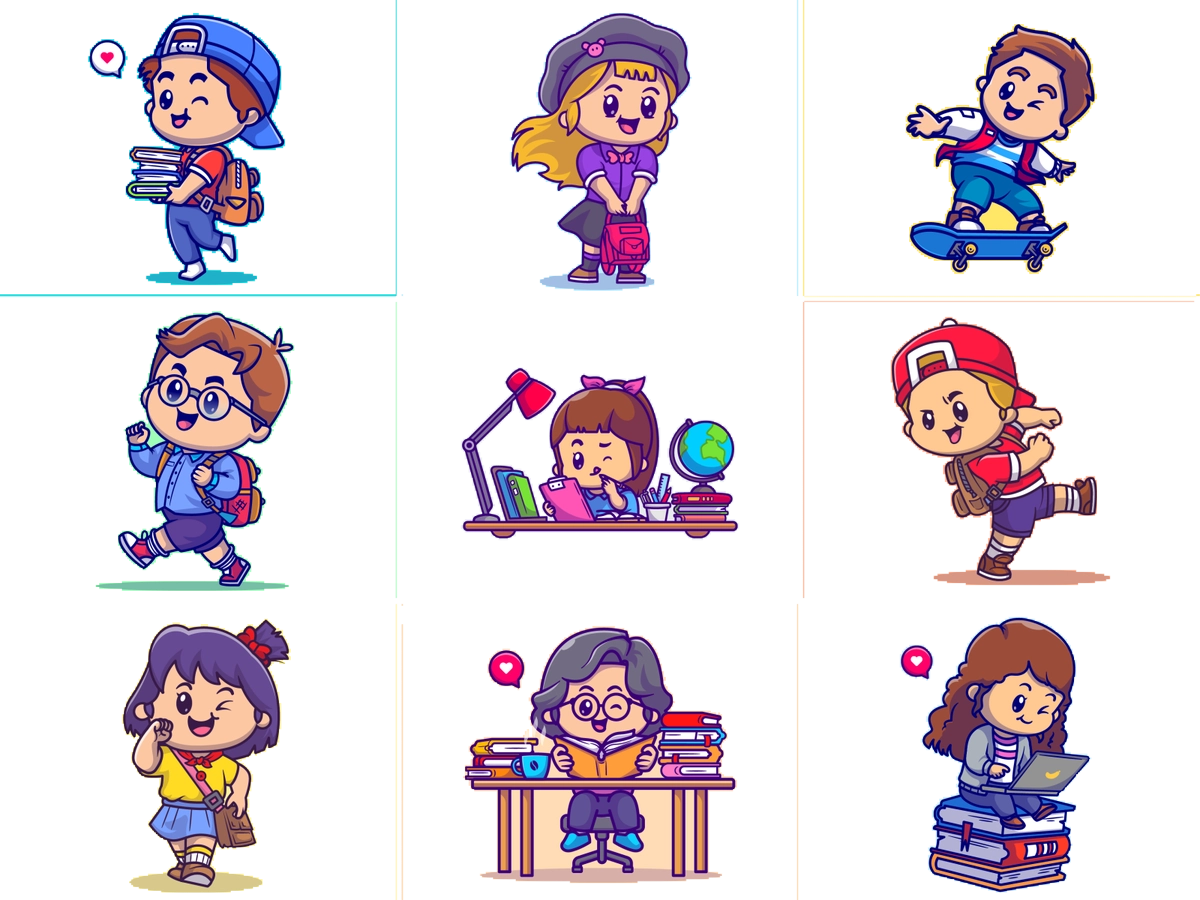 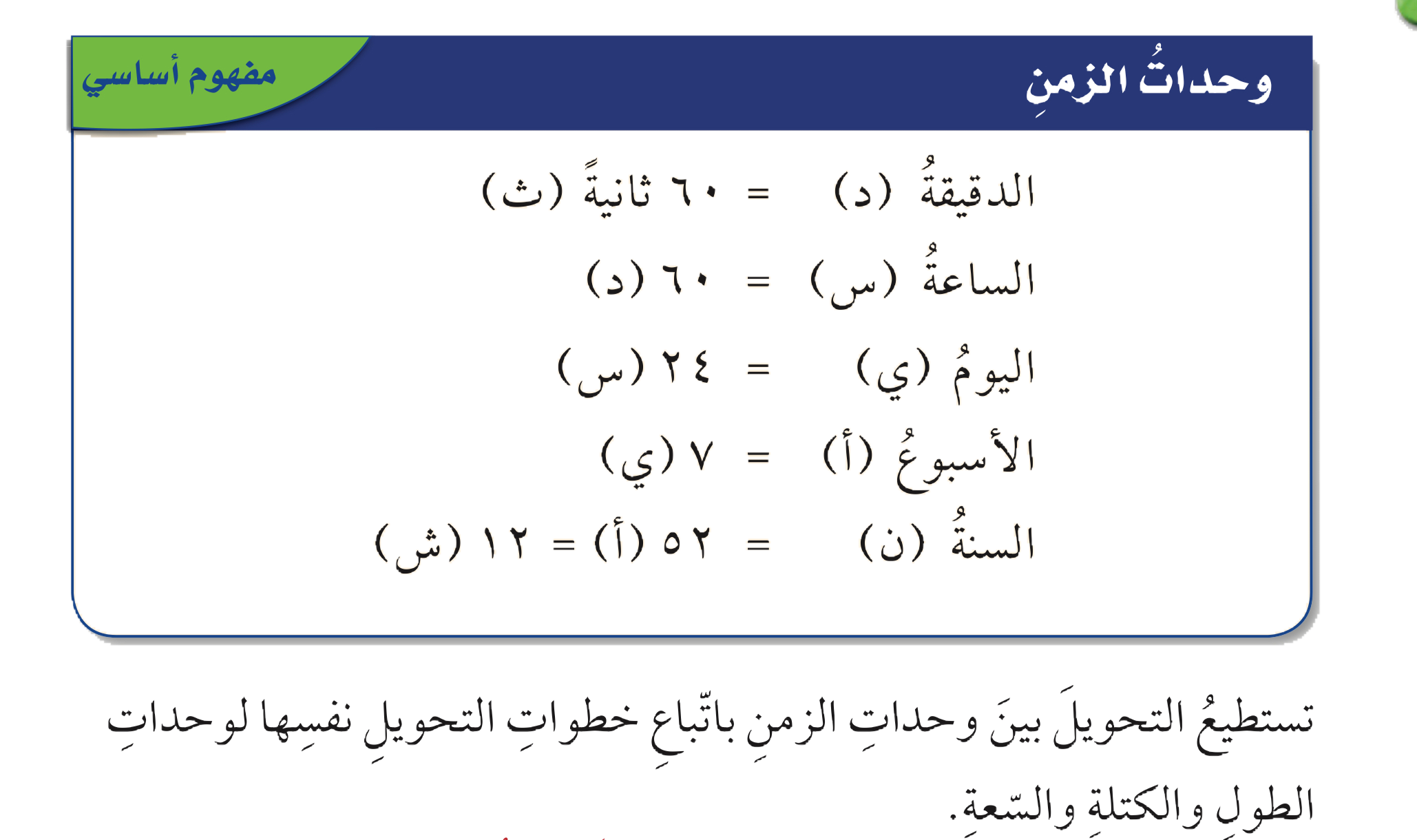 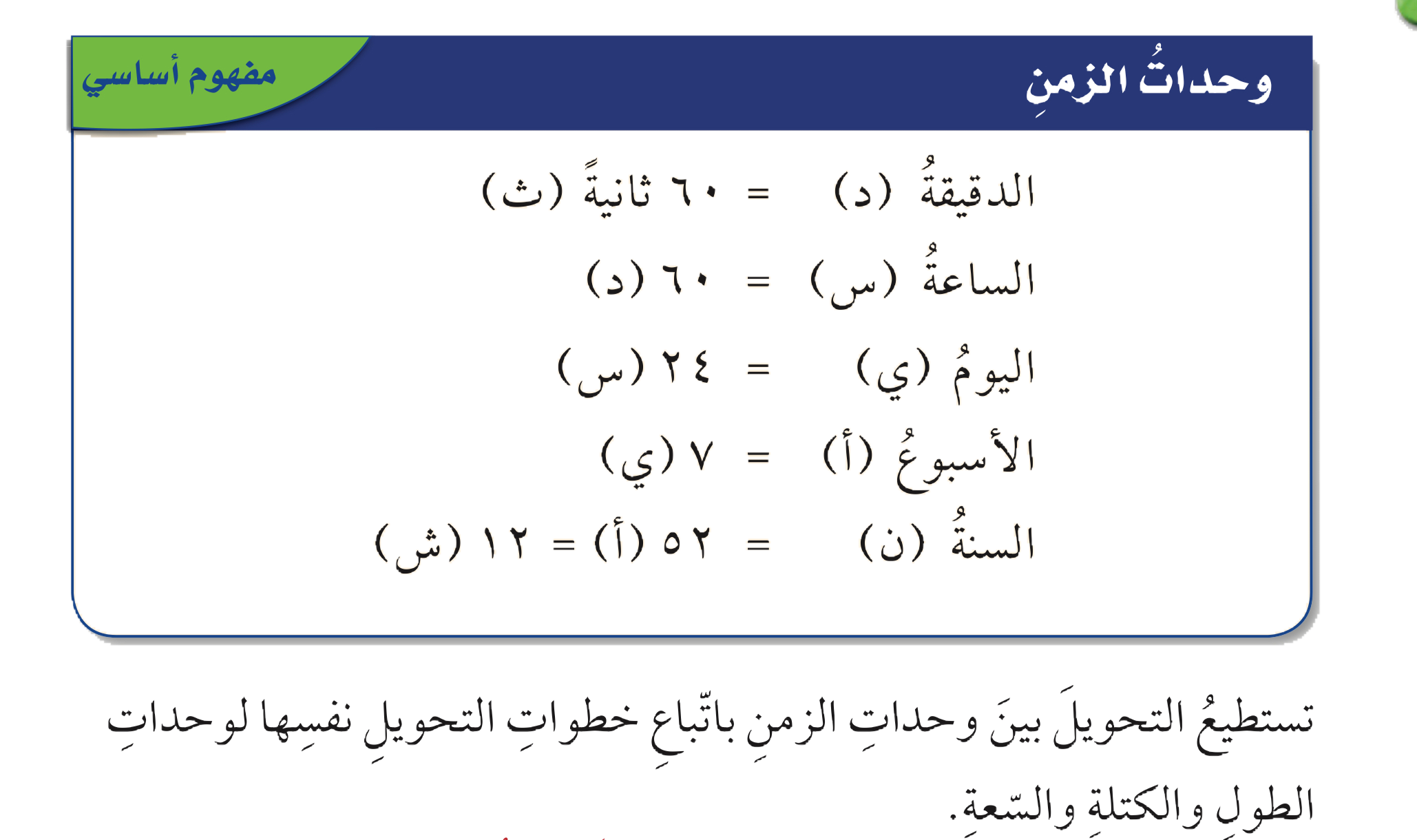 مفهوم أساسي
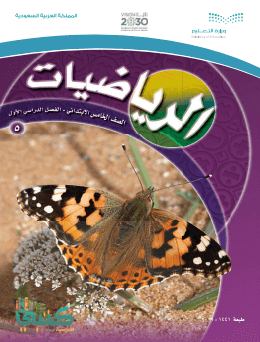 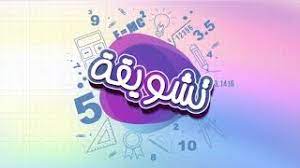 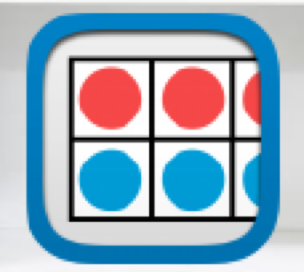 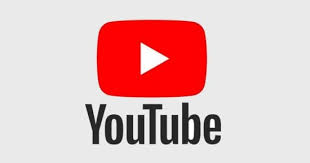 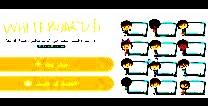 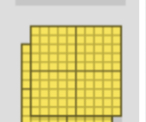 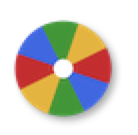 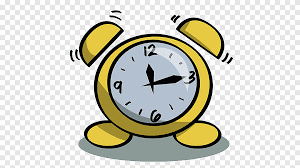 نشاط
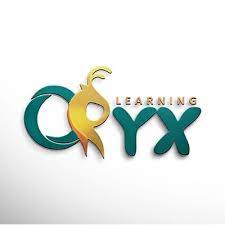 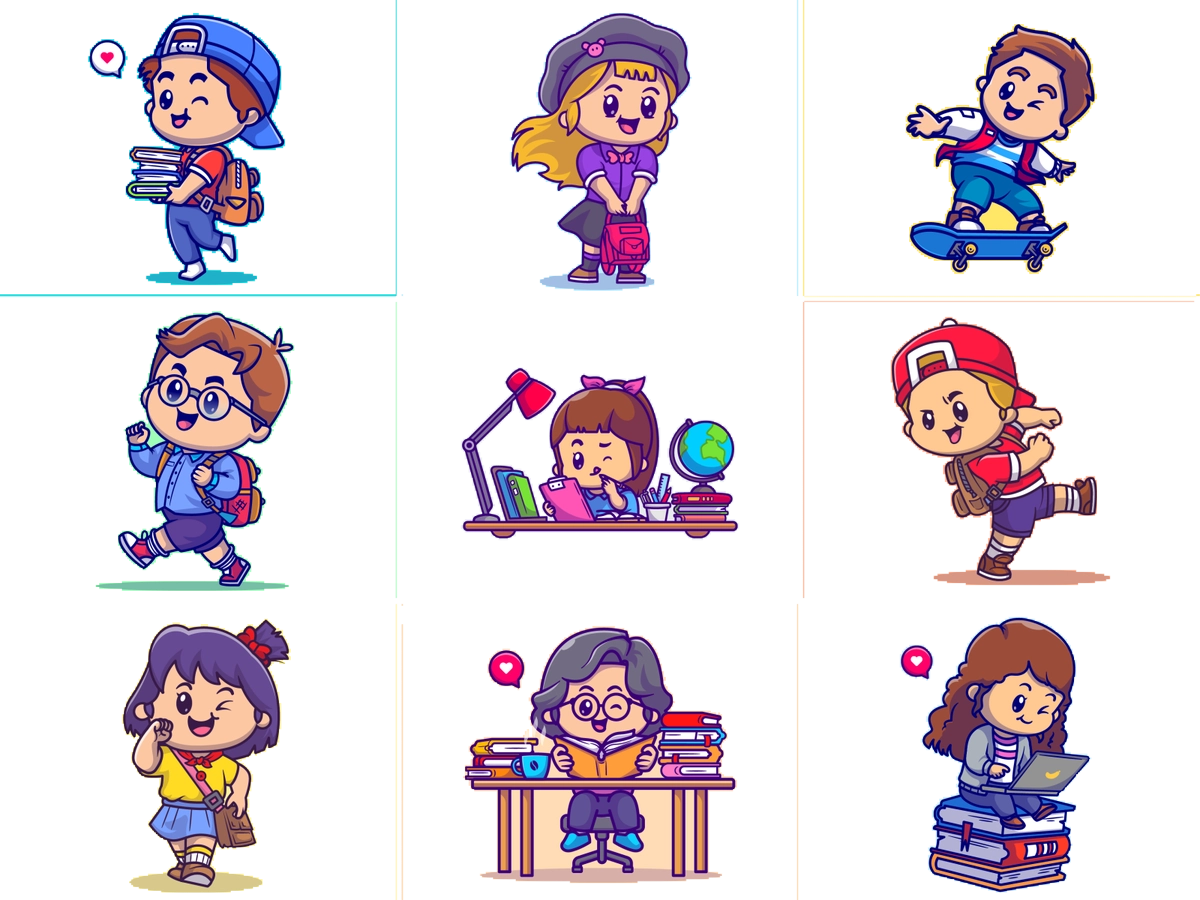 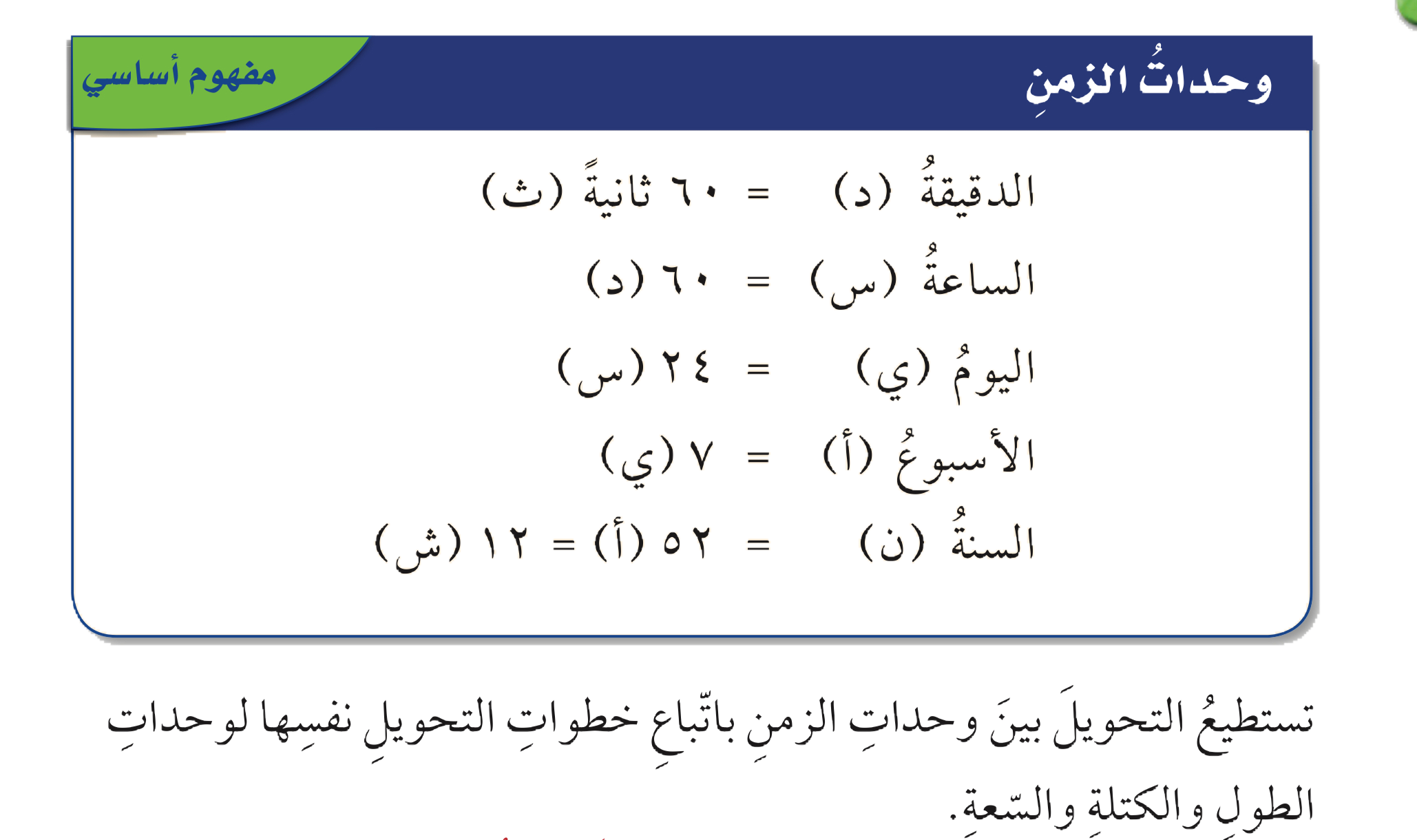 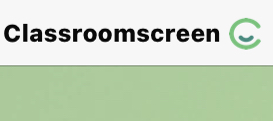 أدوات
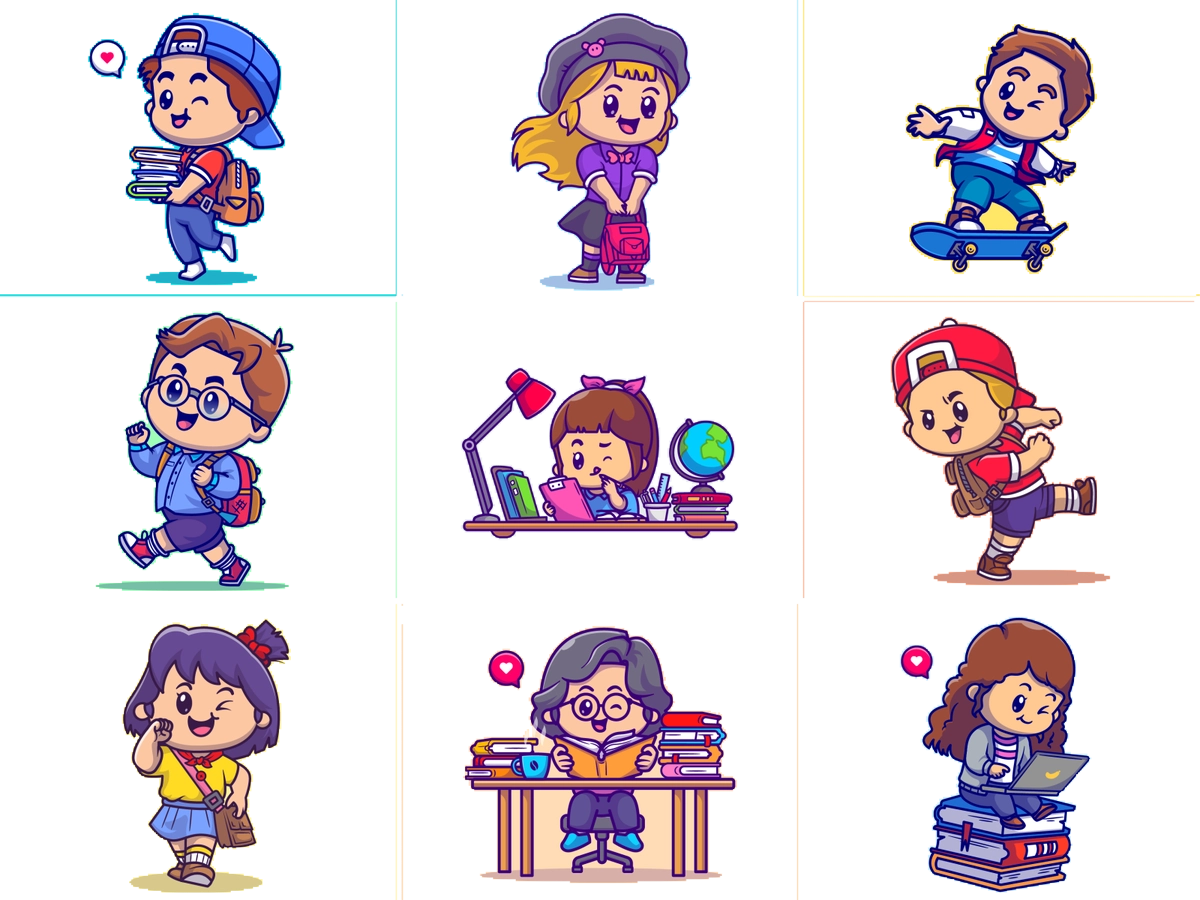 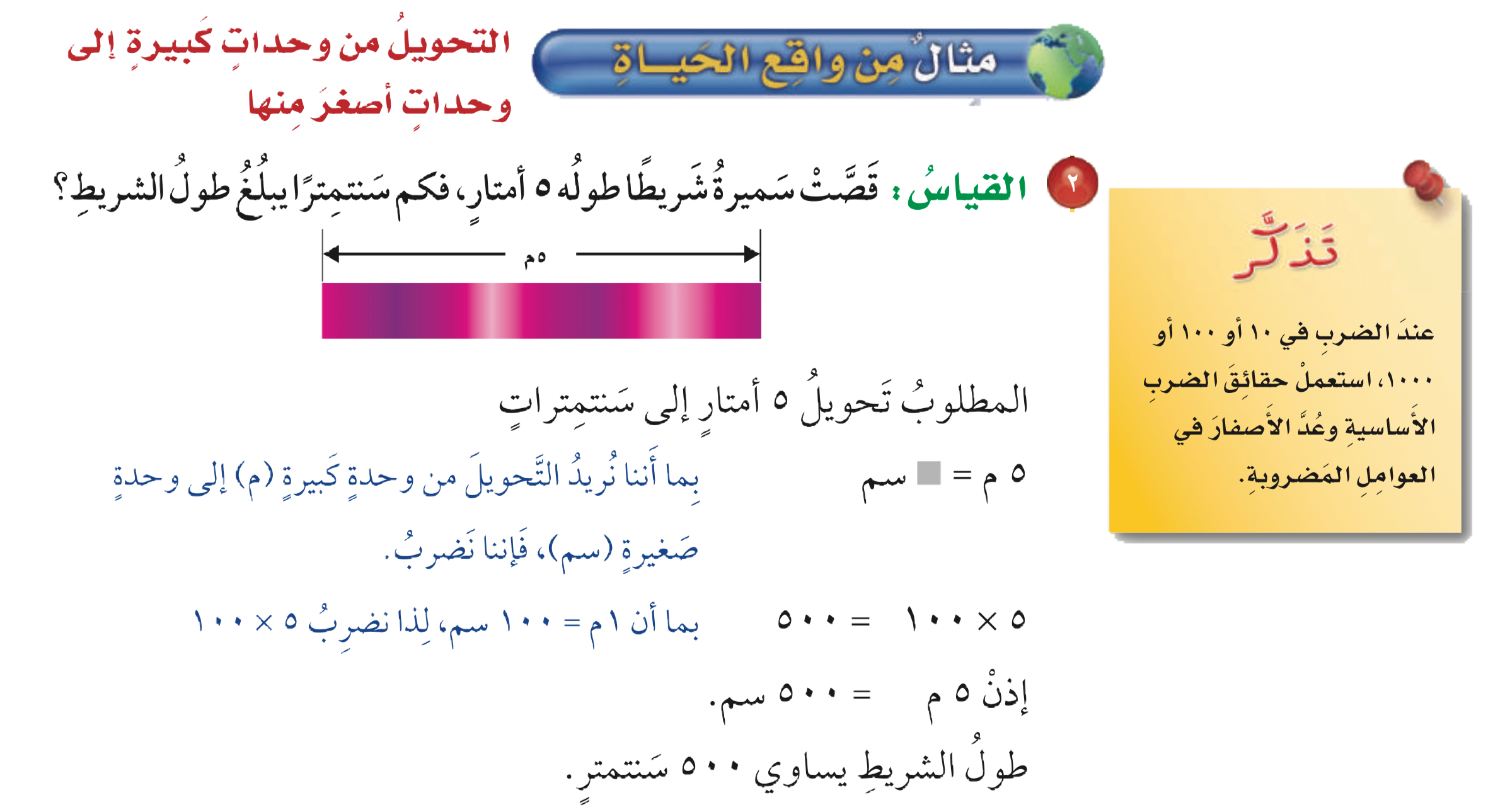 مثال
 من واقع الحياة
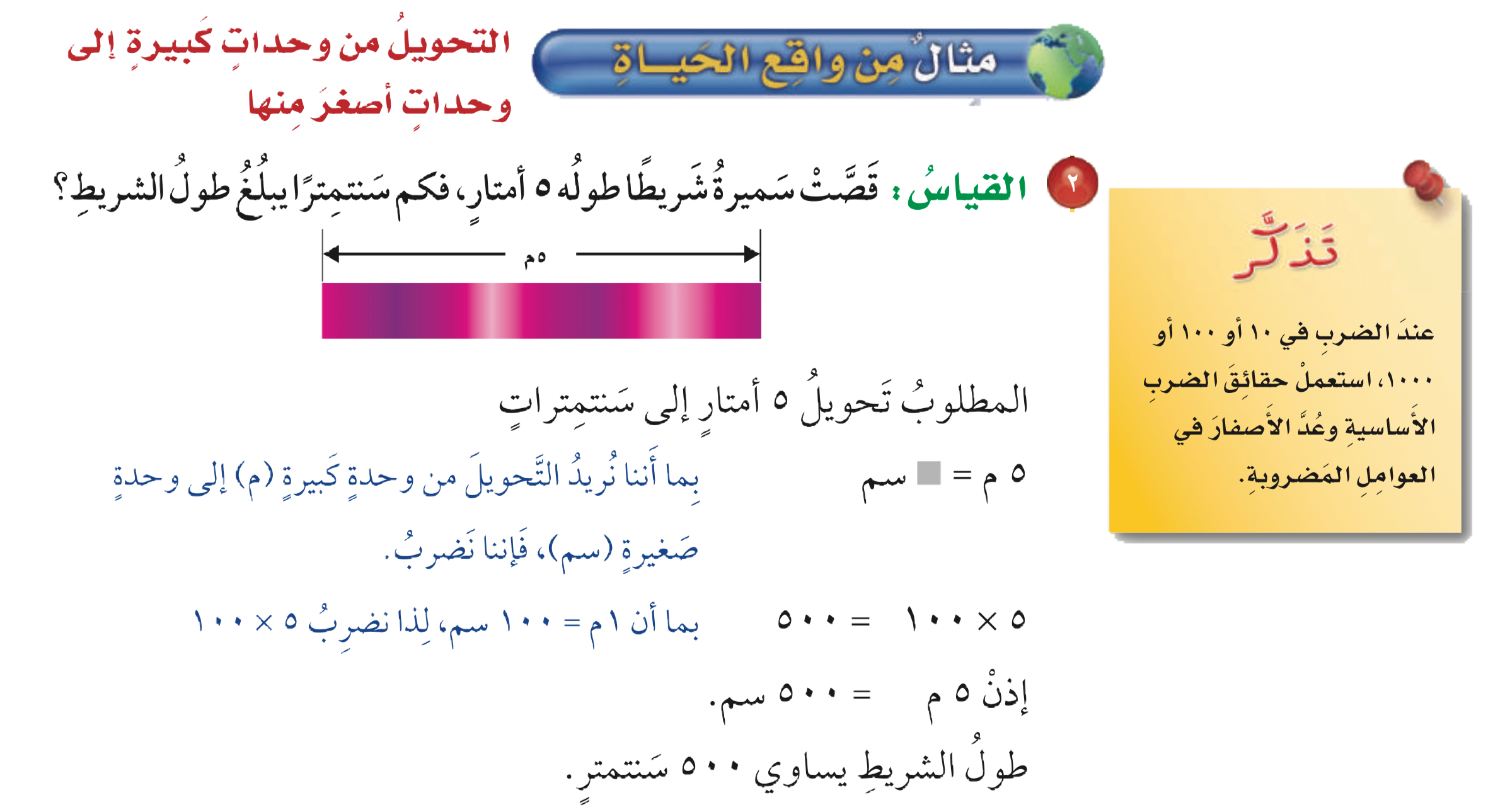 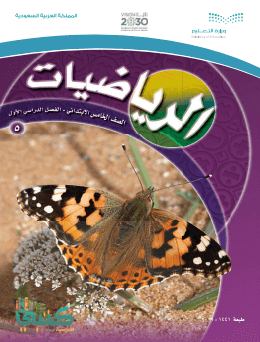 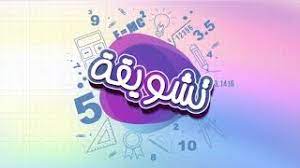 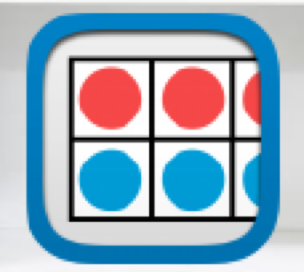 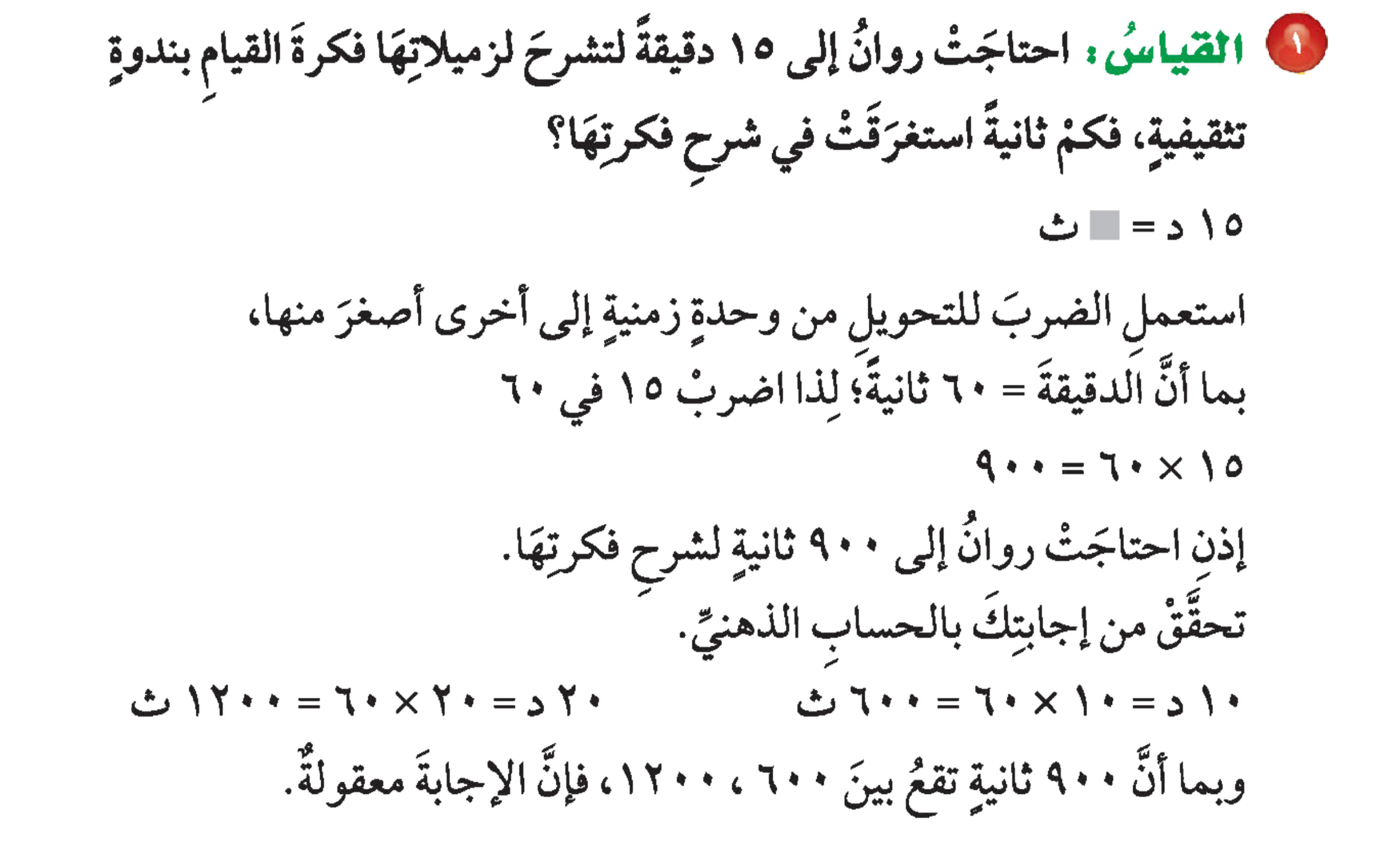 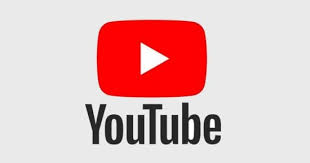 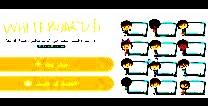 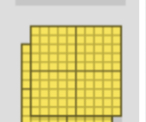 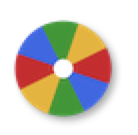 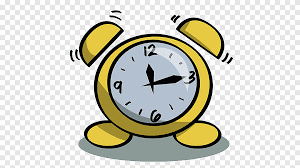 نشاط
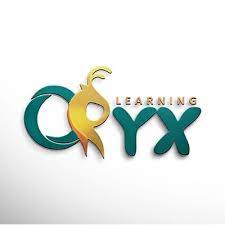 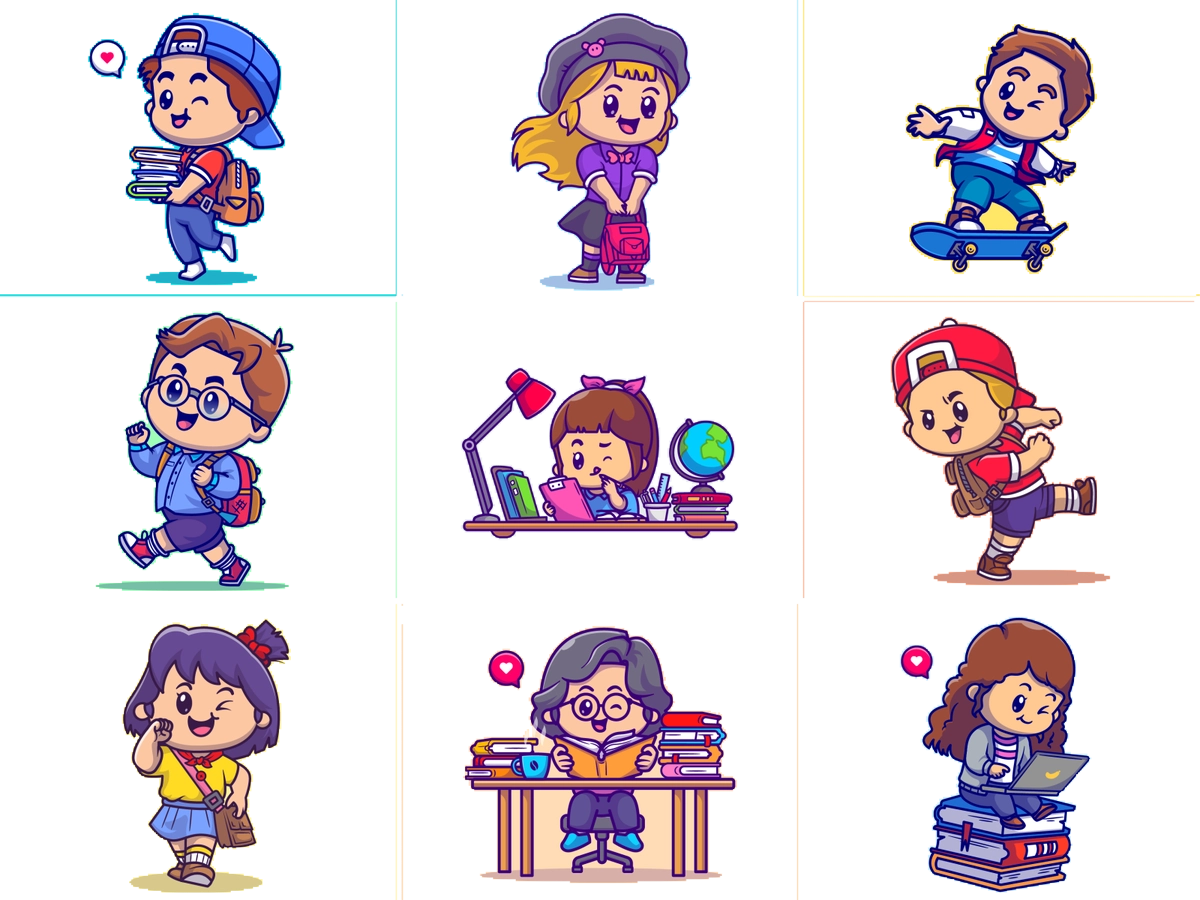 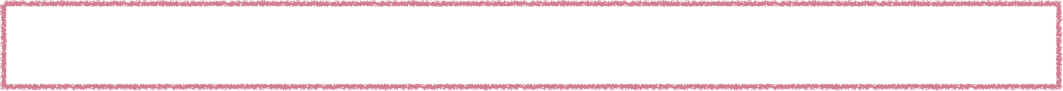 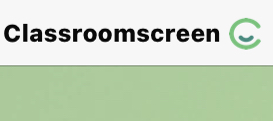 أدوات
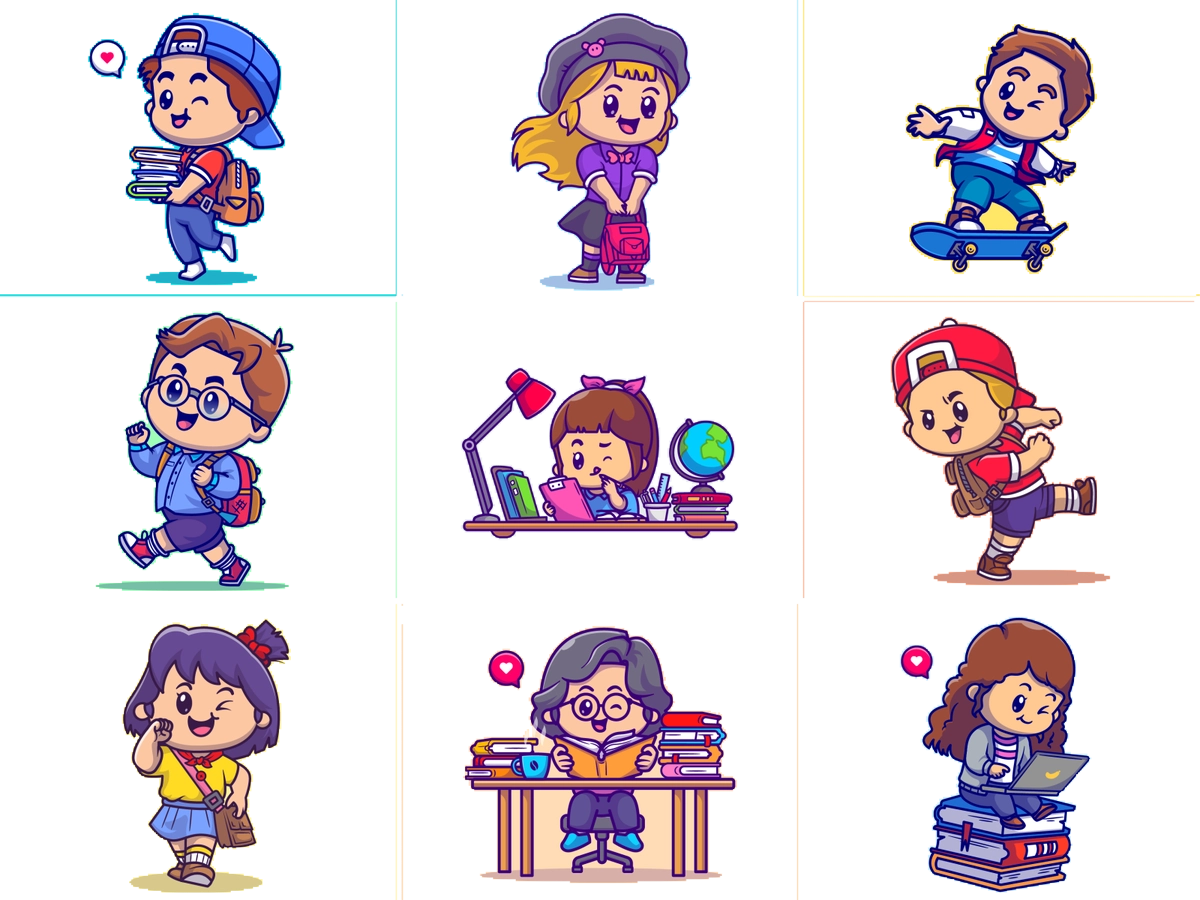 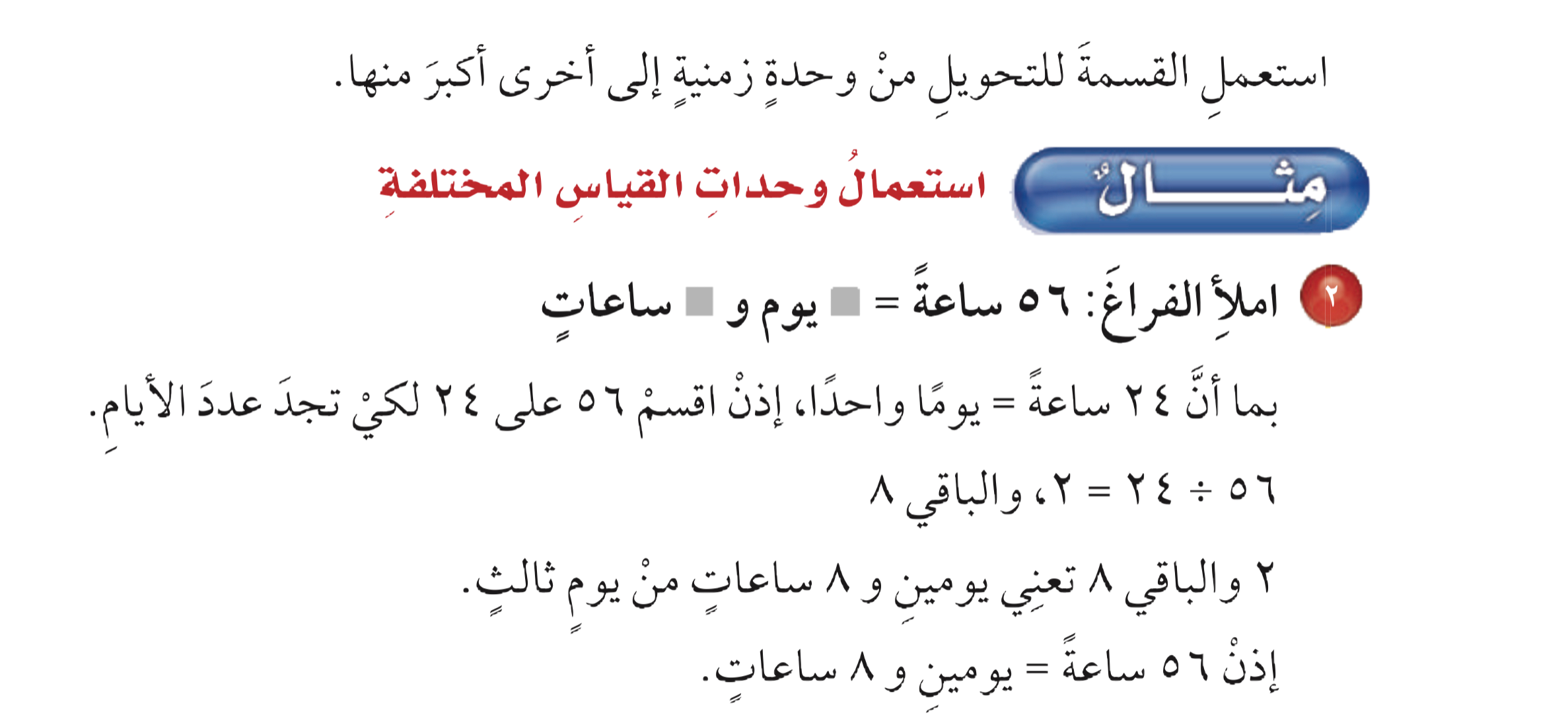 مثال
 من واقع الحياة
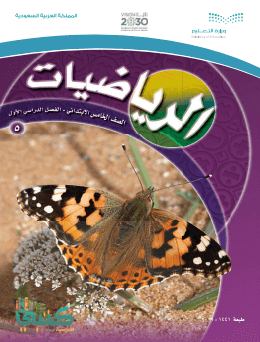 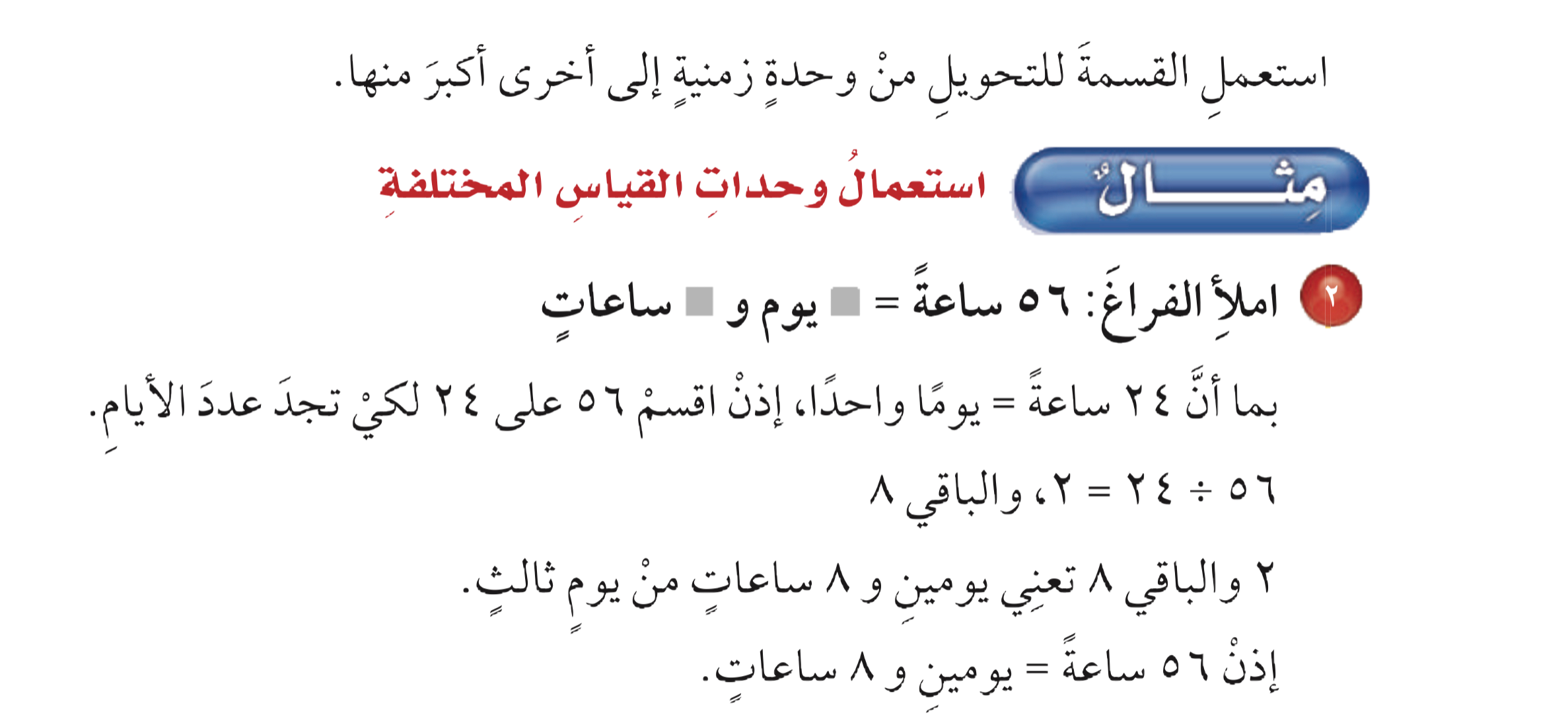 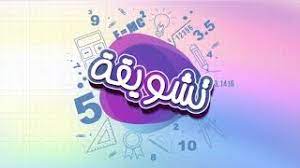 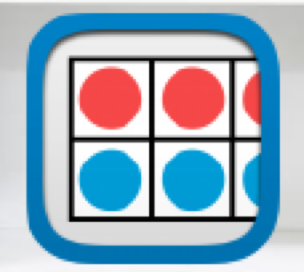 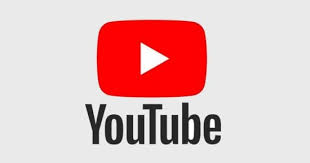 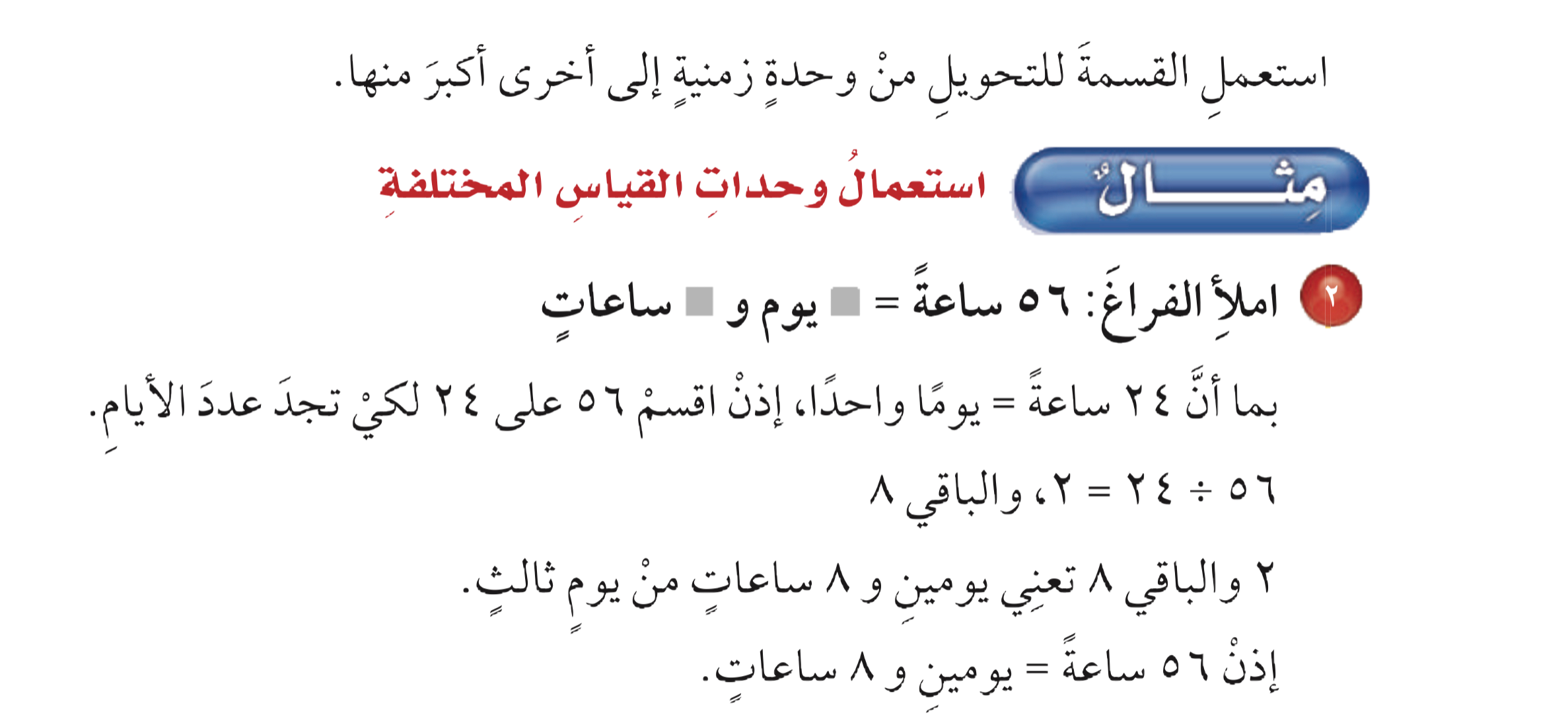 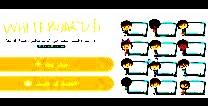 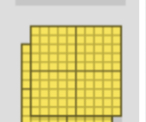 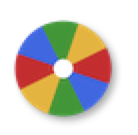 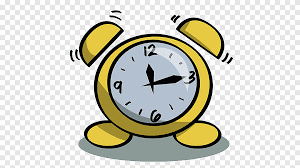 نشاط
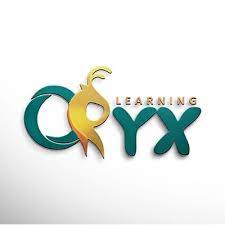 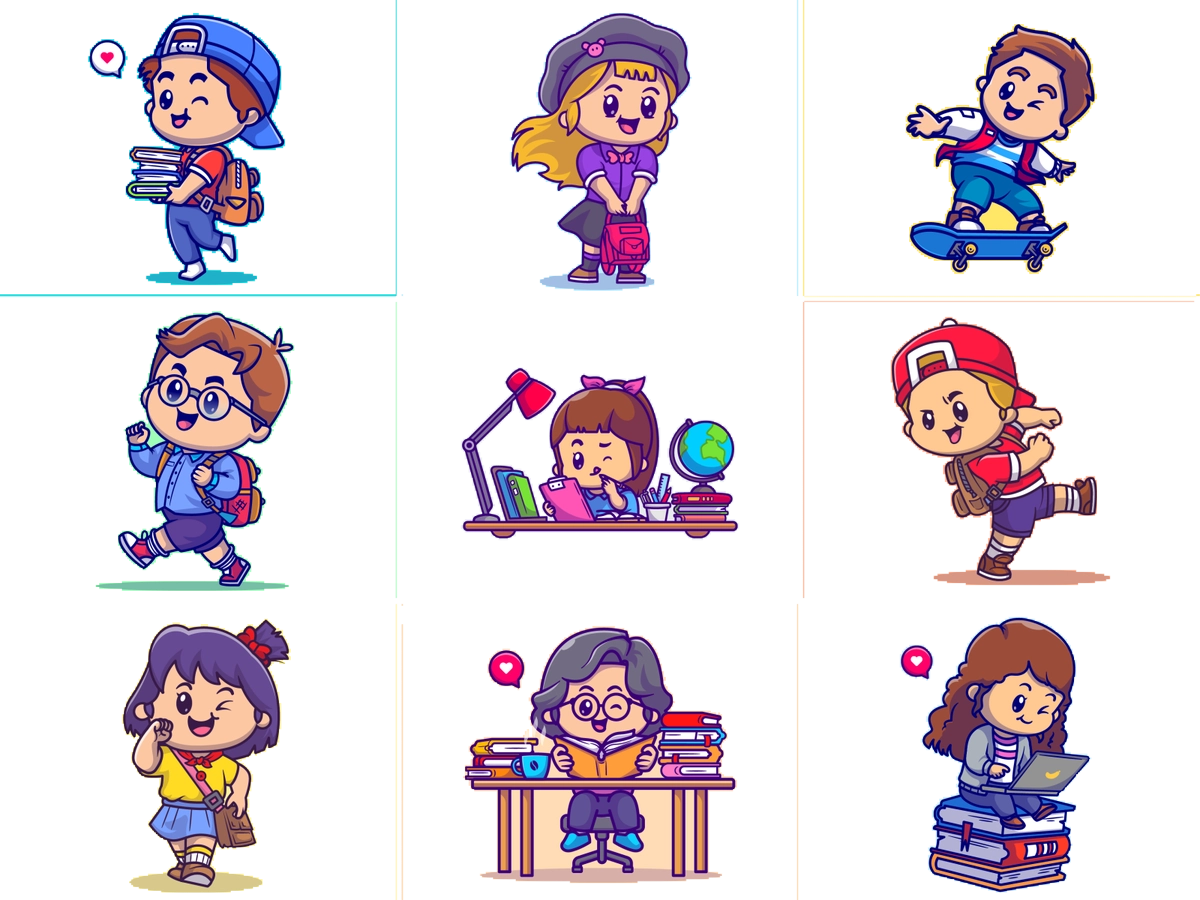 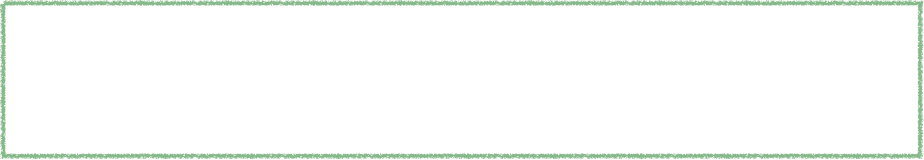 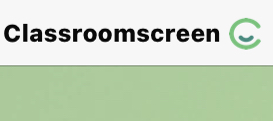 أدوات
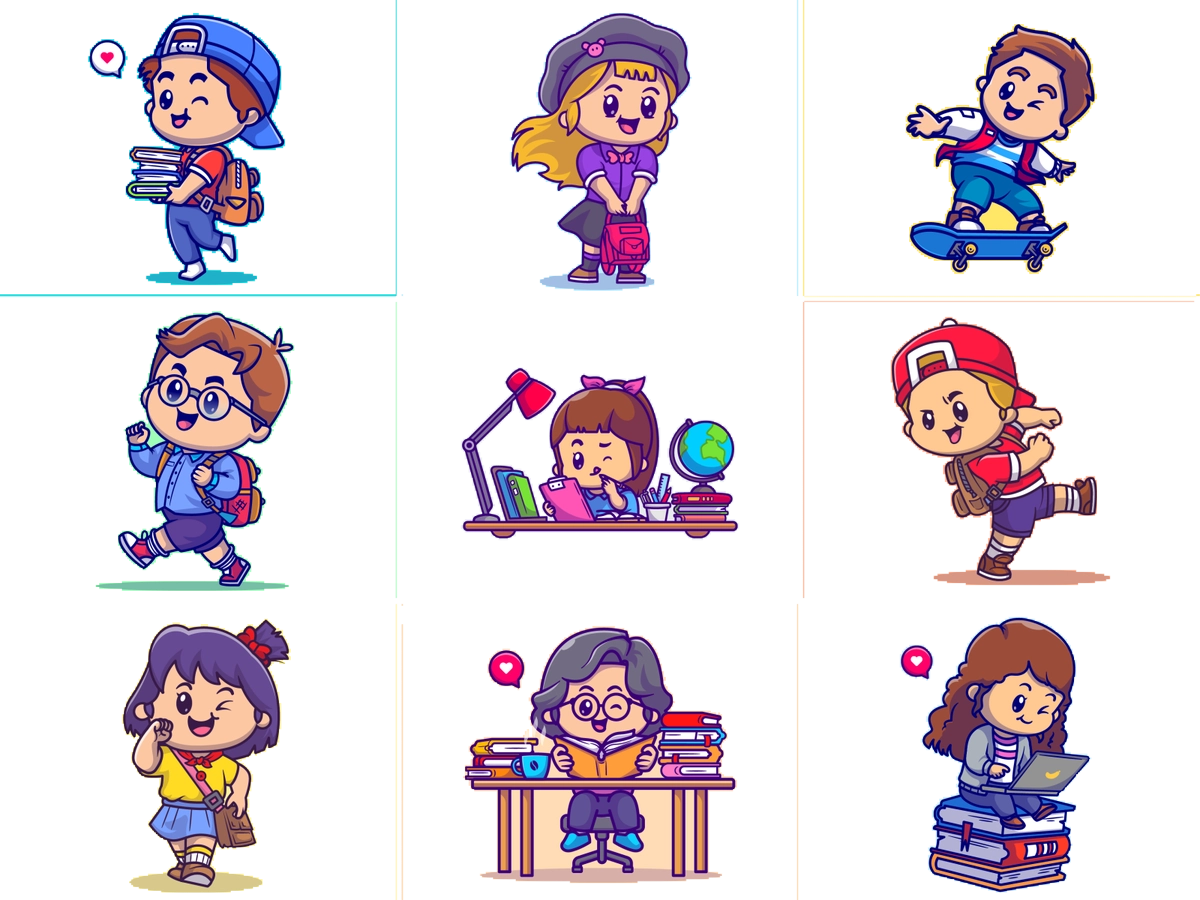 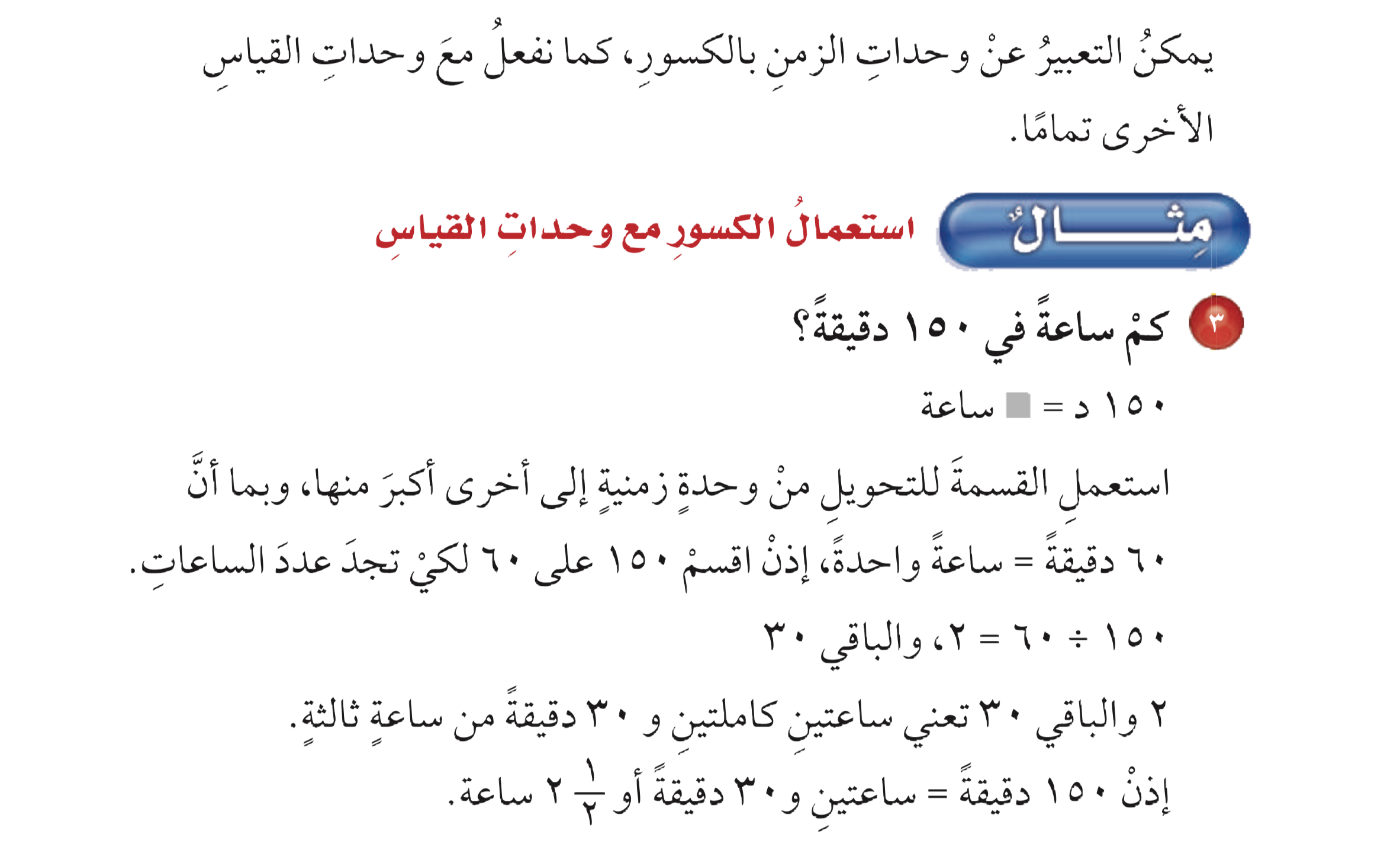 مثال
 من واقع الحياة
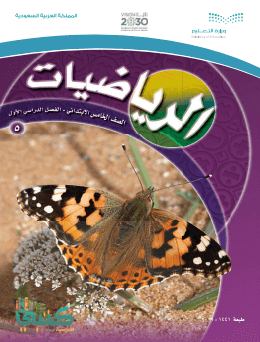 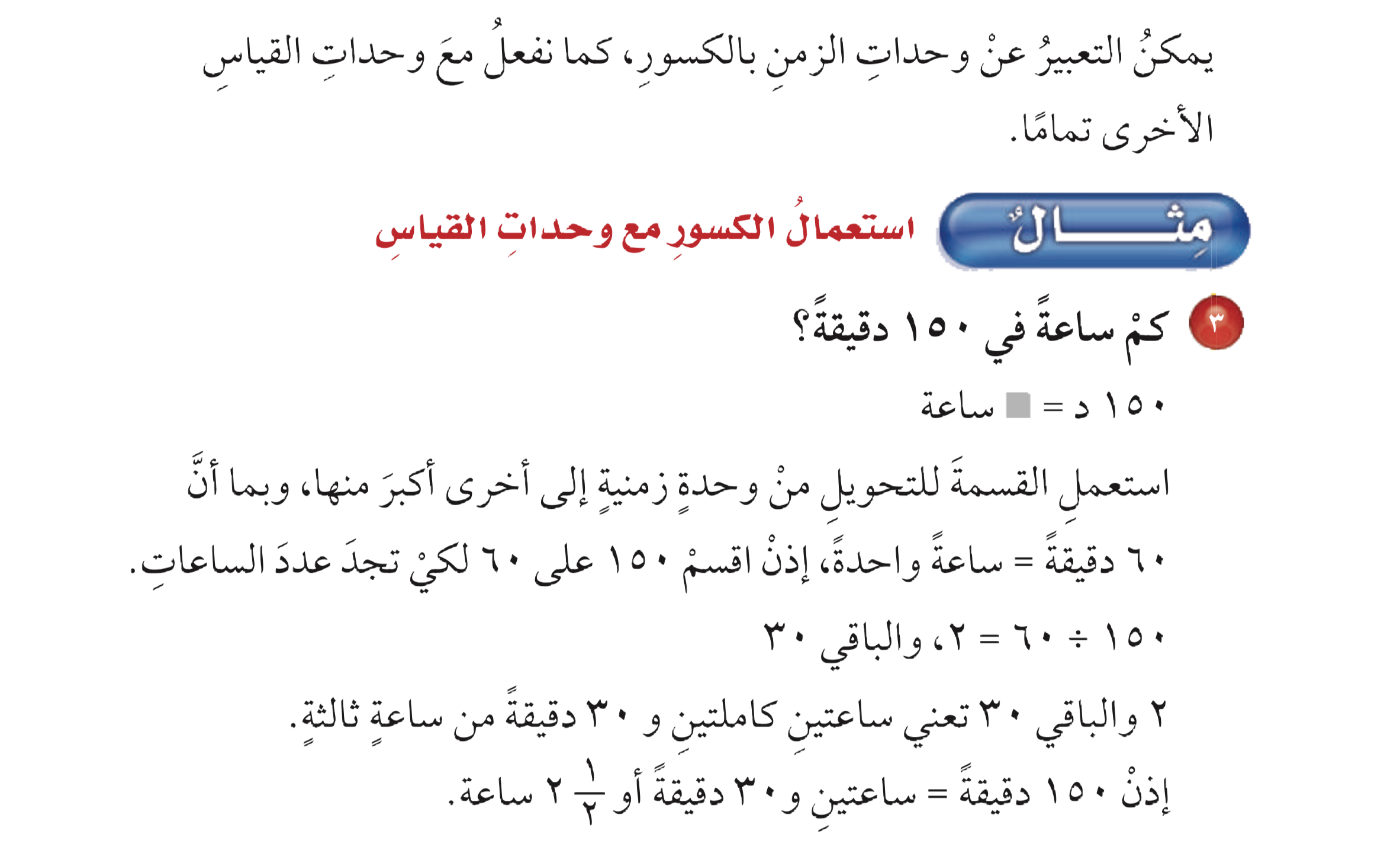 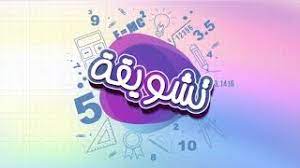 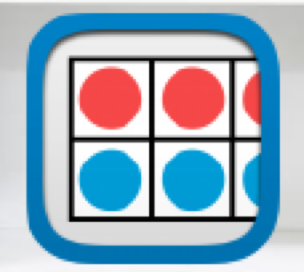 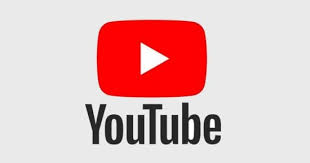 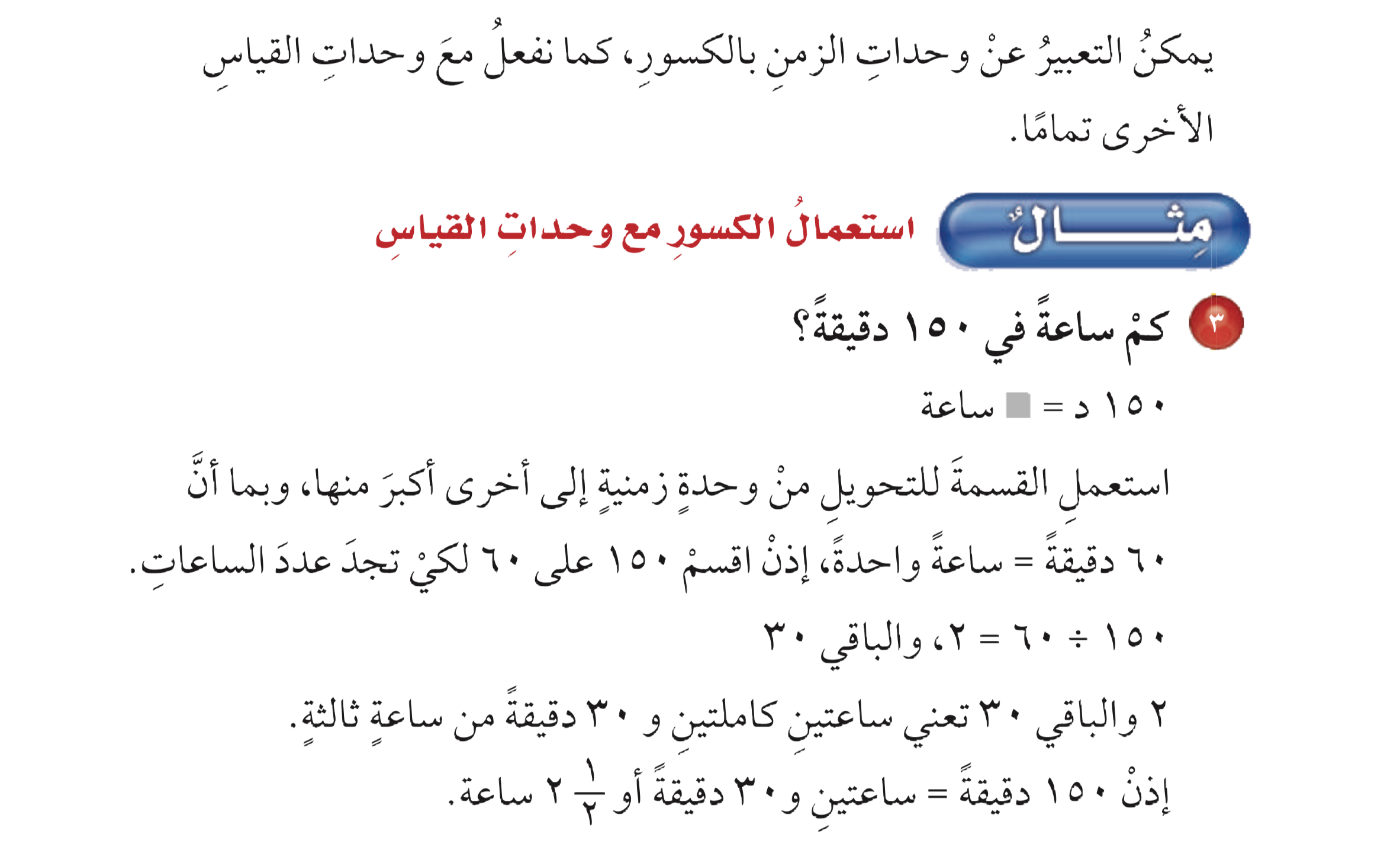 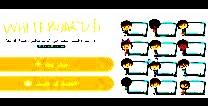 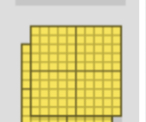 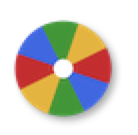 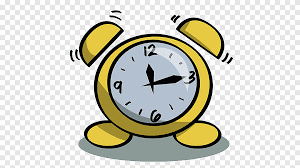 نشاط
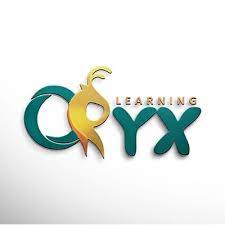 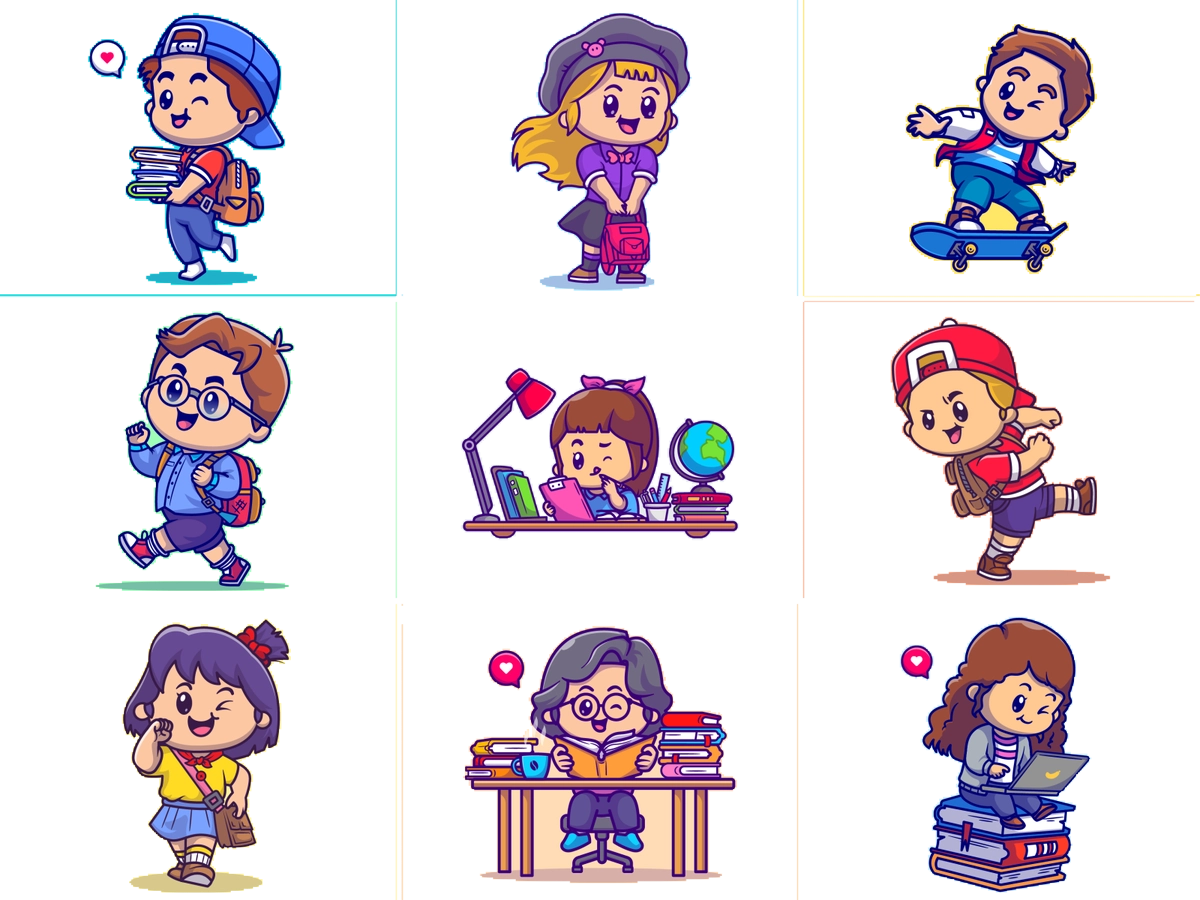 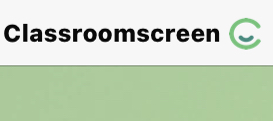 أدوات
الحل
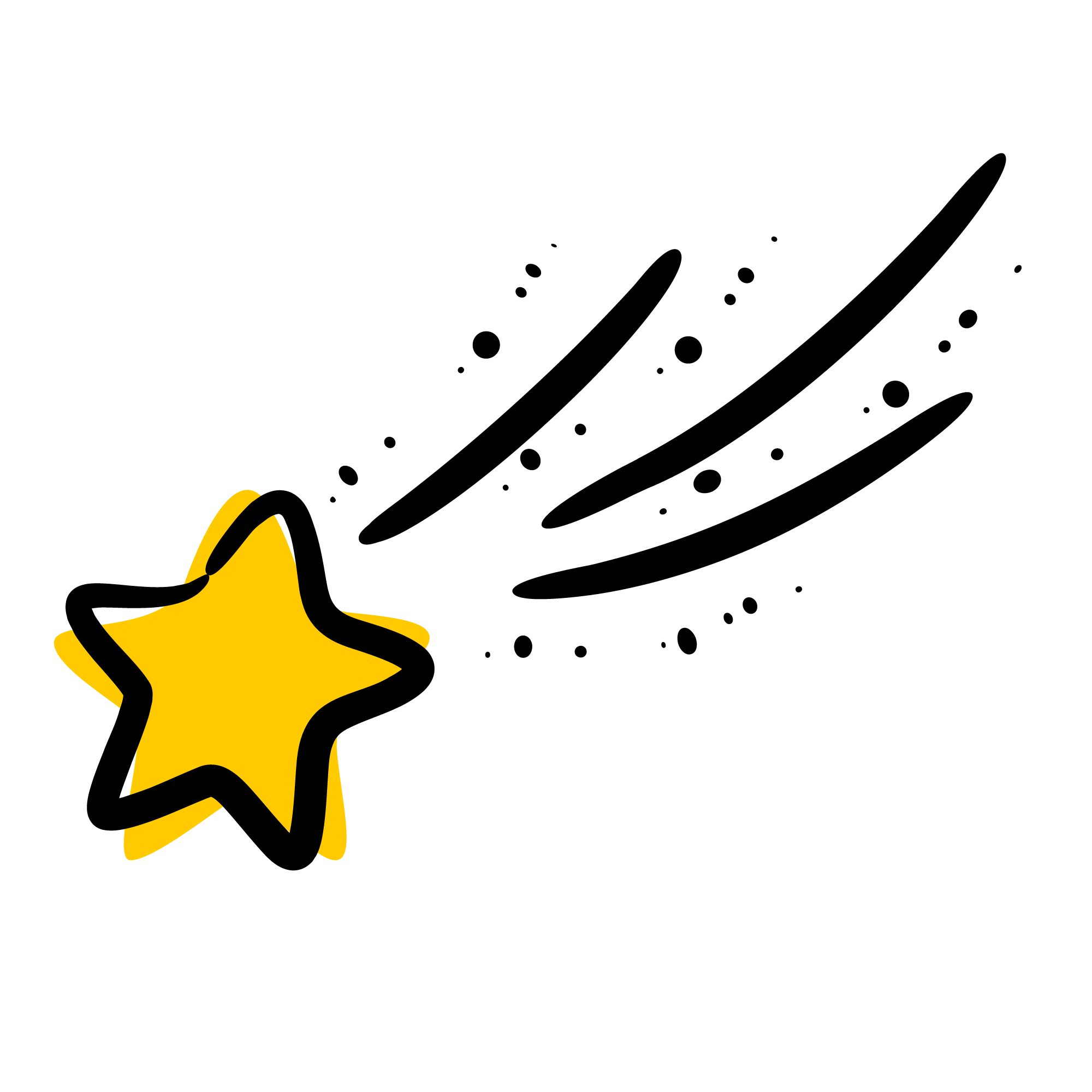 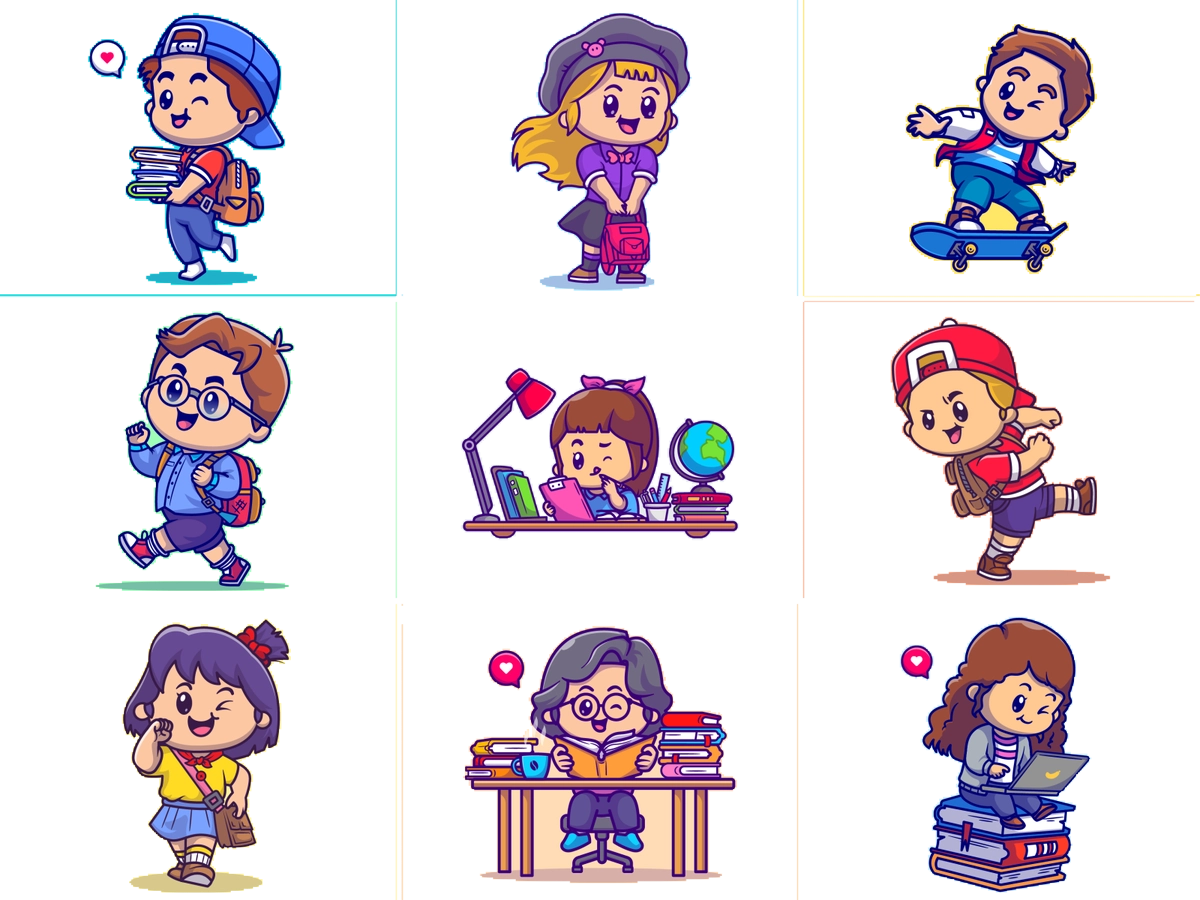 تــــــأكد
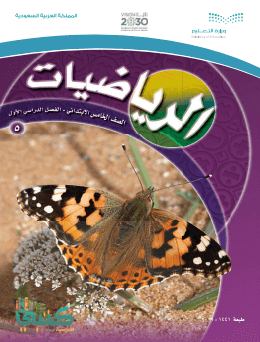 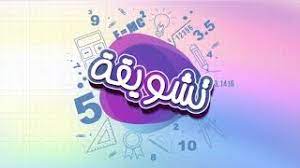 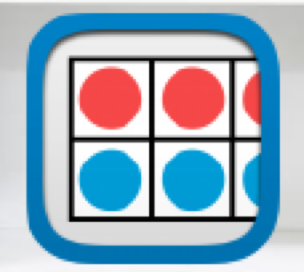 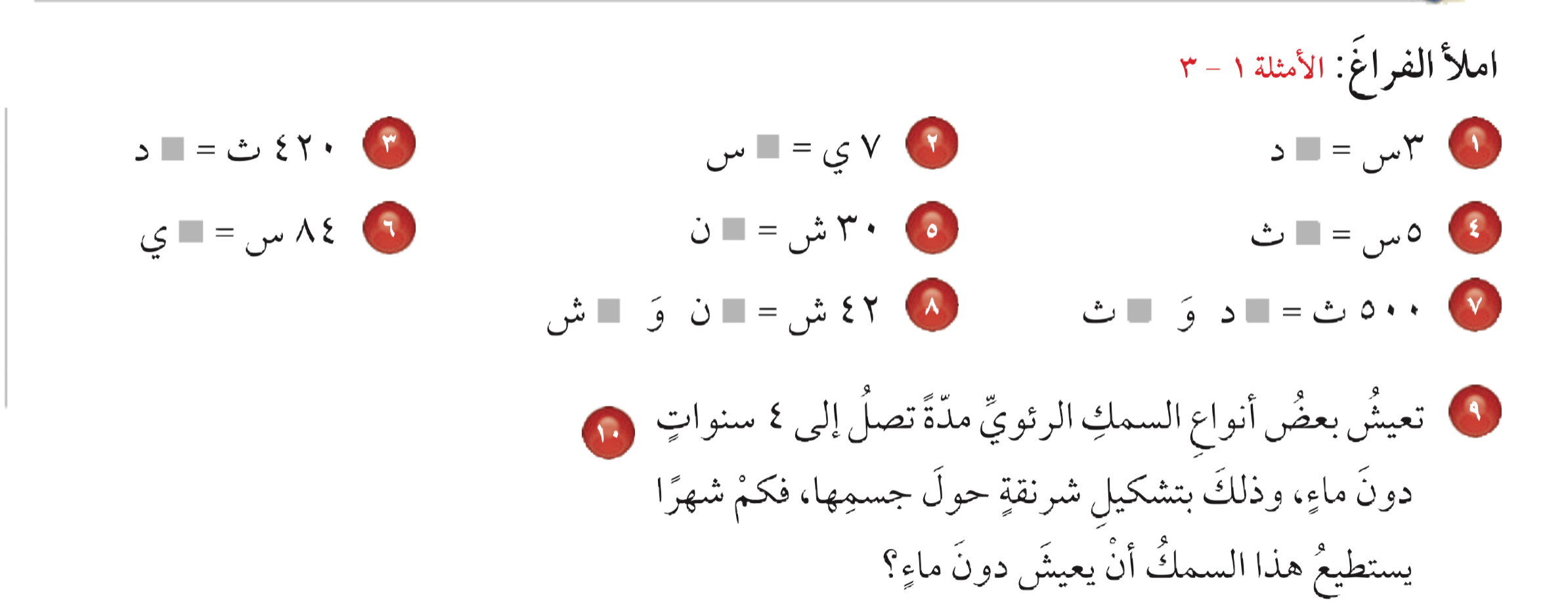 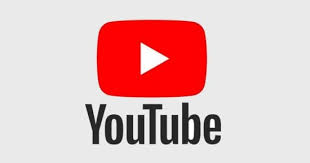 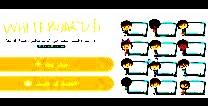 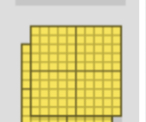 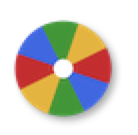 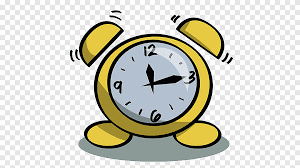 نشاط
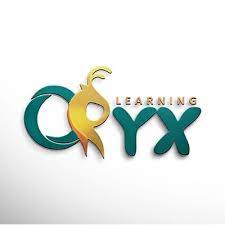 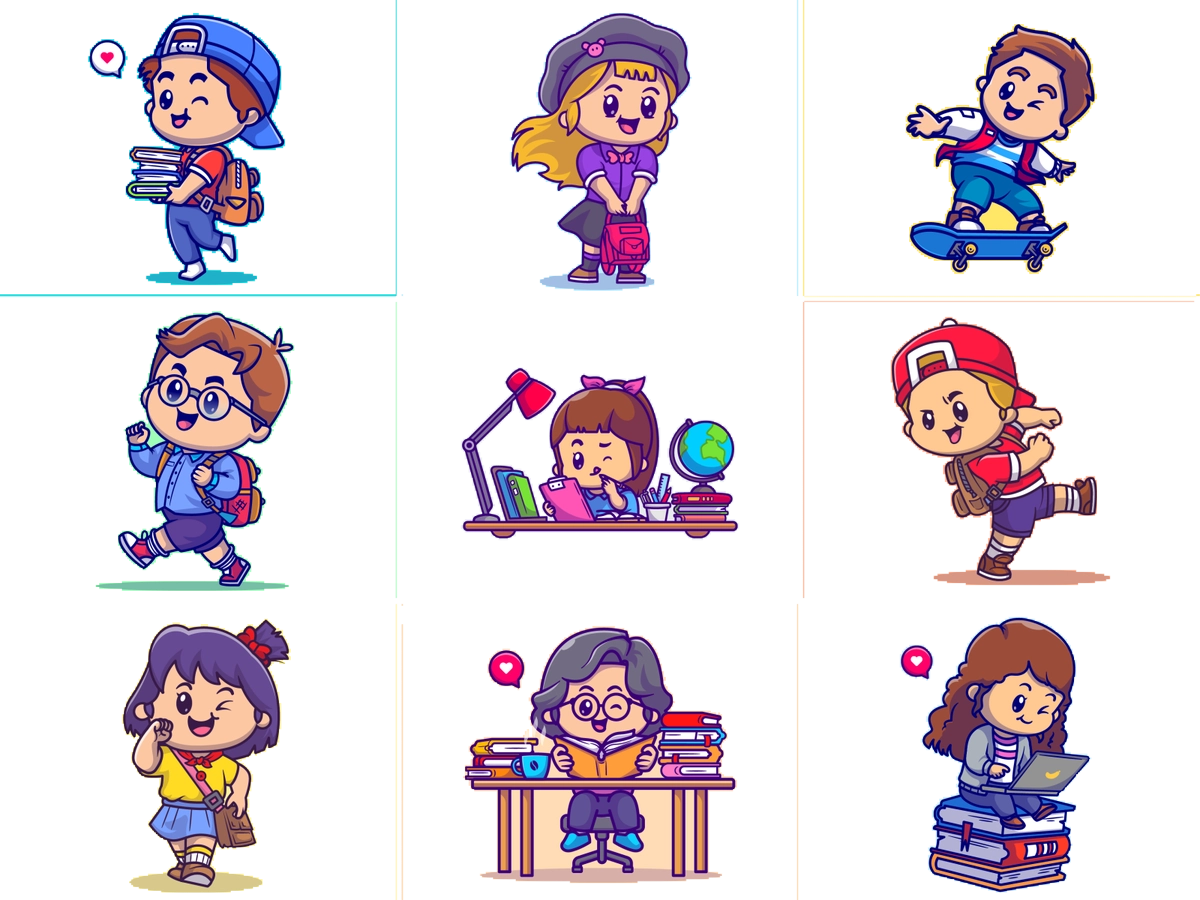 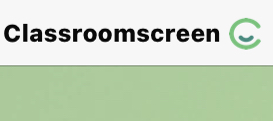 أدوات
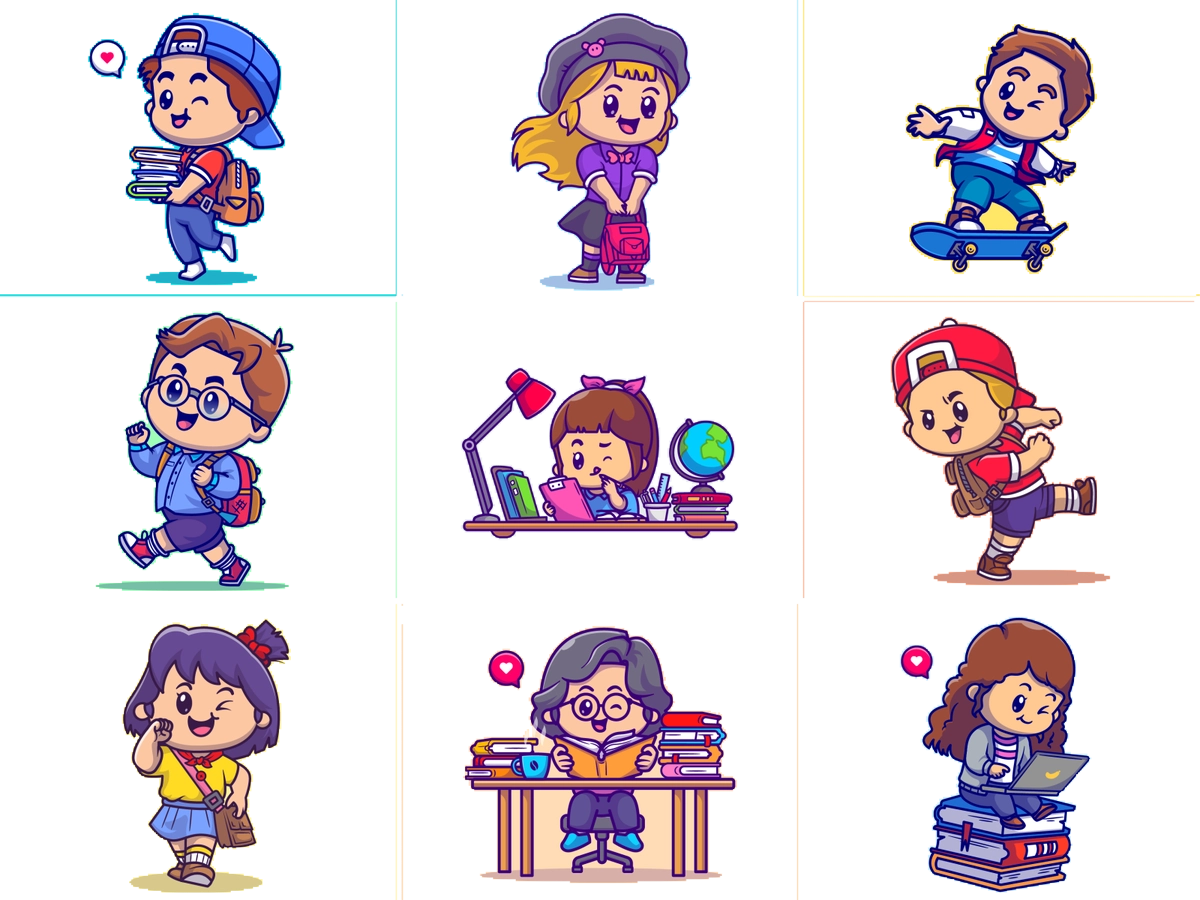 تــــــأكد
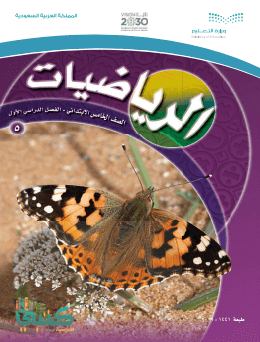 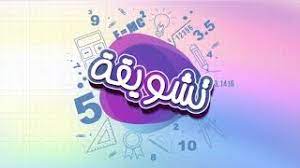 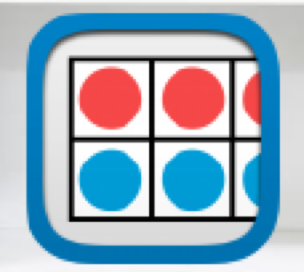 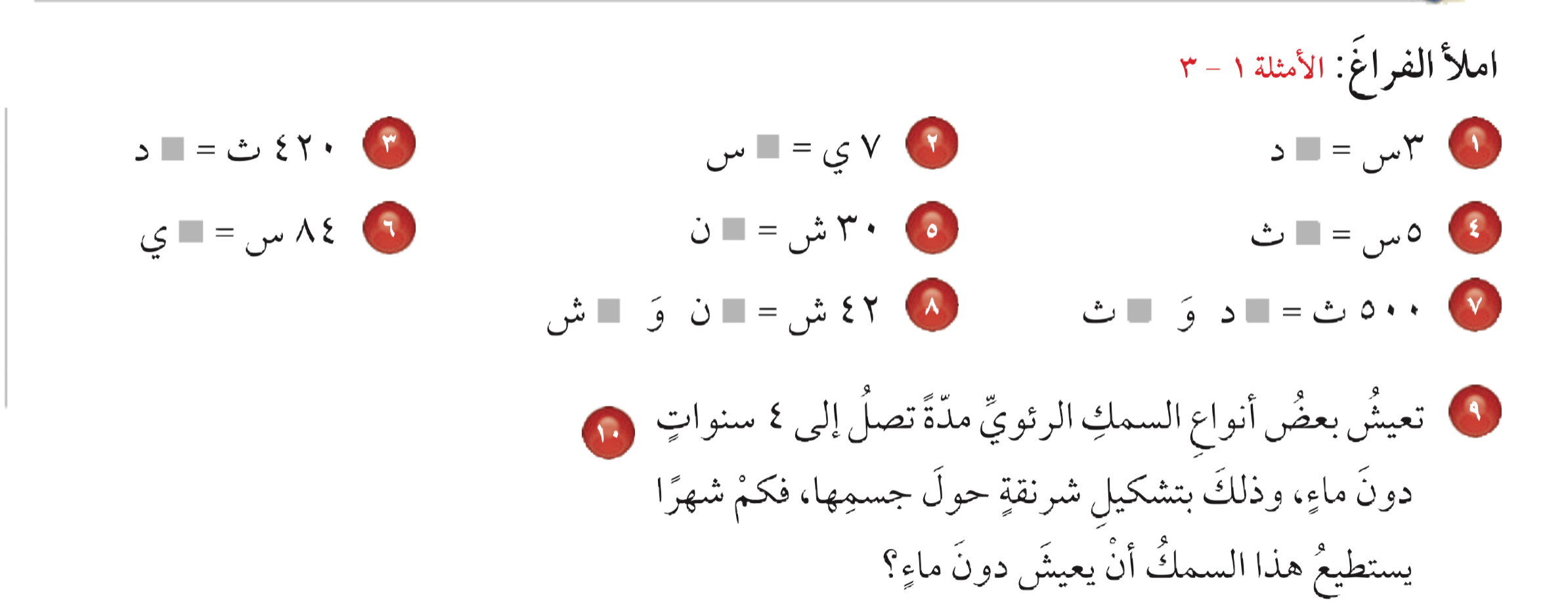 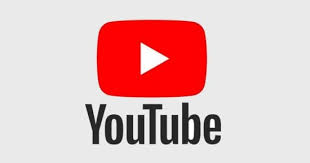 ٧
١٦٨
١٨٠
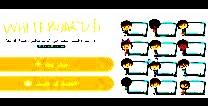 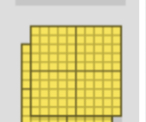 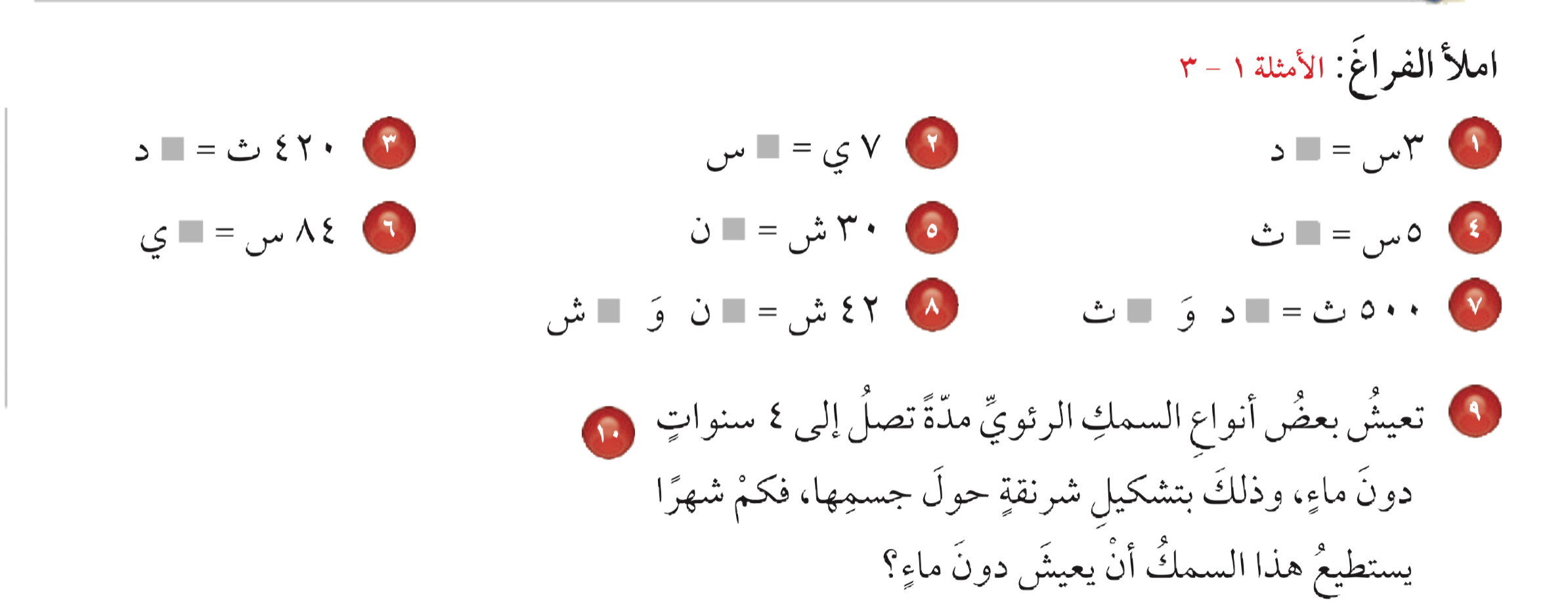 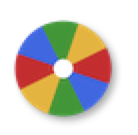 ٣٫٥
٢٫٥
١٨٠٠٠
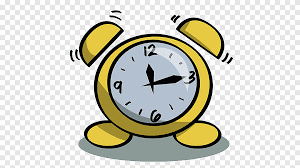 نشاط
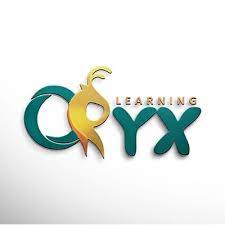 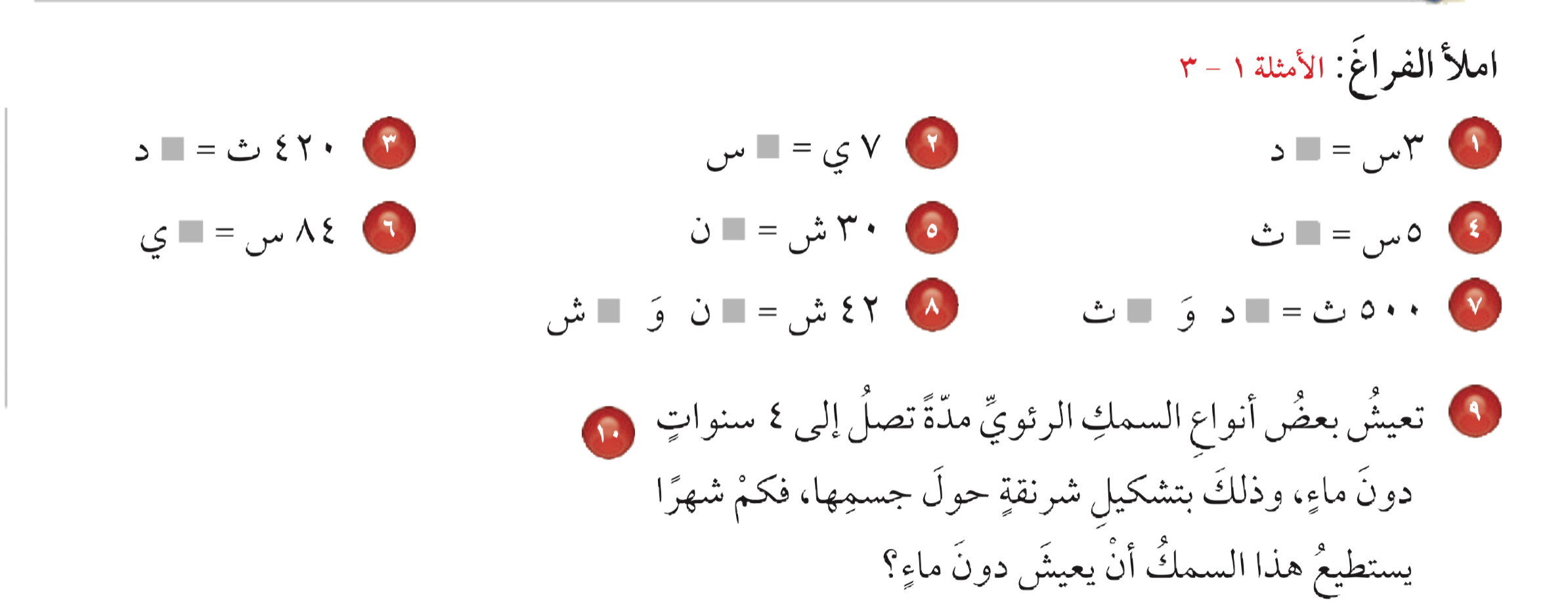 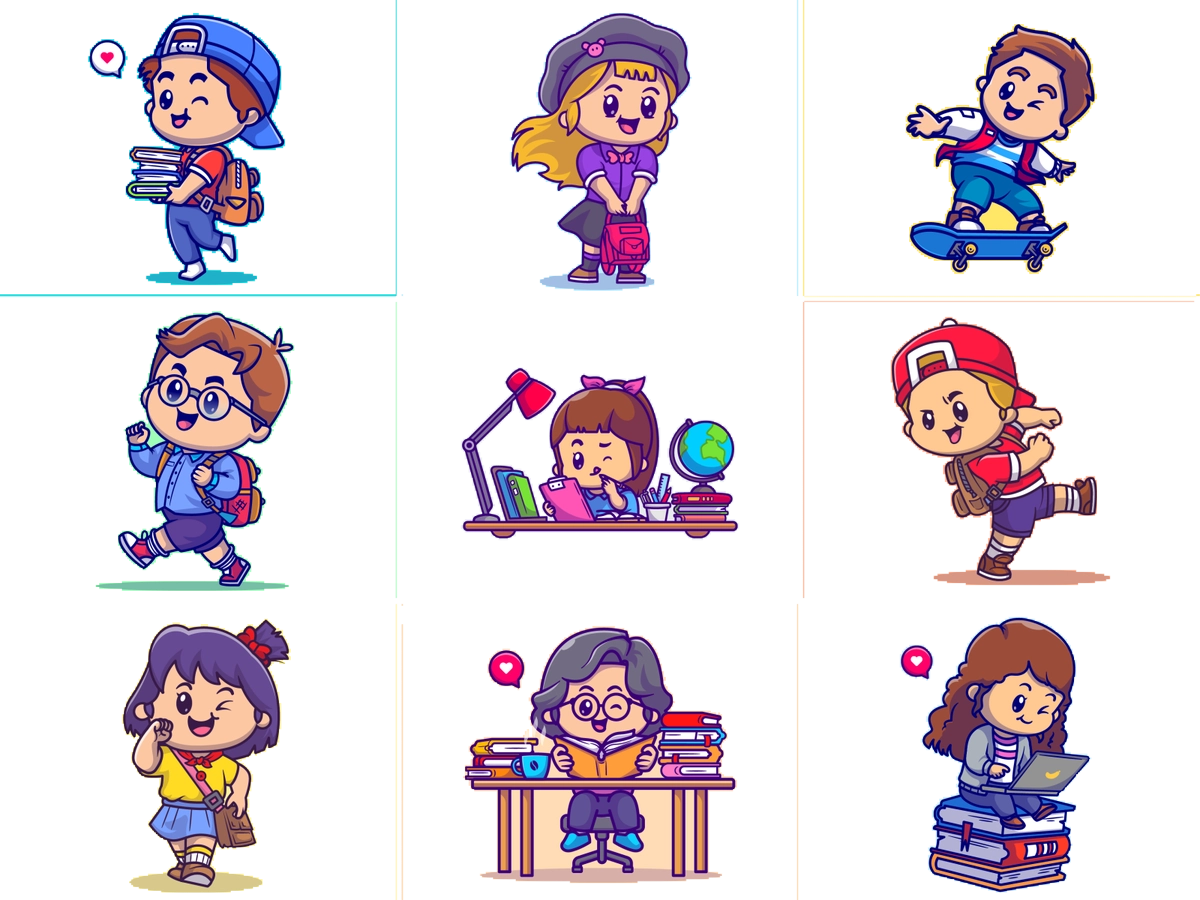 ٣ ن وَ ٦ ش
٨ د  وَ ٢٠ ث
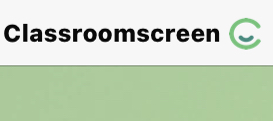 أدوات
الحل
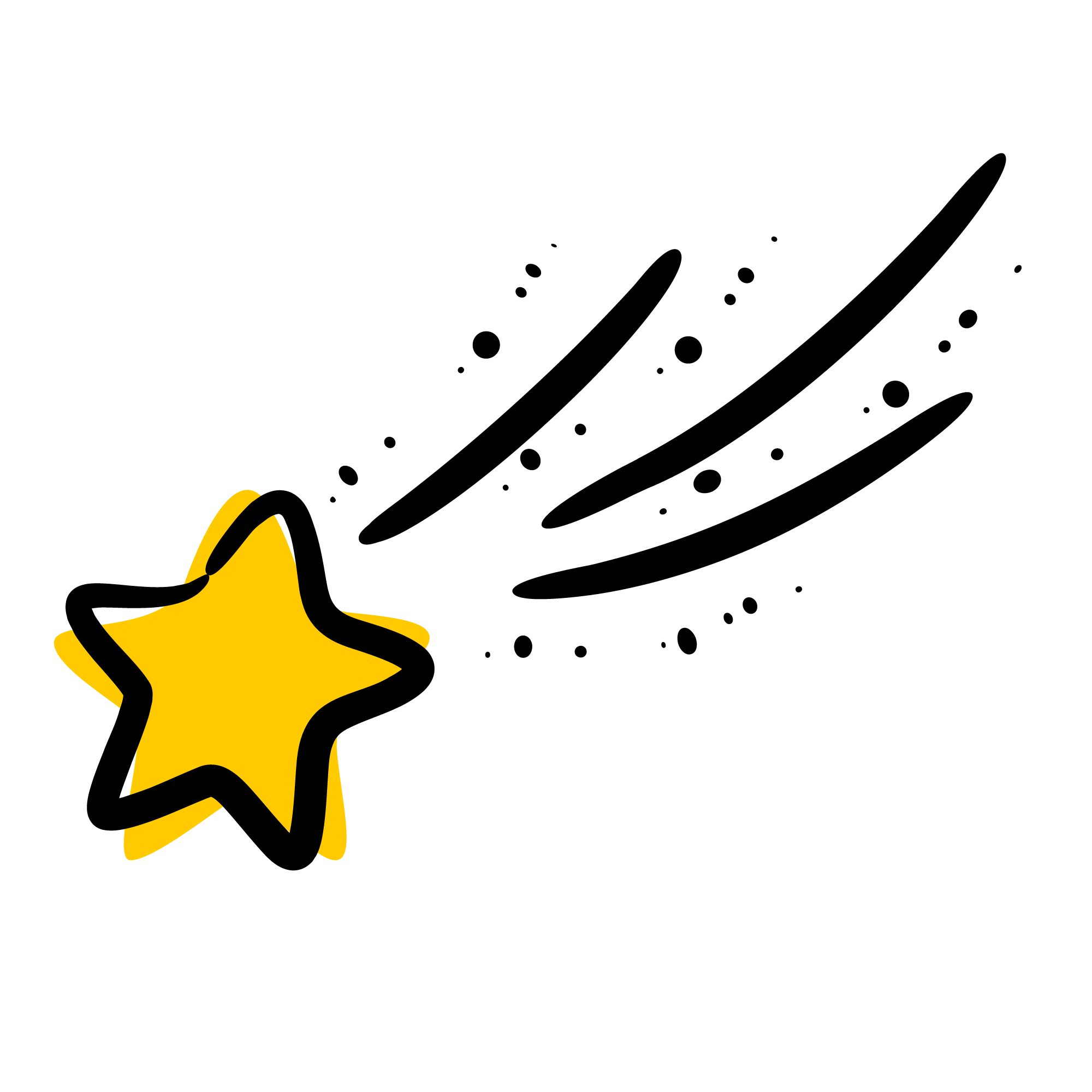 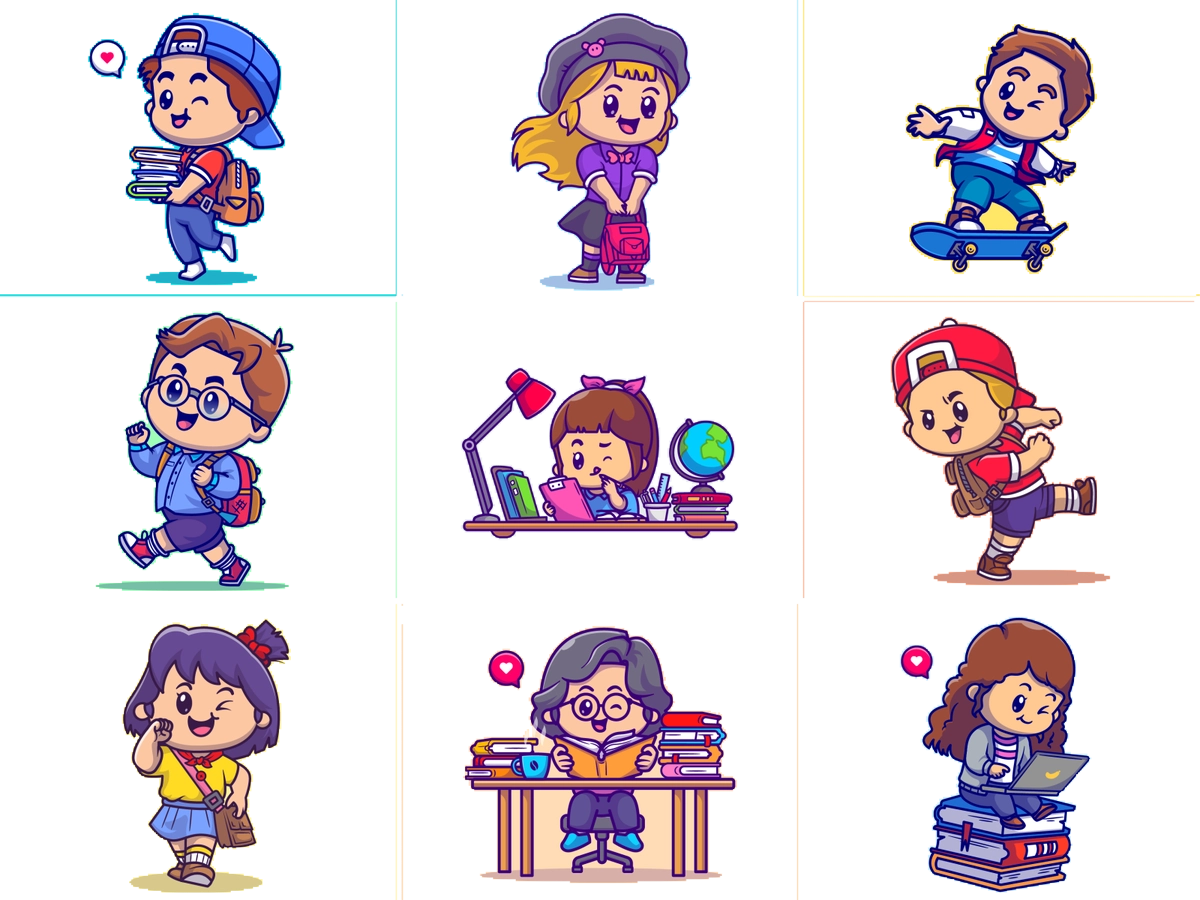 تــــــأكد
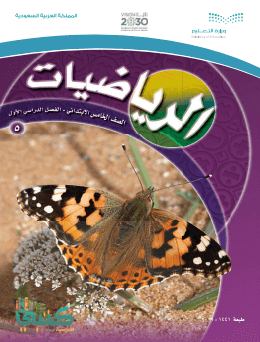 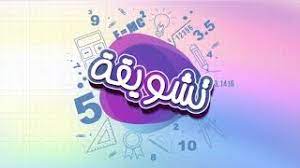 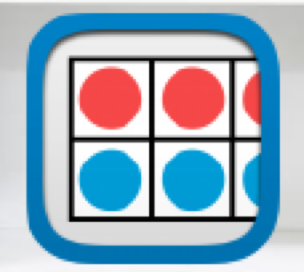 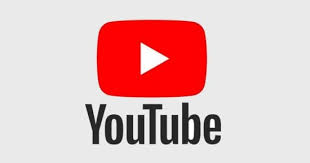 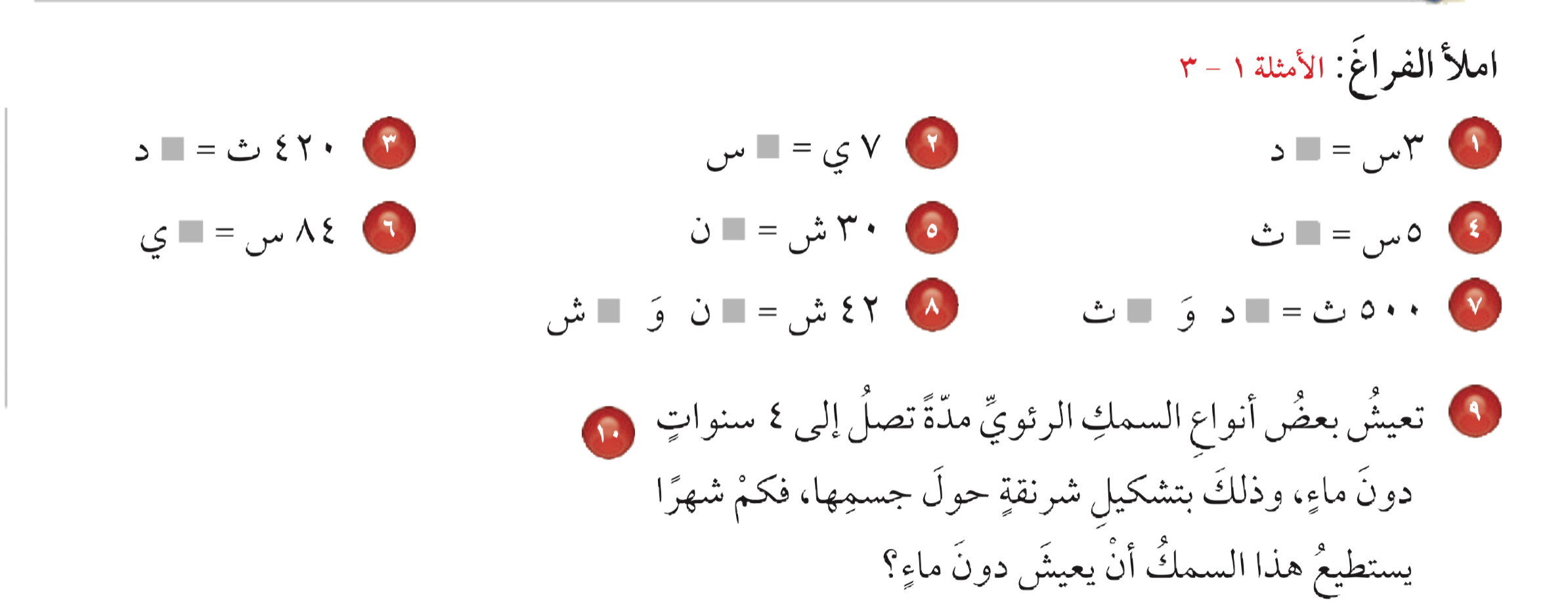 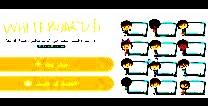 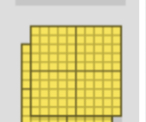 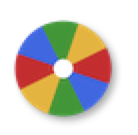 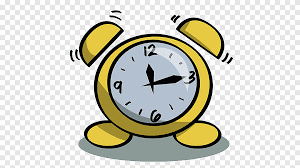 نشاط
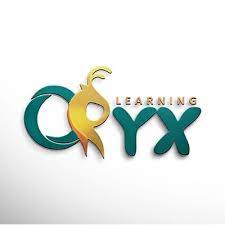 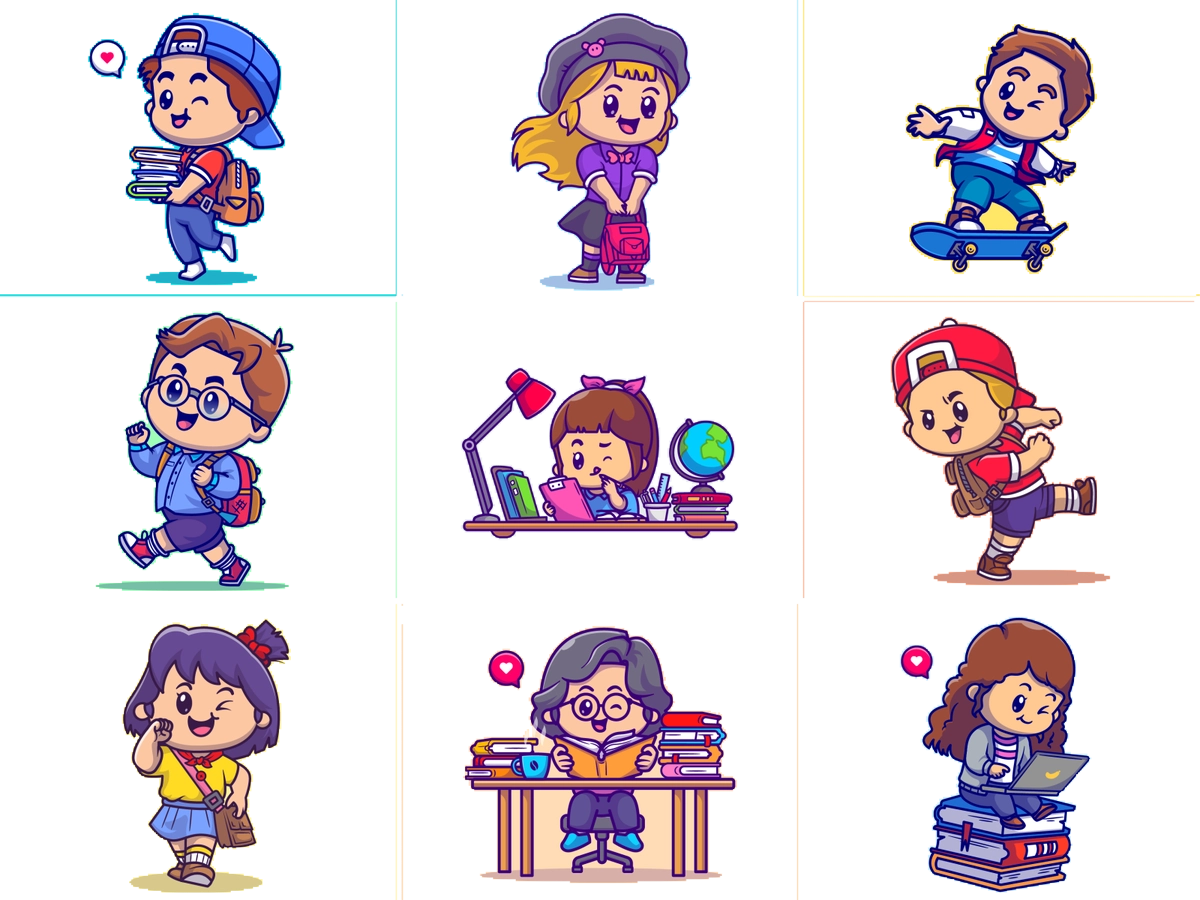 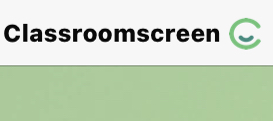 أدوات
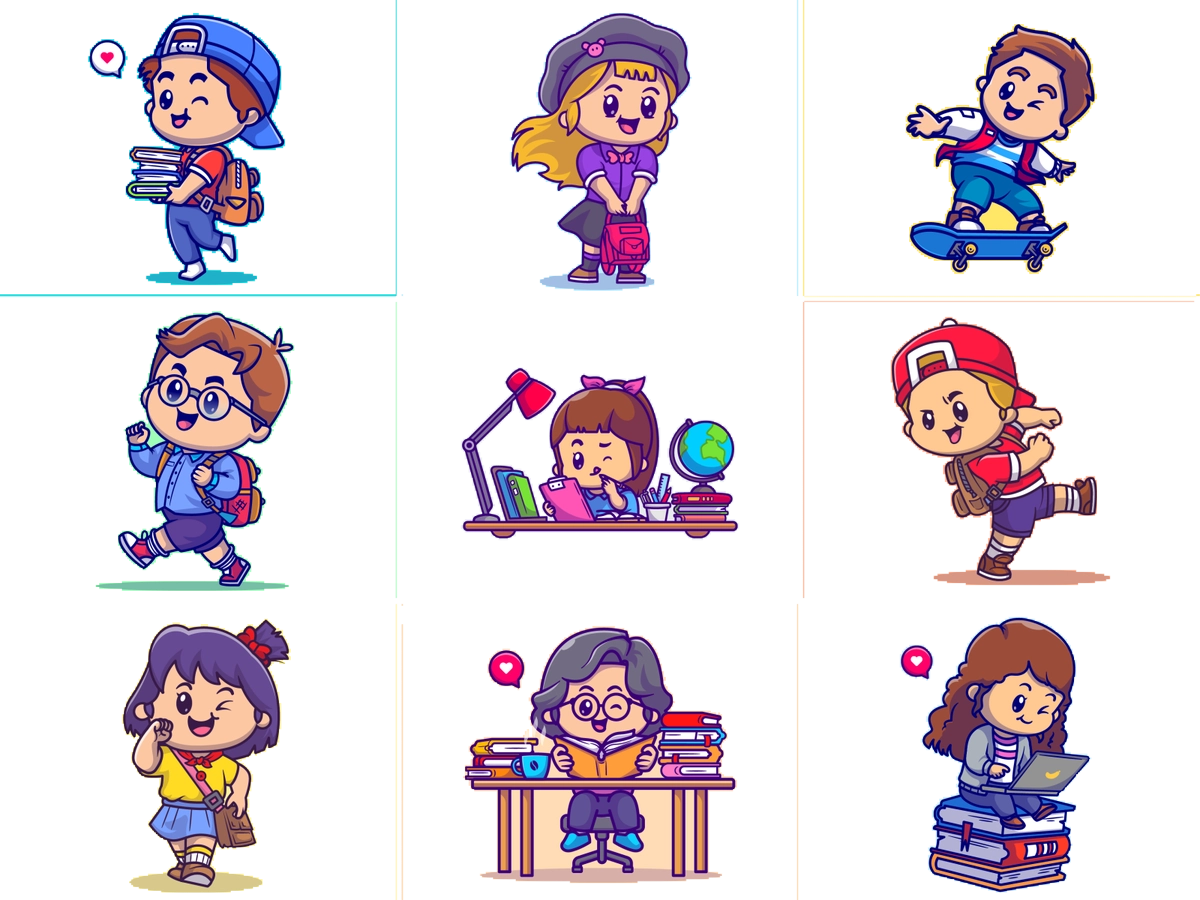 تــــــأكد
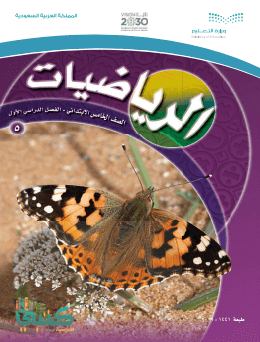 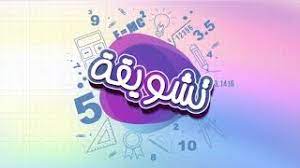 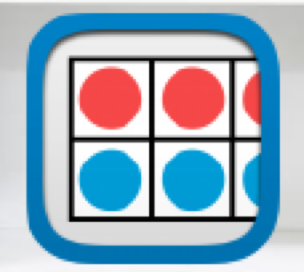 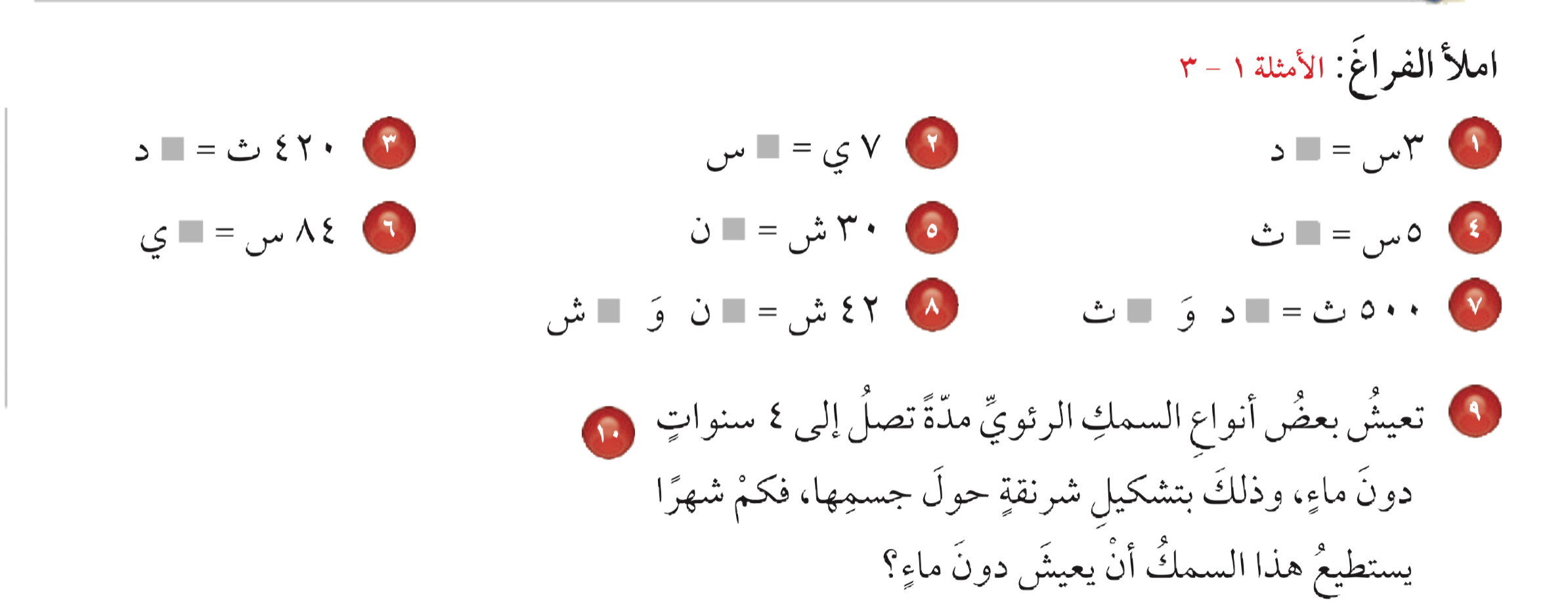 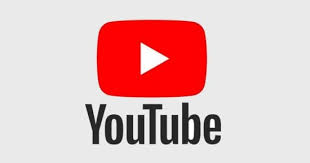 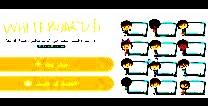 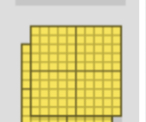 ٤ س = ٤٨ ش
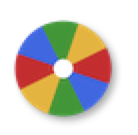 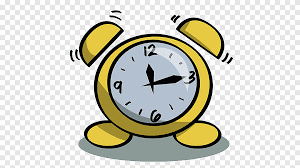 نشاط
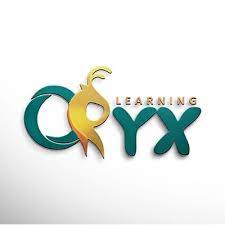 يستطيع أن يعيش ٤٨ شهراً
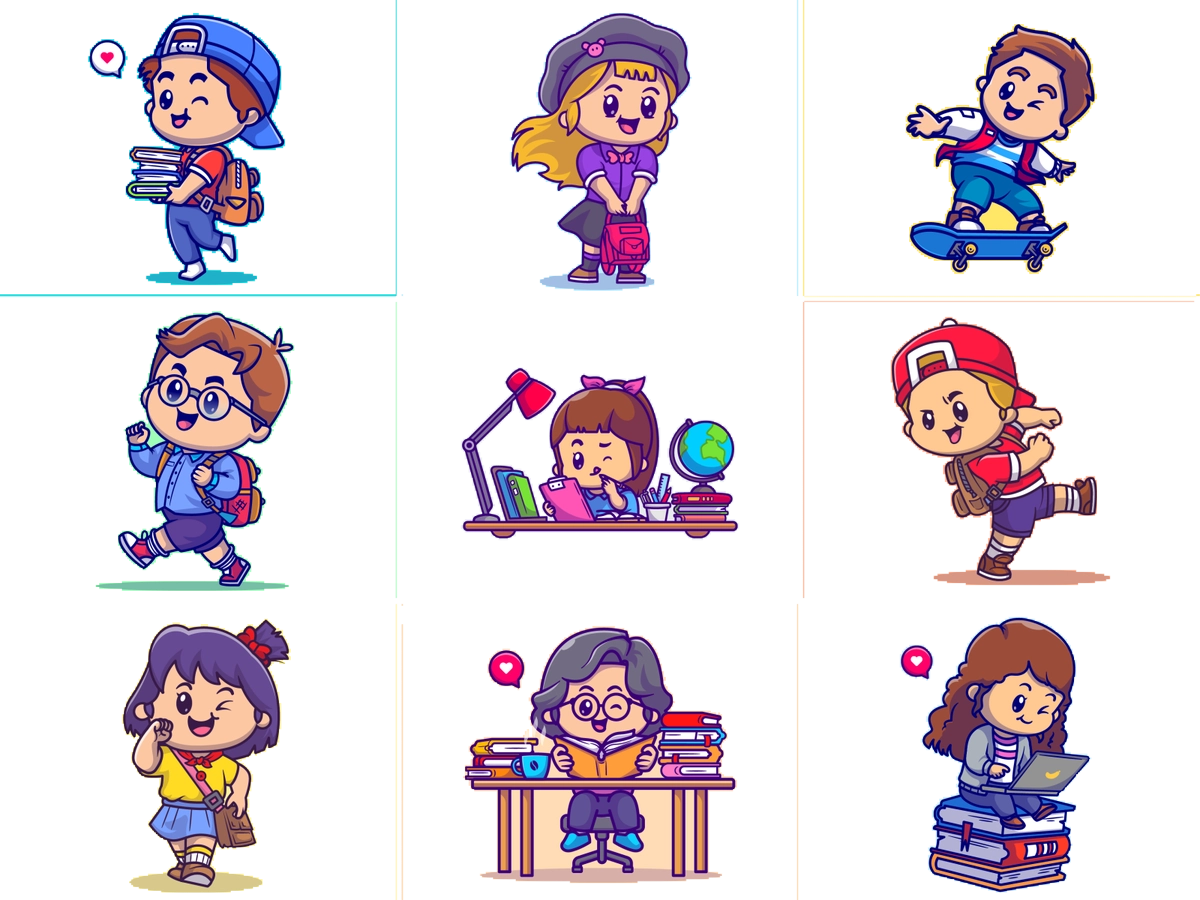 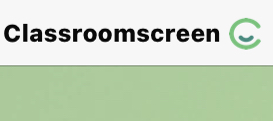 أدوات
الحل
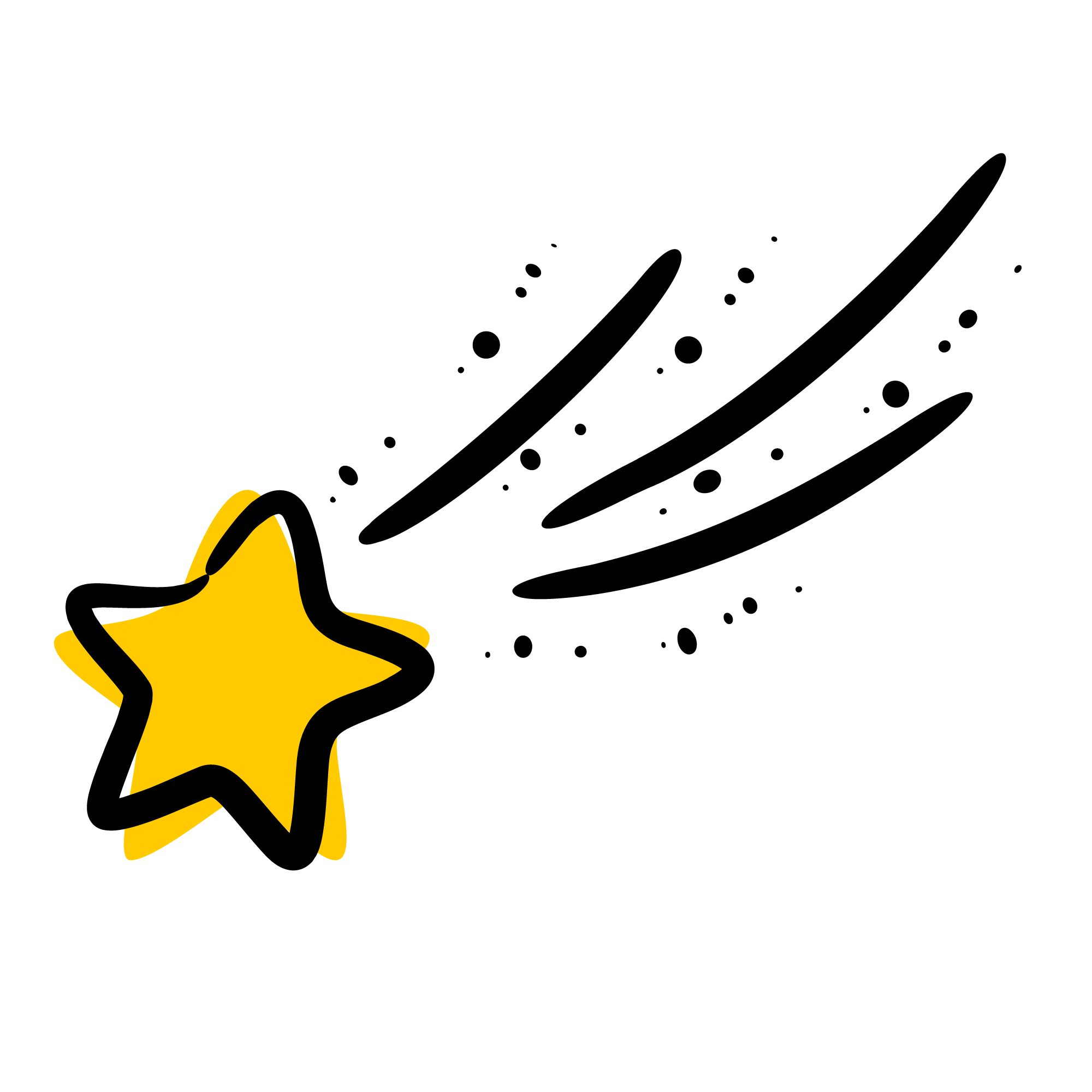 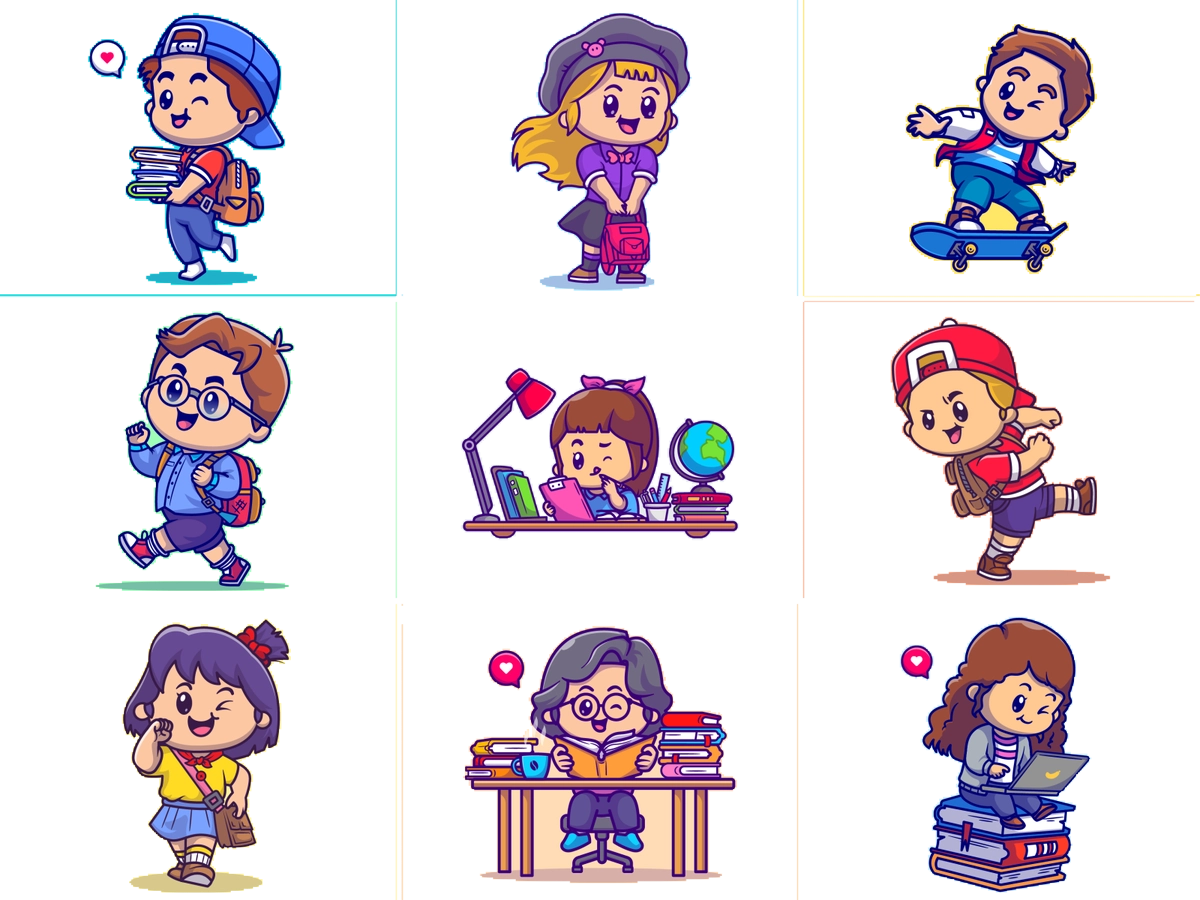 تدرب
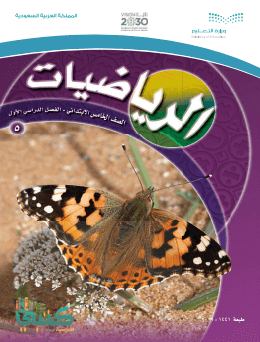 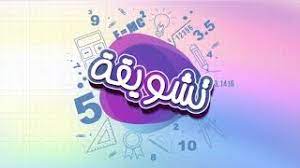 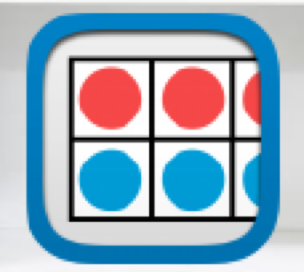 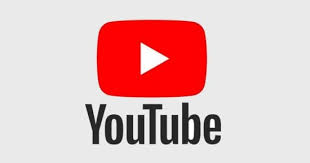 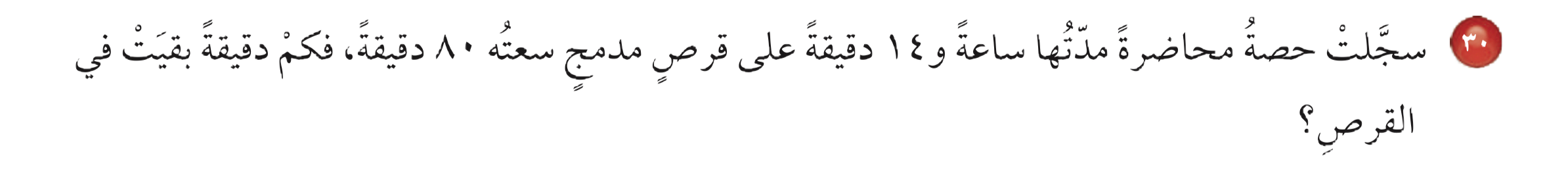 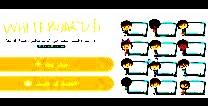 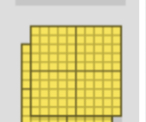 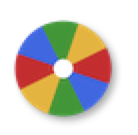 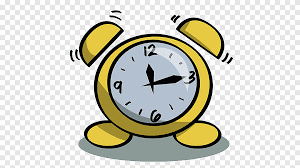 نشاط
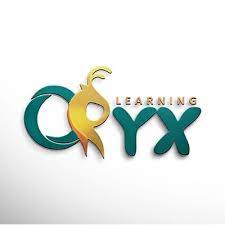 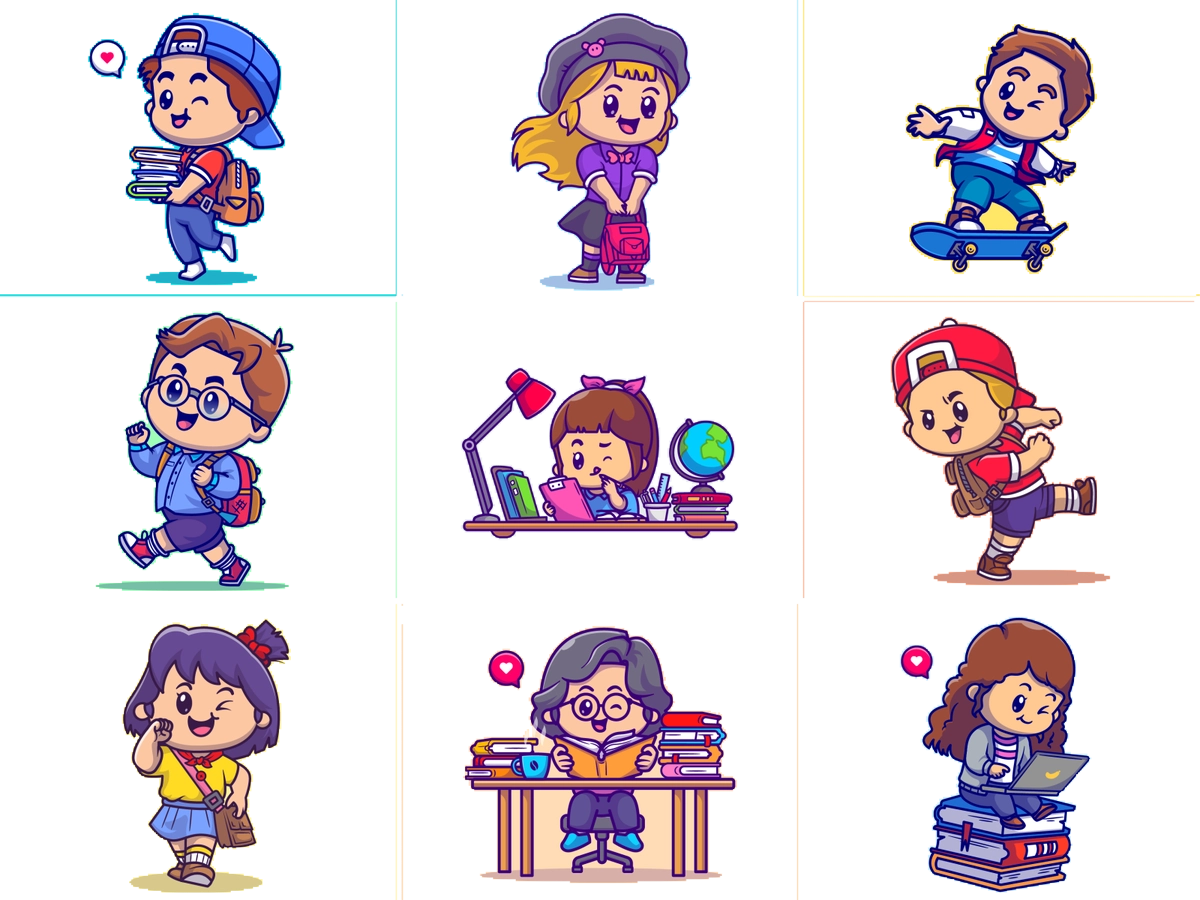 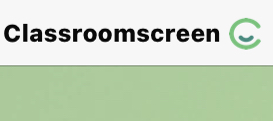 أدوات
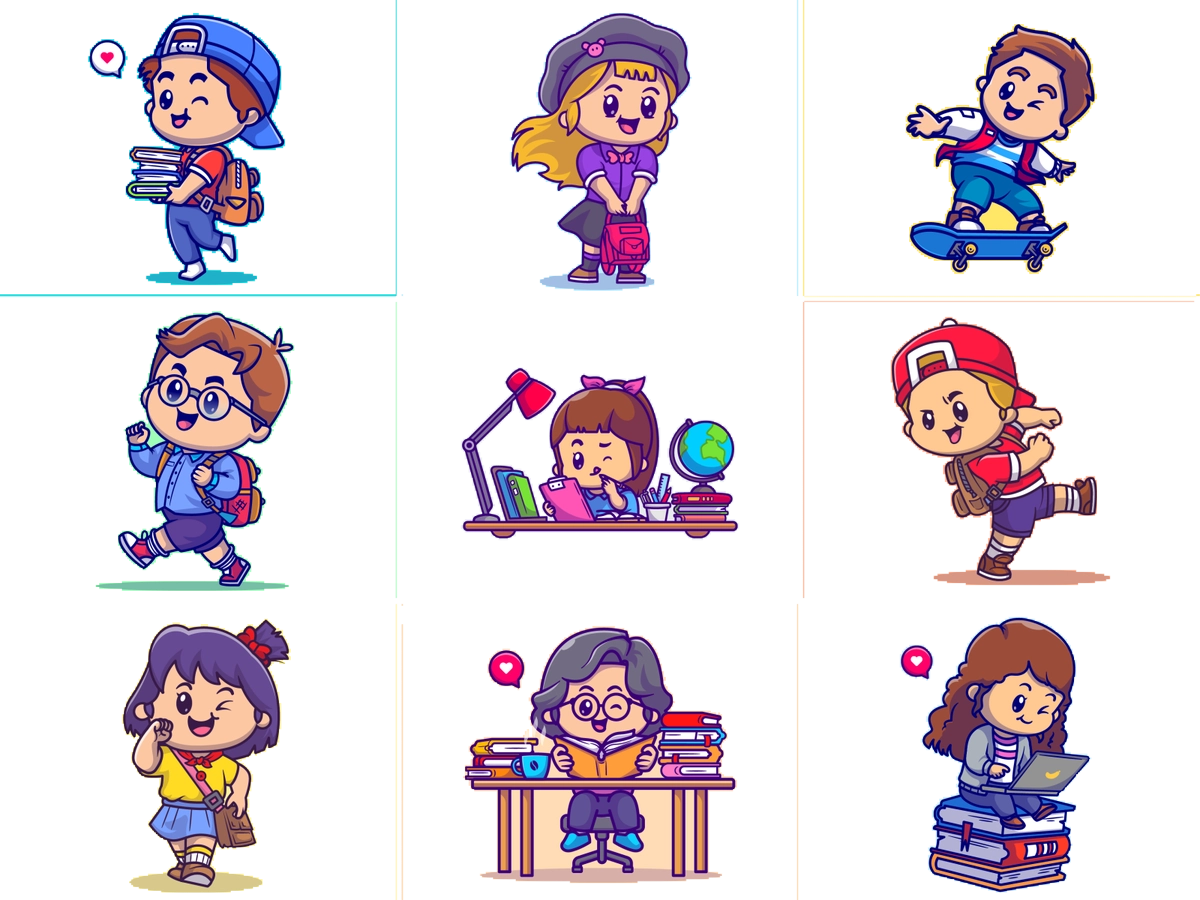 تدرب
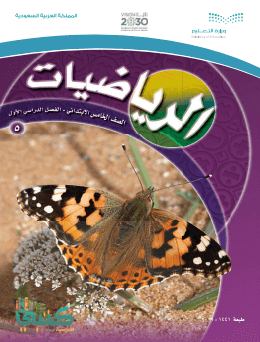 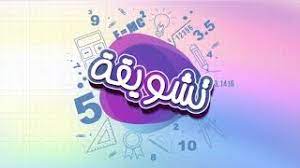 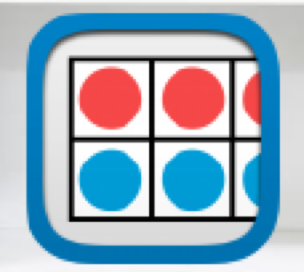 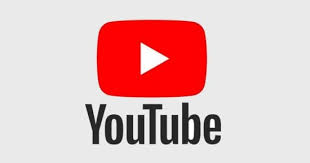 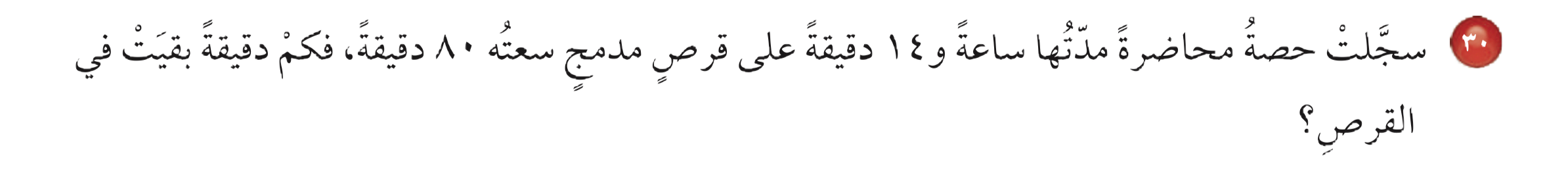 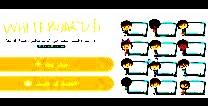 ساعة و ١٤ د = ٧٤ د
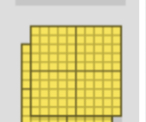 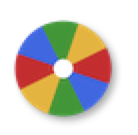 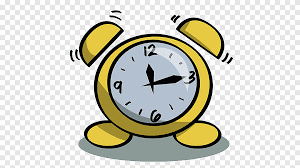 بقي في القرص = ٨٠ - ٧٤ = ٦ دقائق
نشاط
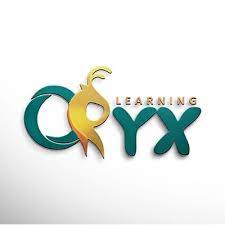 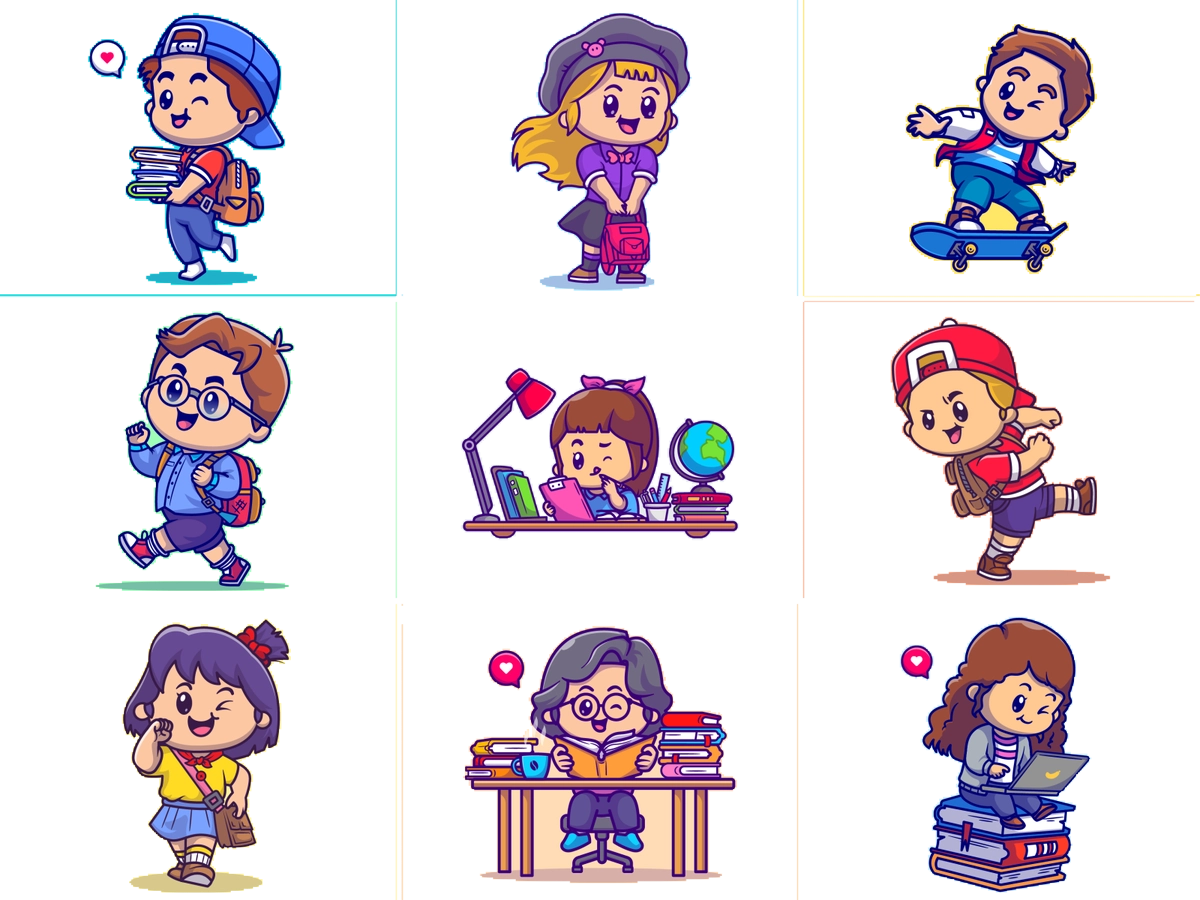 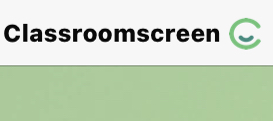 أدوات
الحل
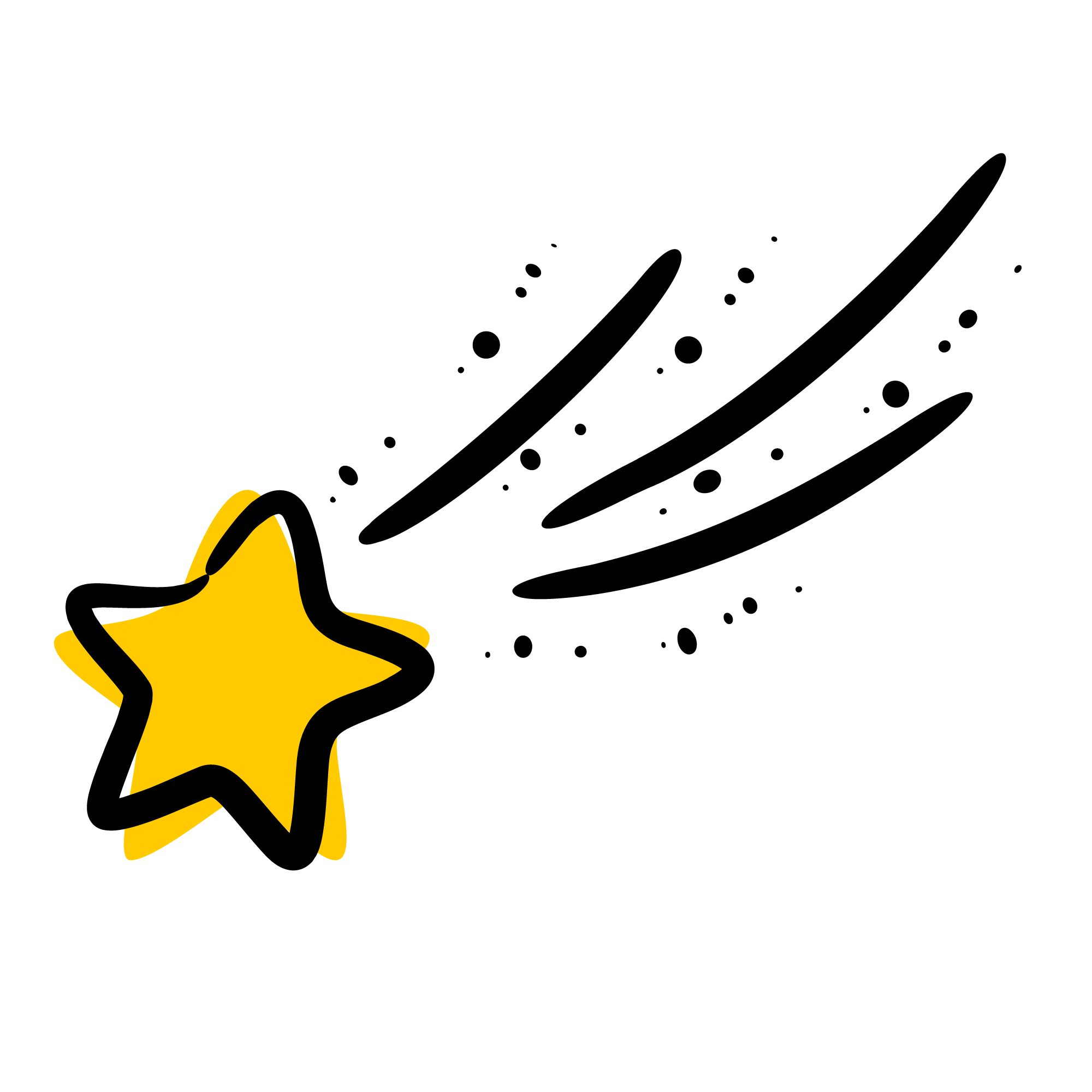 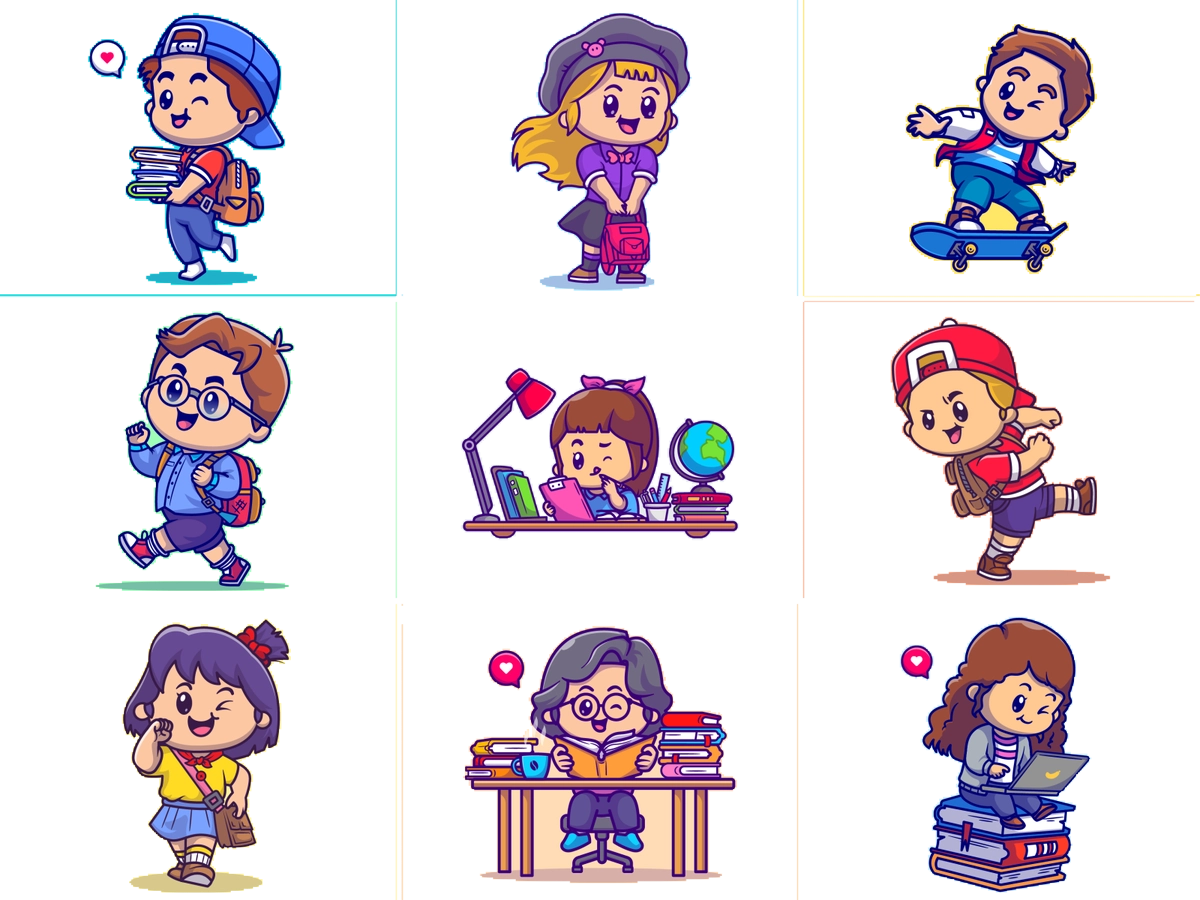 مسائل
 مهارات التفكير العليا
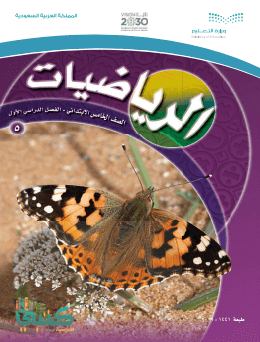 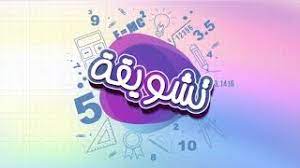 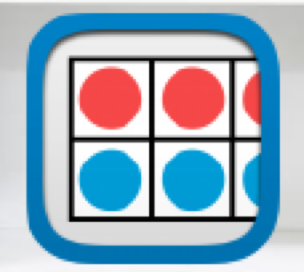 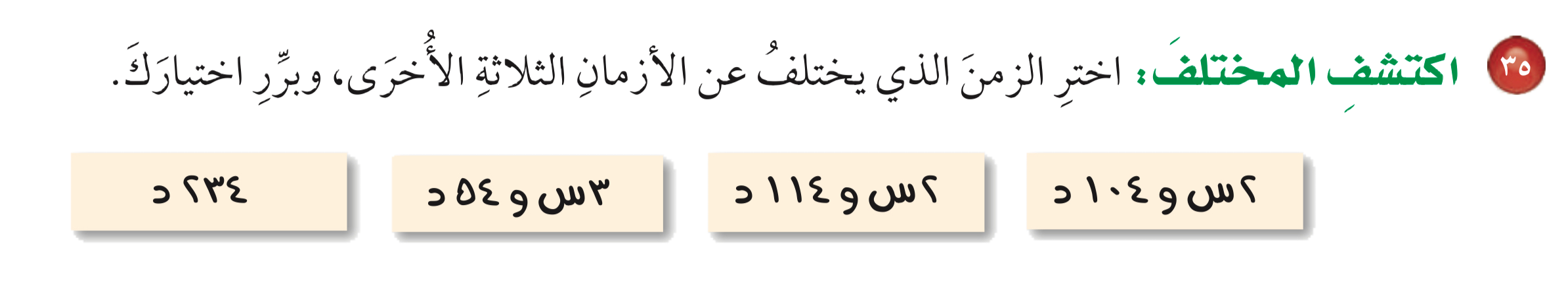 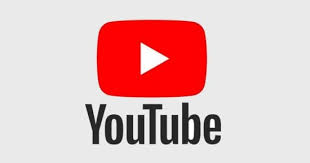 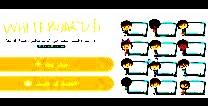 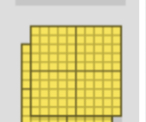 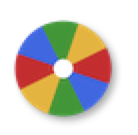 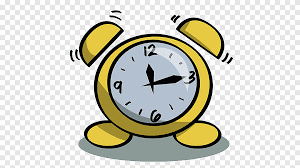 نشاط
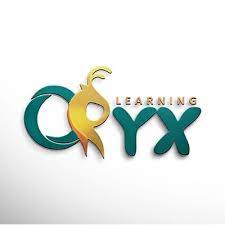 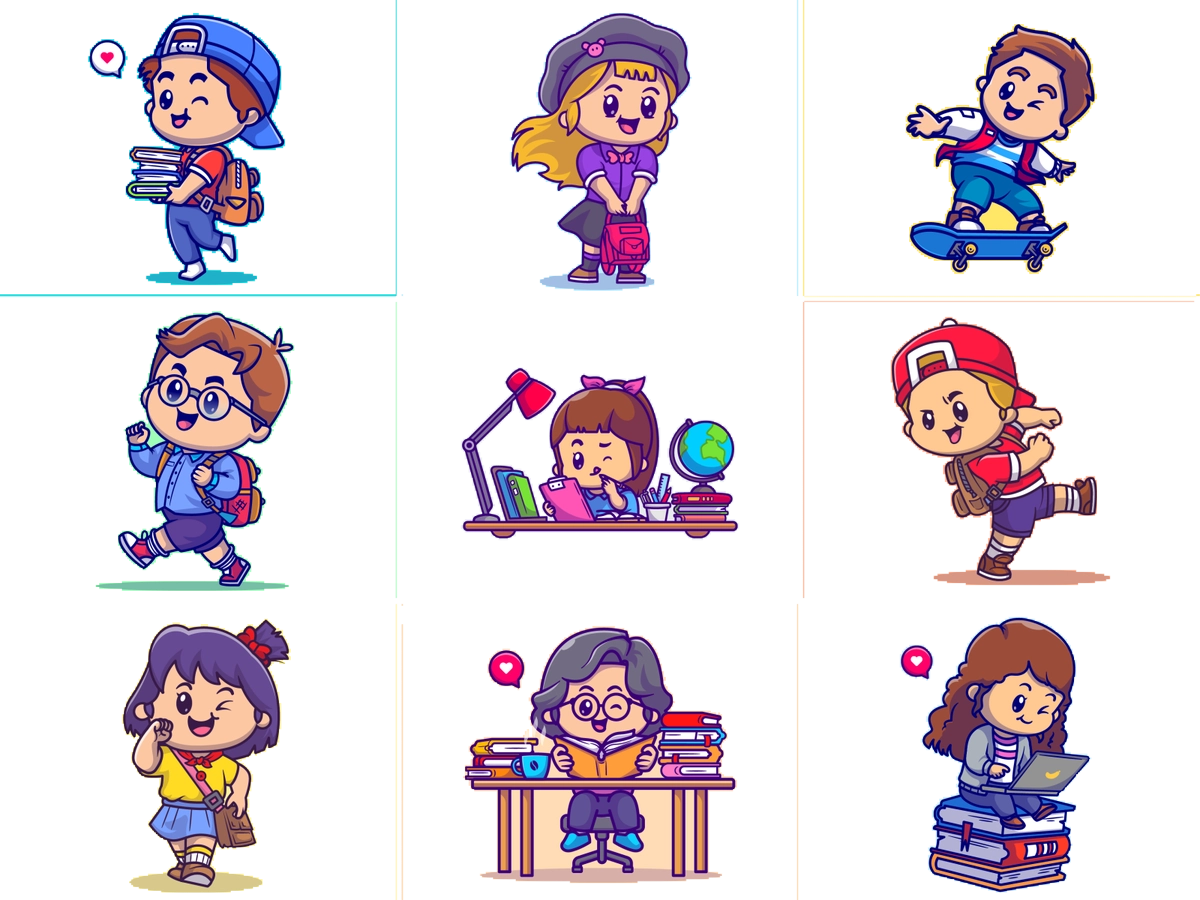 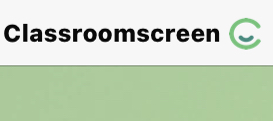 أدوات
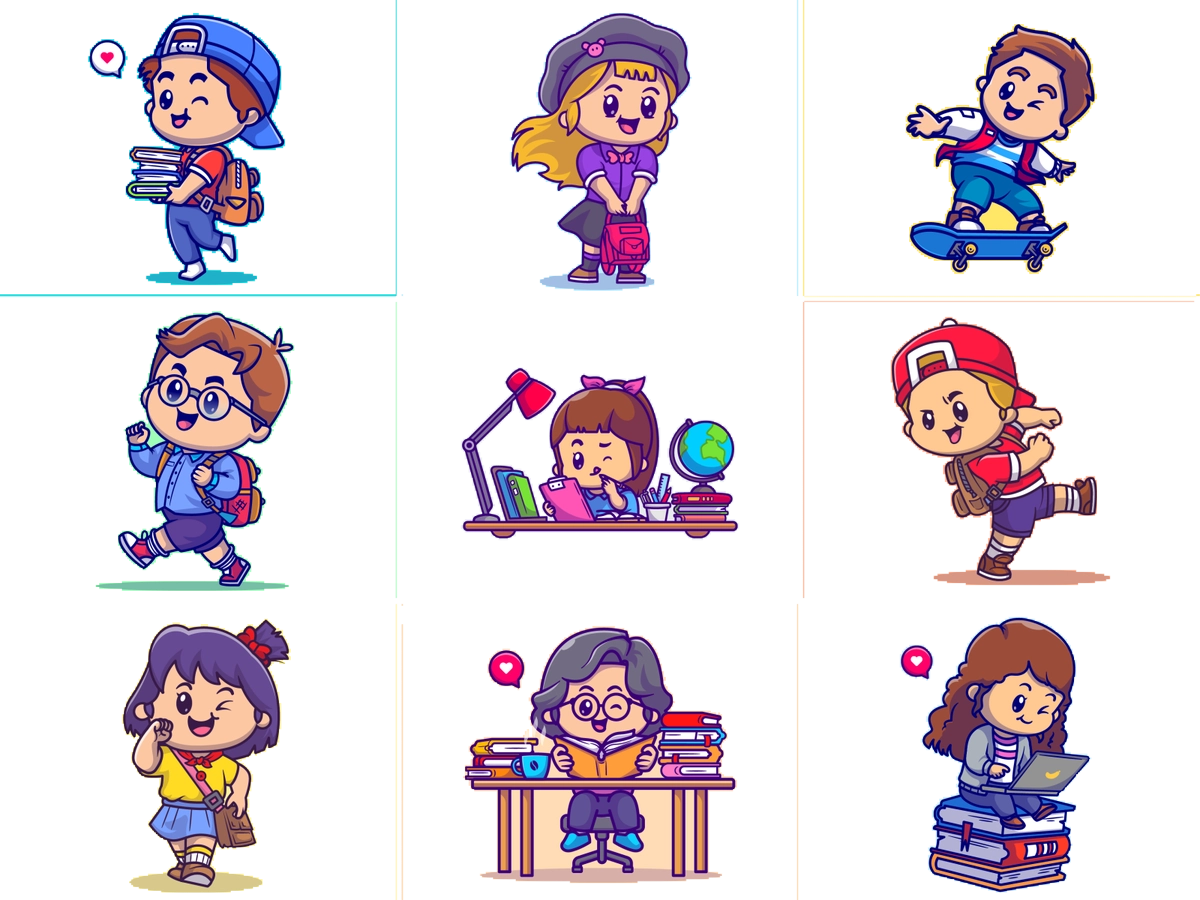 مسائل
 مهارات التفكير العليا
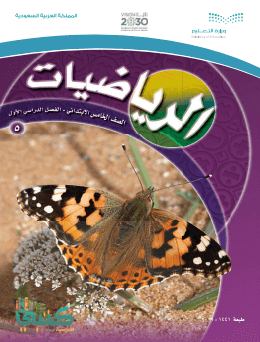 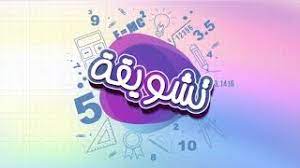 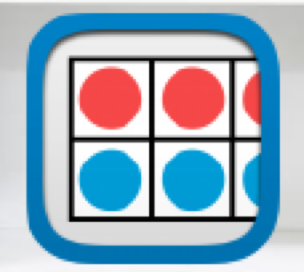 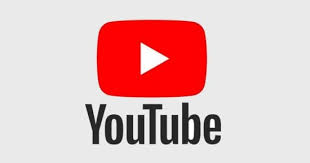 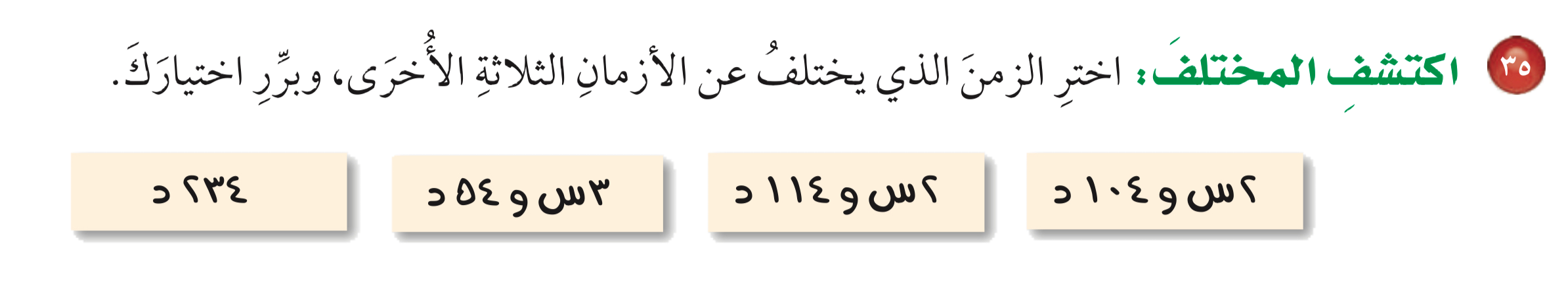 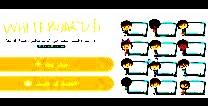 ٢٣٤ د
٢٣٤ د
٢٢٤ د
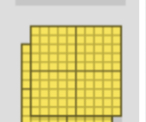 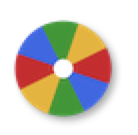 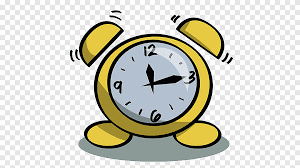 = ٢٣٤ د
لأن القياسات الثلاثة الأخرى متساوية
نشاط
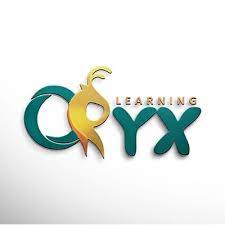 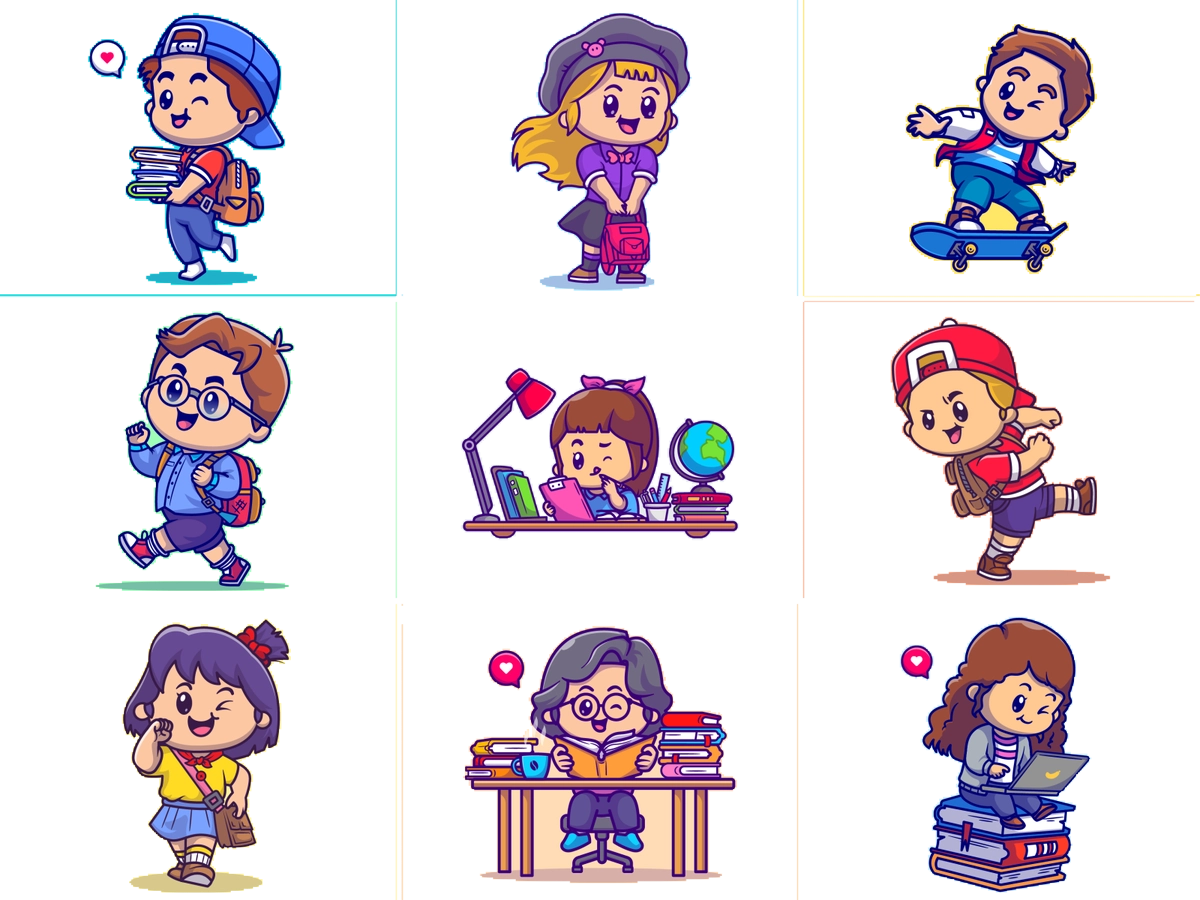 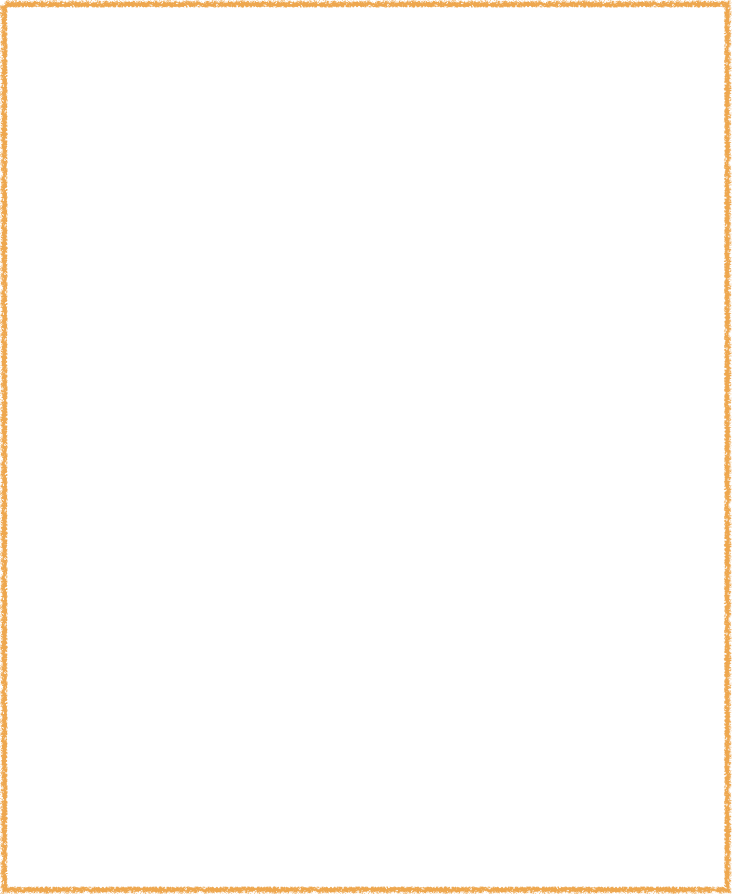 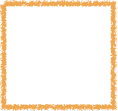 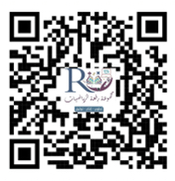 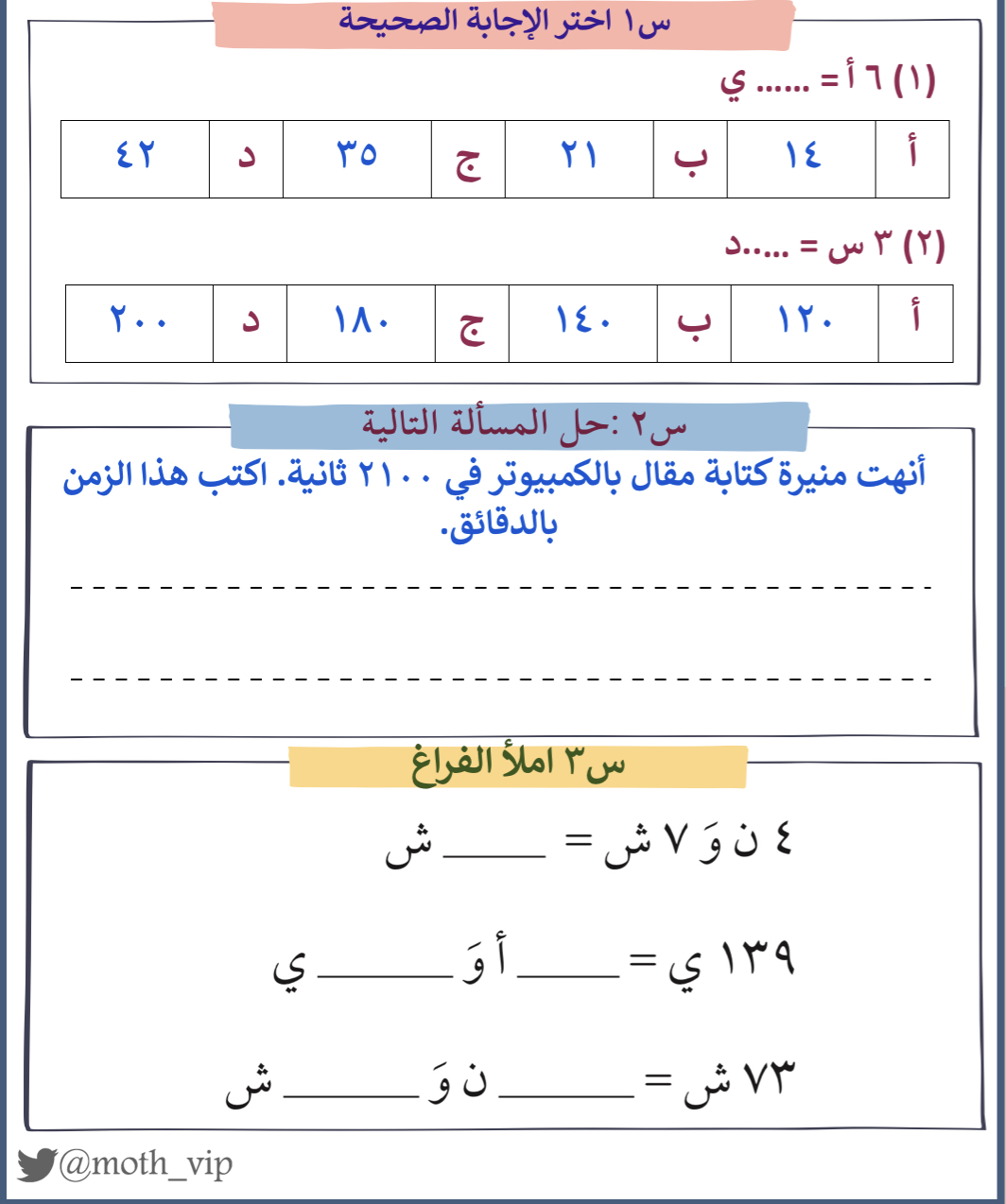 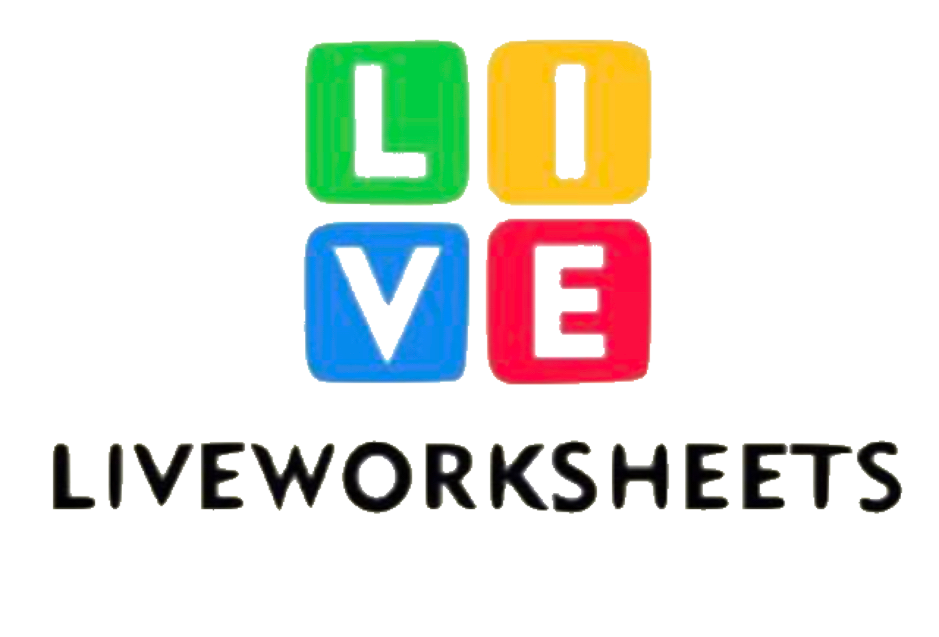 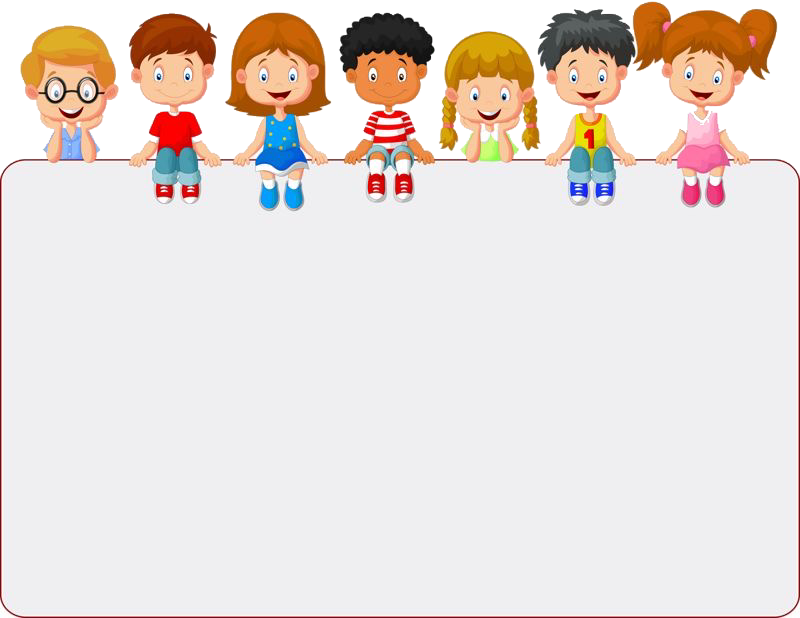 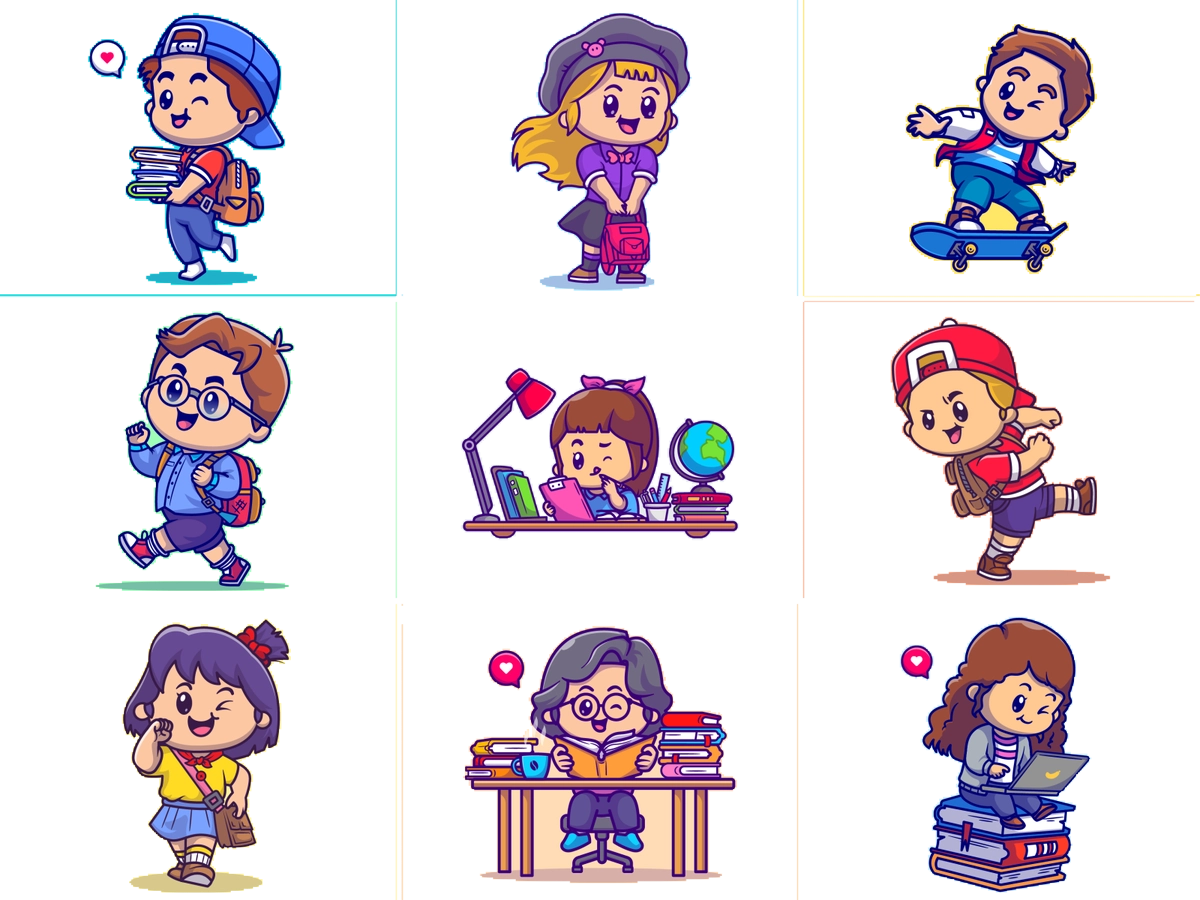 جدول التعلم
ماذا أعرف
ماذا تعلمت
ماذا أريد أن أعرف
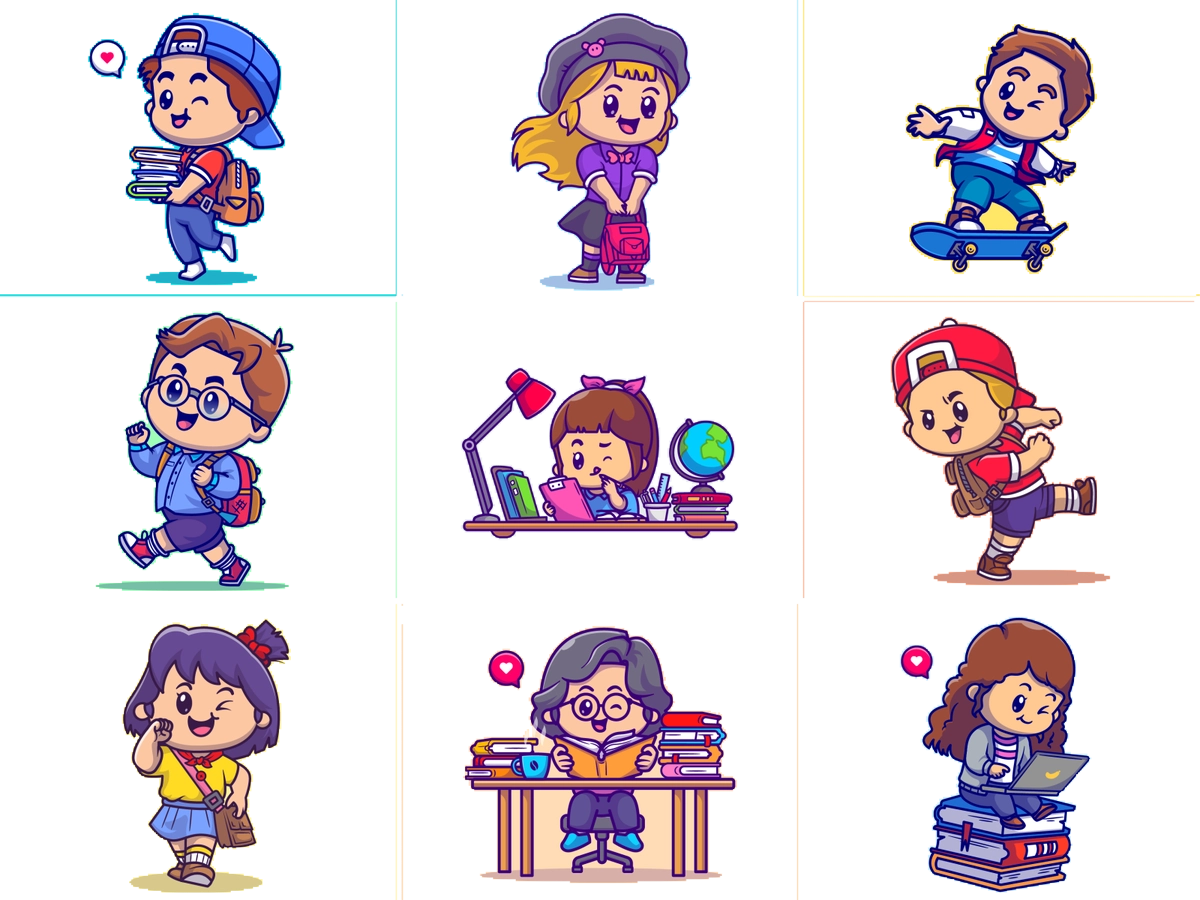 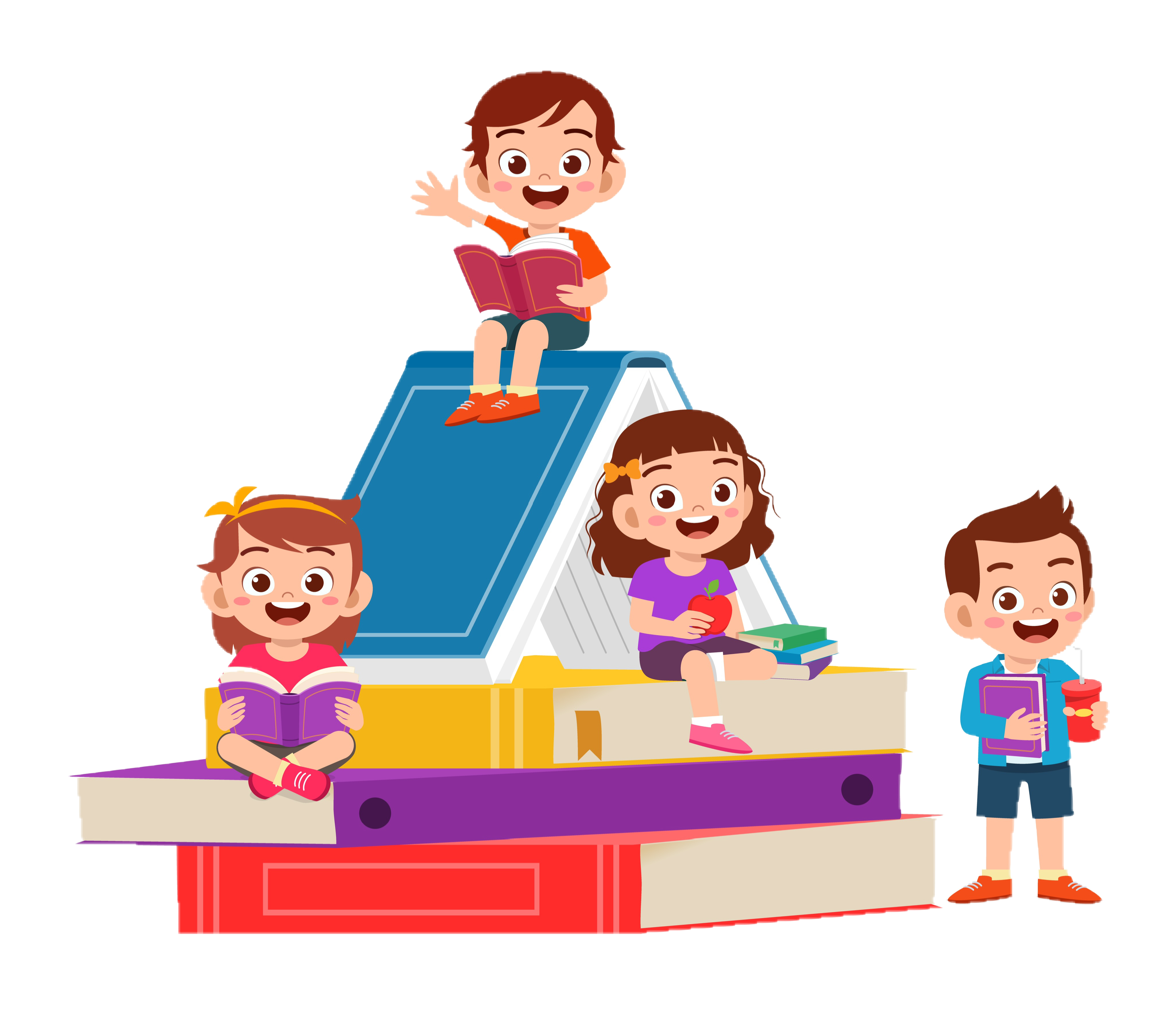 الواجـــب
من ٢٣ إلى ٢٩
سؤال :
صفحة :
٦٠
ختاماً
لا تستسلم على الاطلاق  ، الأشياء الجميلة تأخذ وقتا كن صبورا